Financial Stability 2023/2
Charts
20 September 2023
I Financial Stability: Developments and prospects
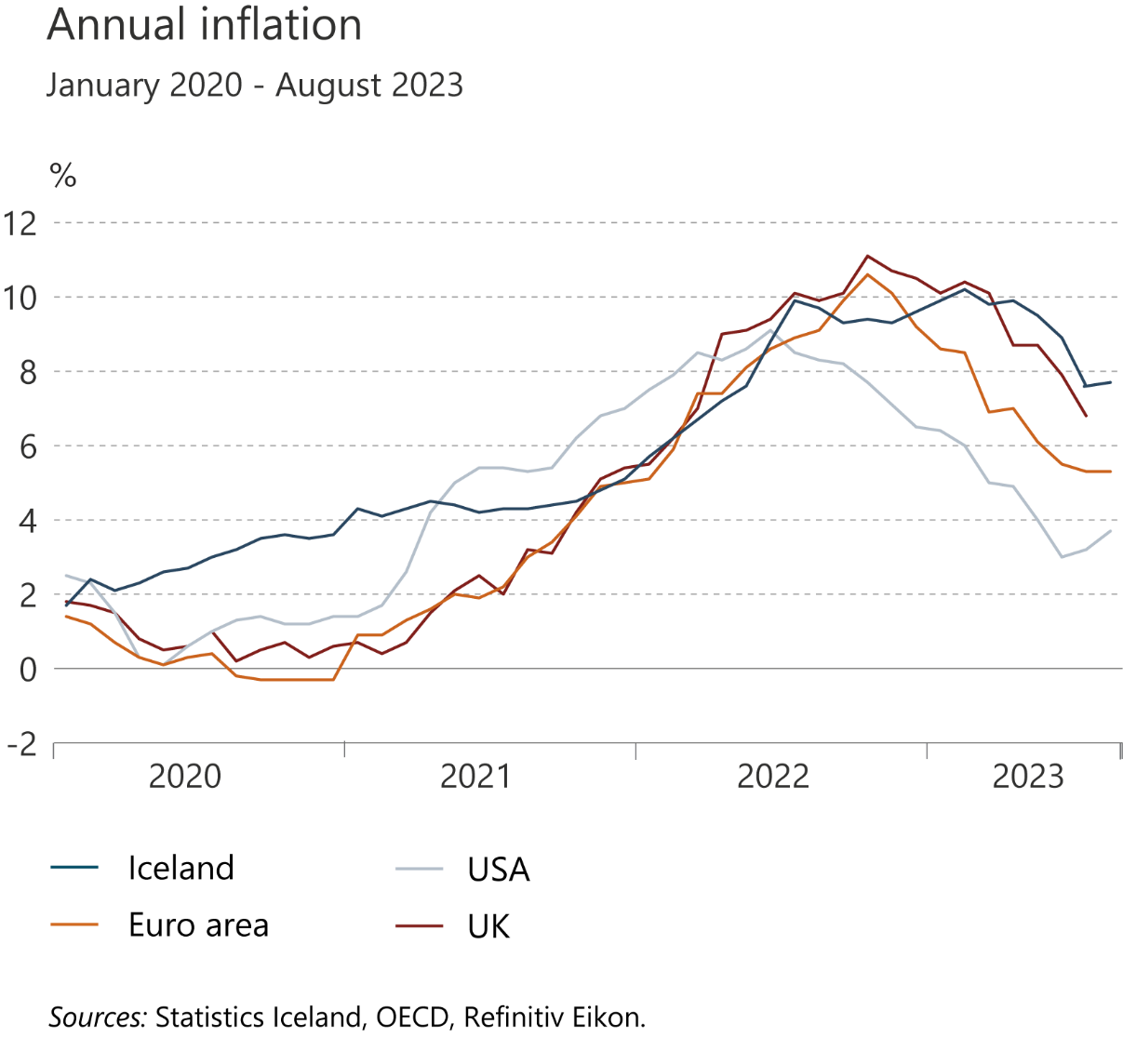 I Financial Stability: Developments and prospects
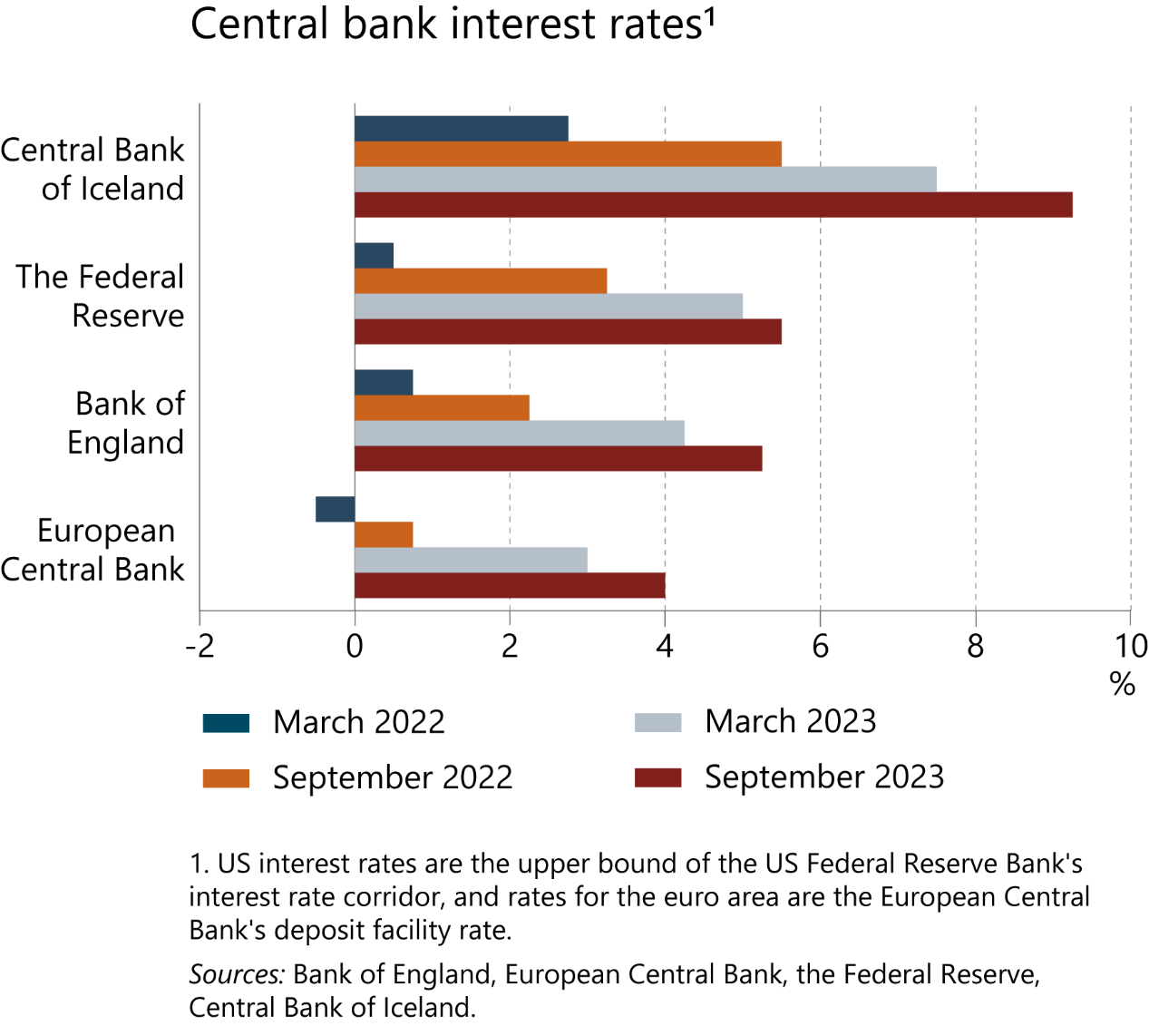 I Financial Stability: Developments and prospects
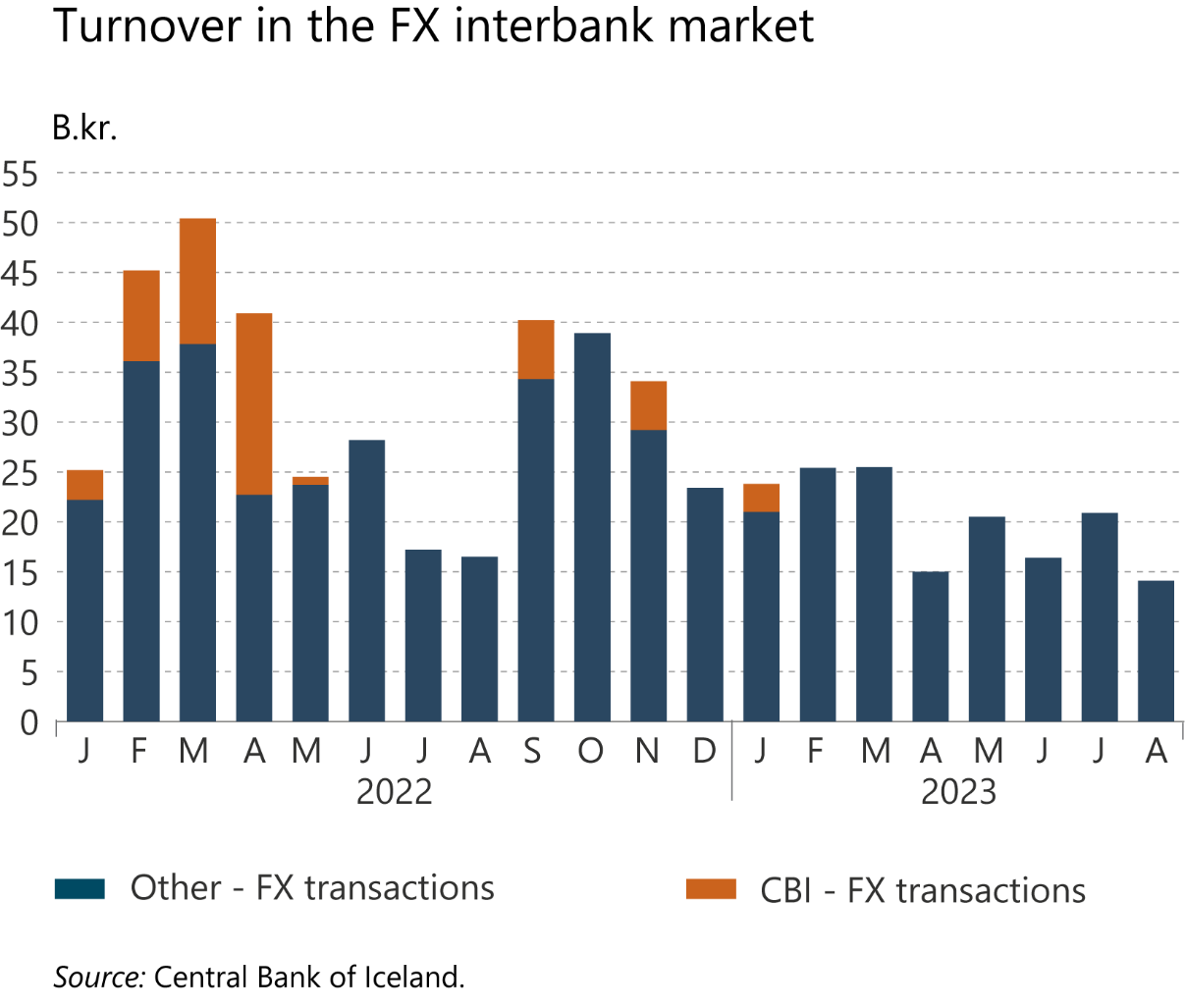 I Financial Stability: Developments and prospects
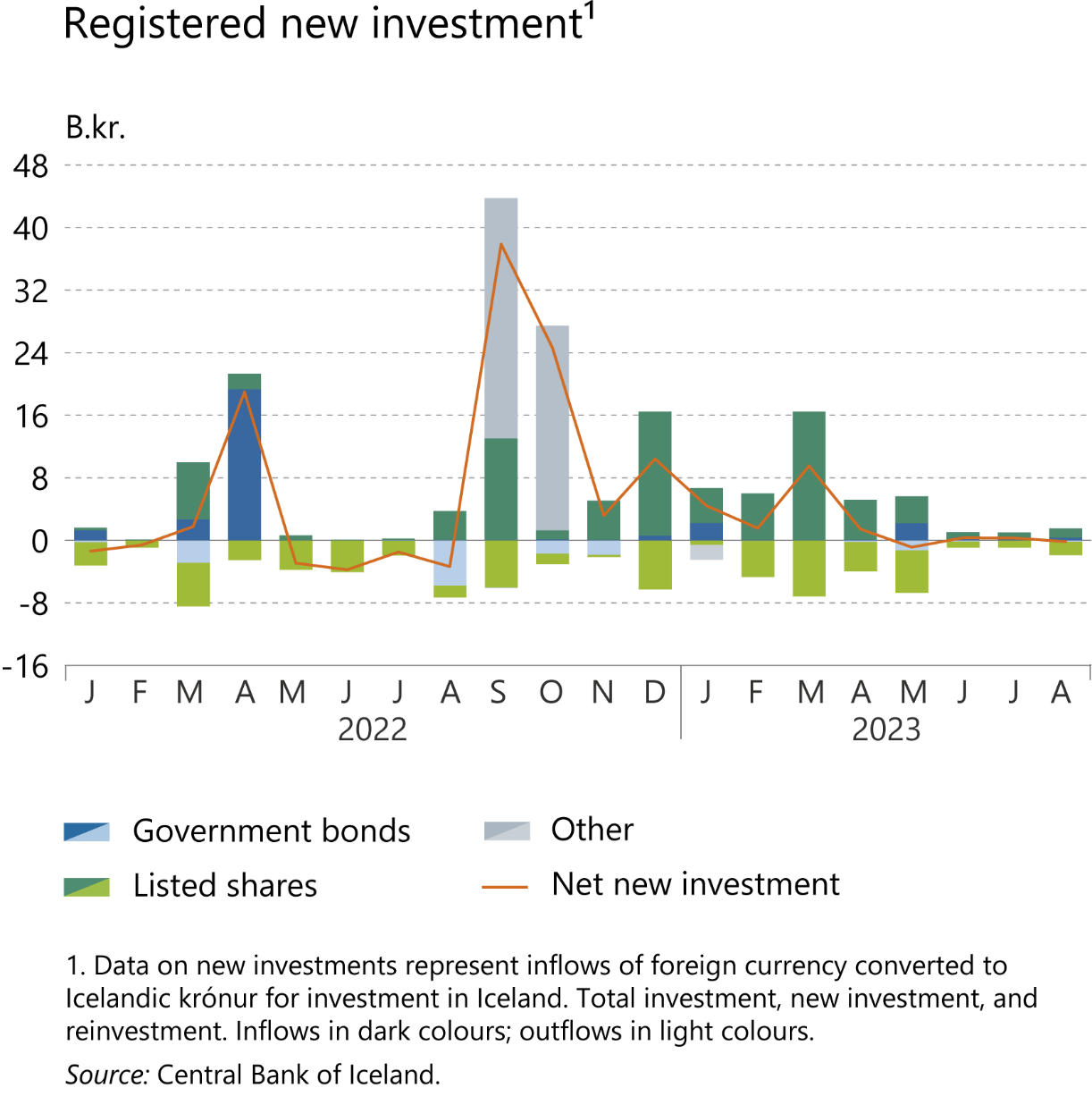 I Financial Stability: Developments and prospects
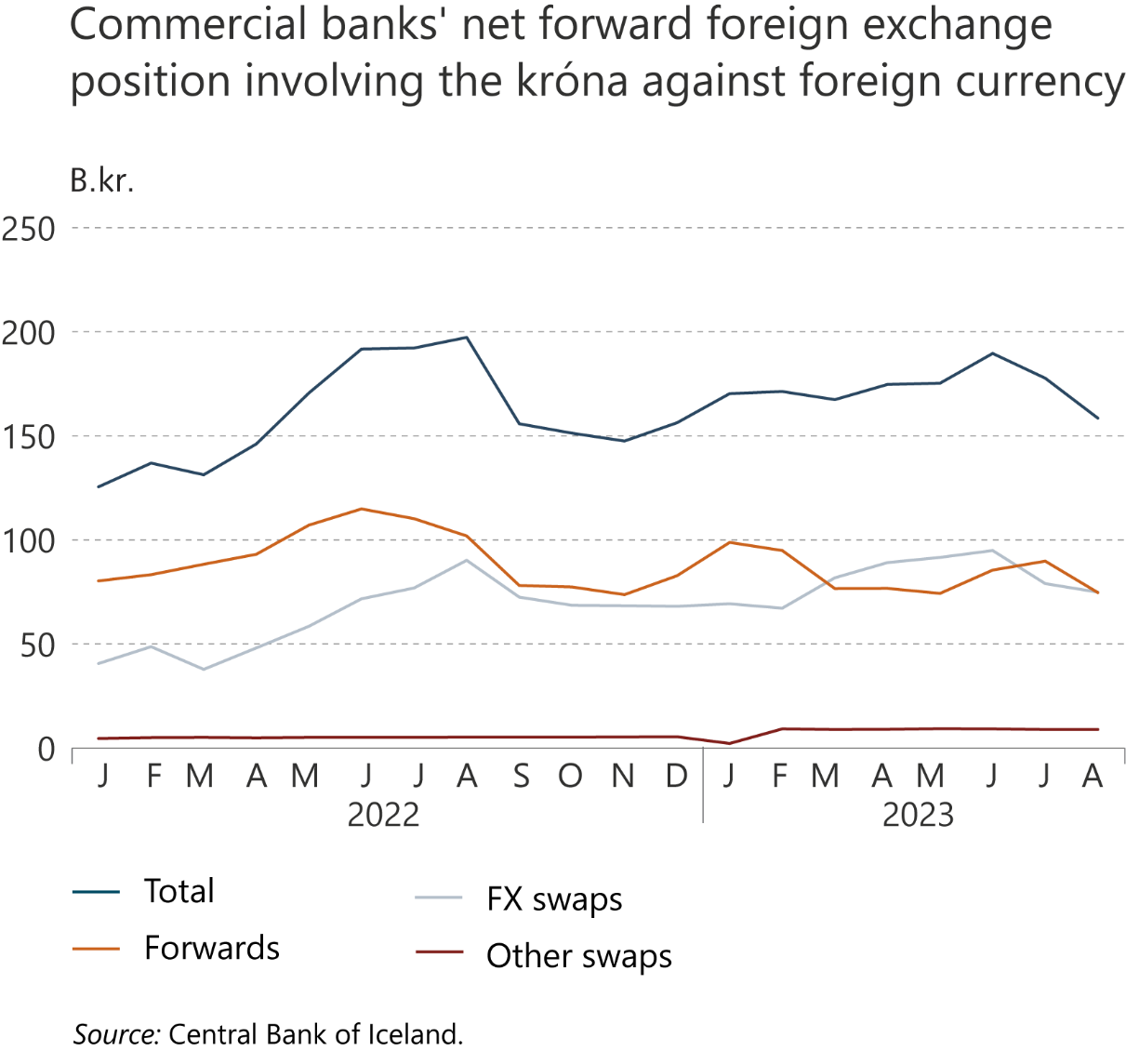 I Financial Stability: Developments and prospects
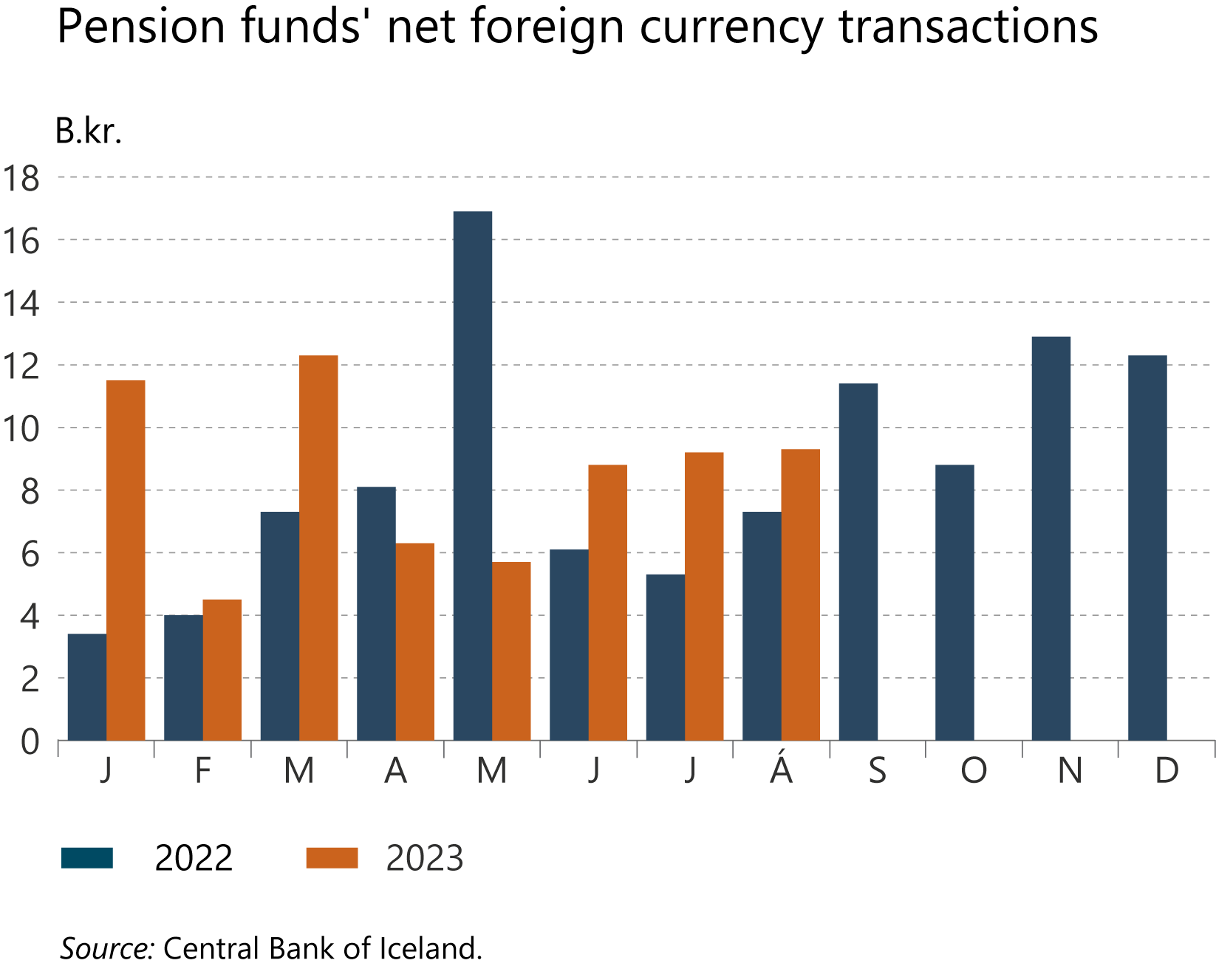 I Financial Stability: Developments and prospects
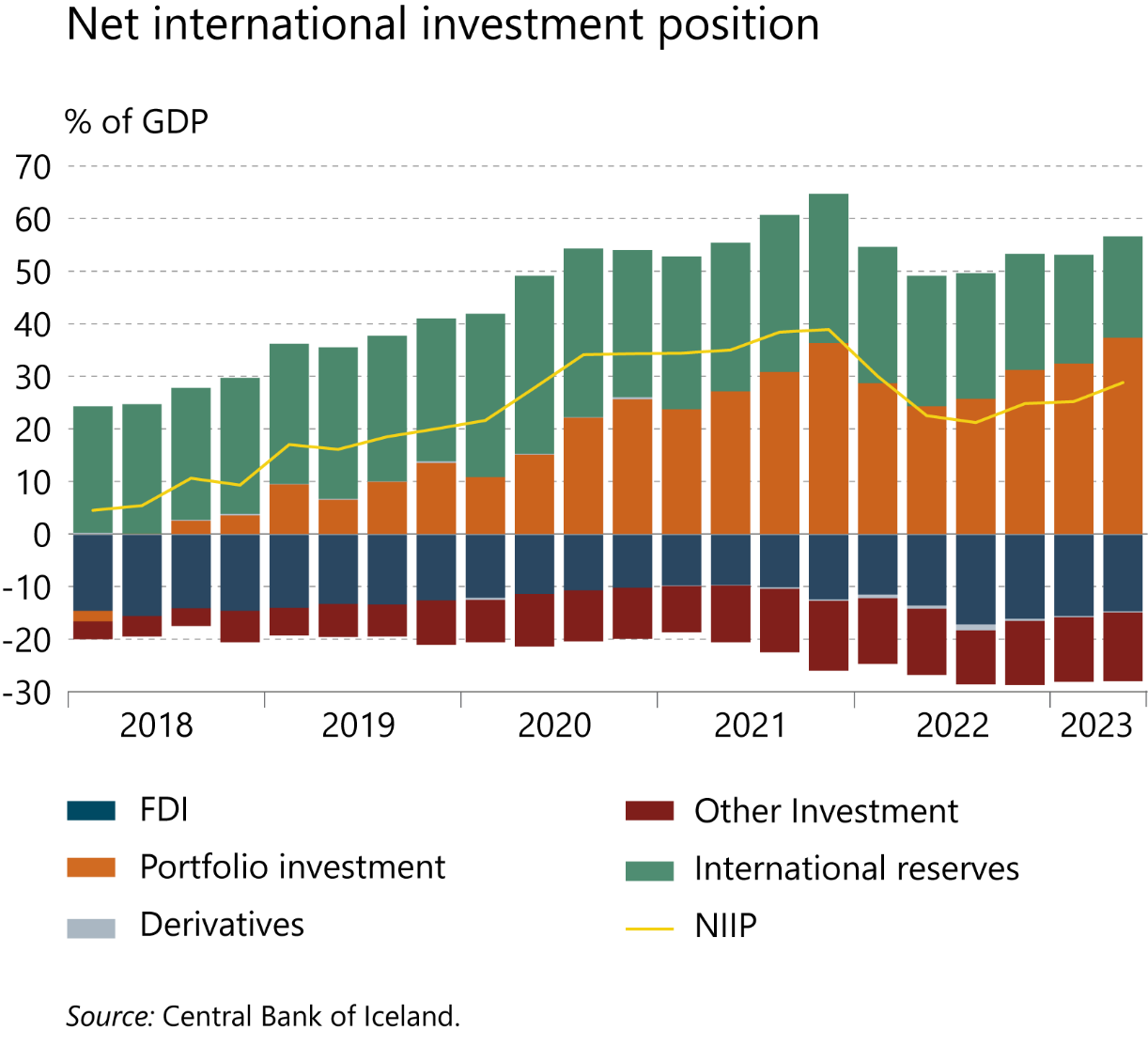 I Financial Stability: Developments and prospects
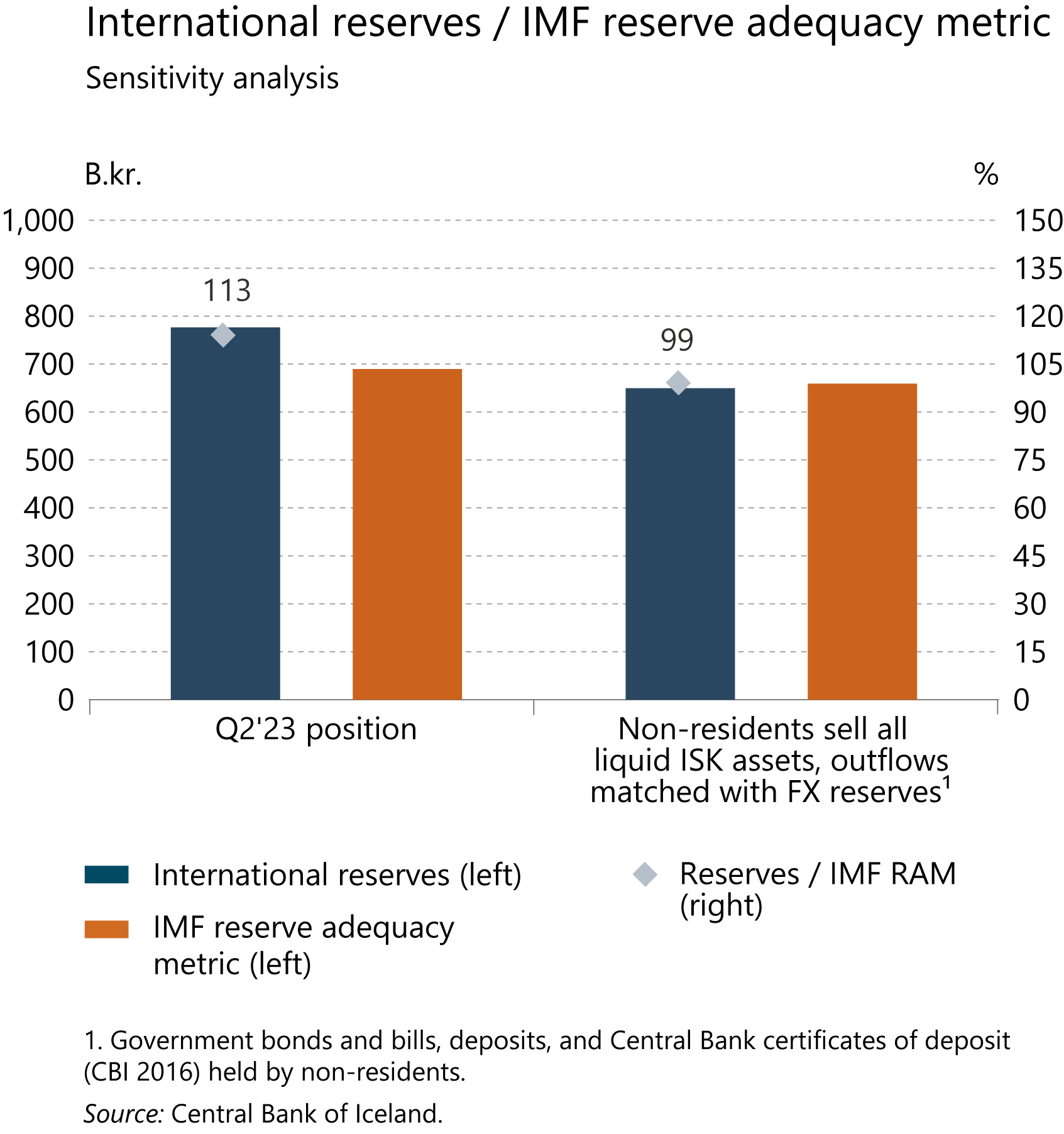 I Financial Stability: Developments and prospects
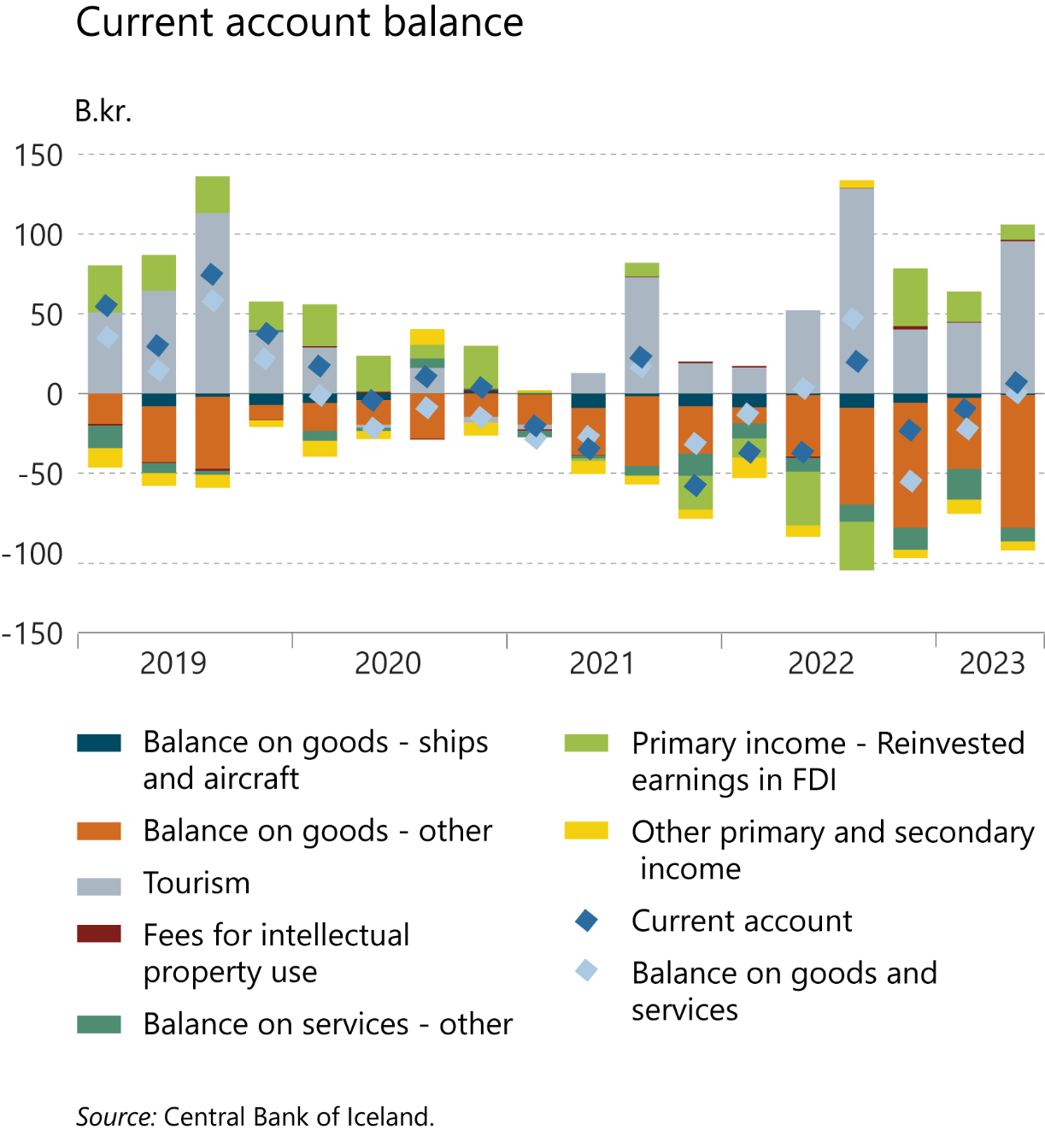 I Financial Stability: Developments and prospects
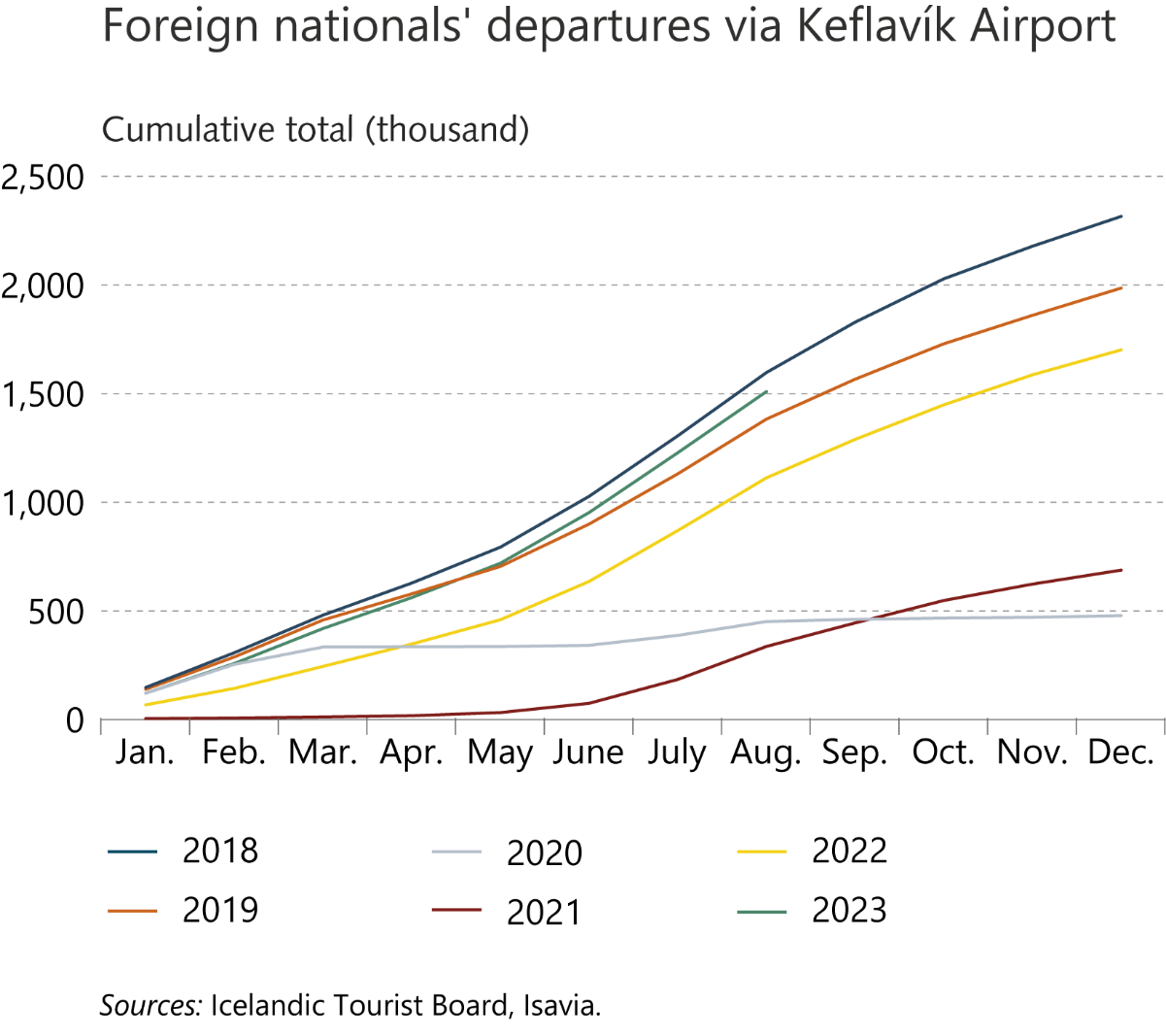 I Financial Stability: Developments and prospects
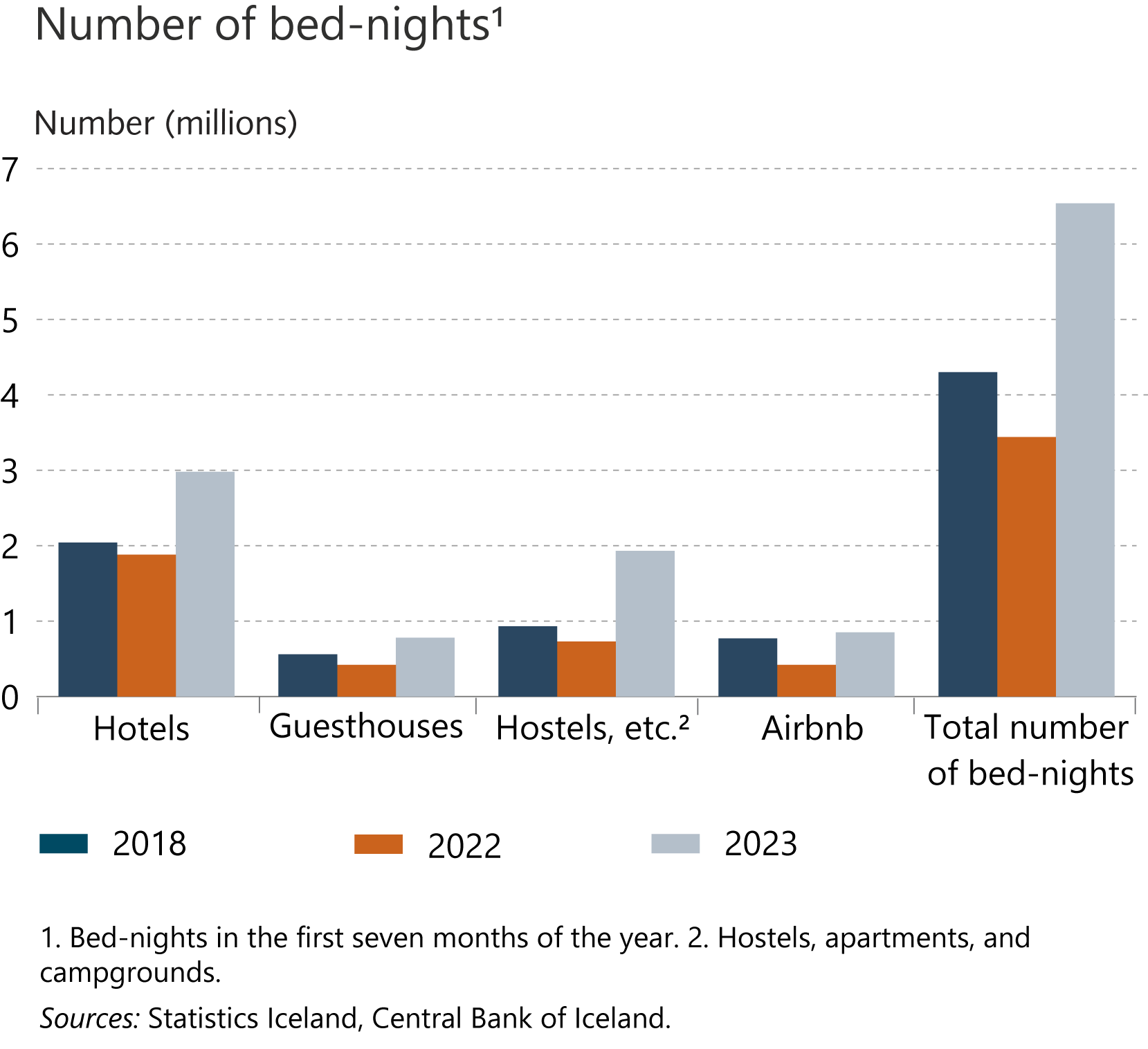 I Financial Stability: Developments and prospects
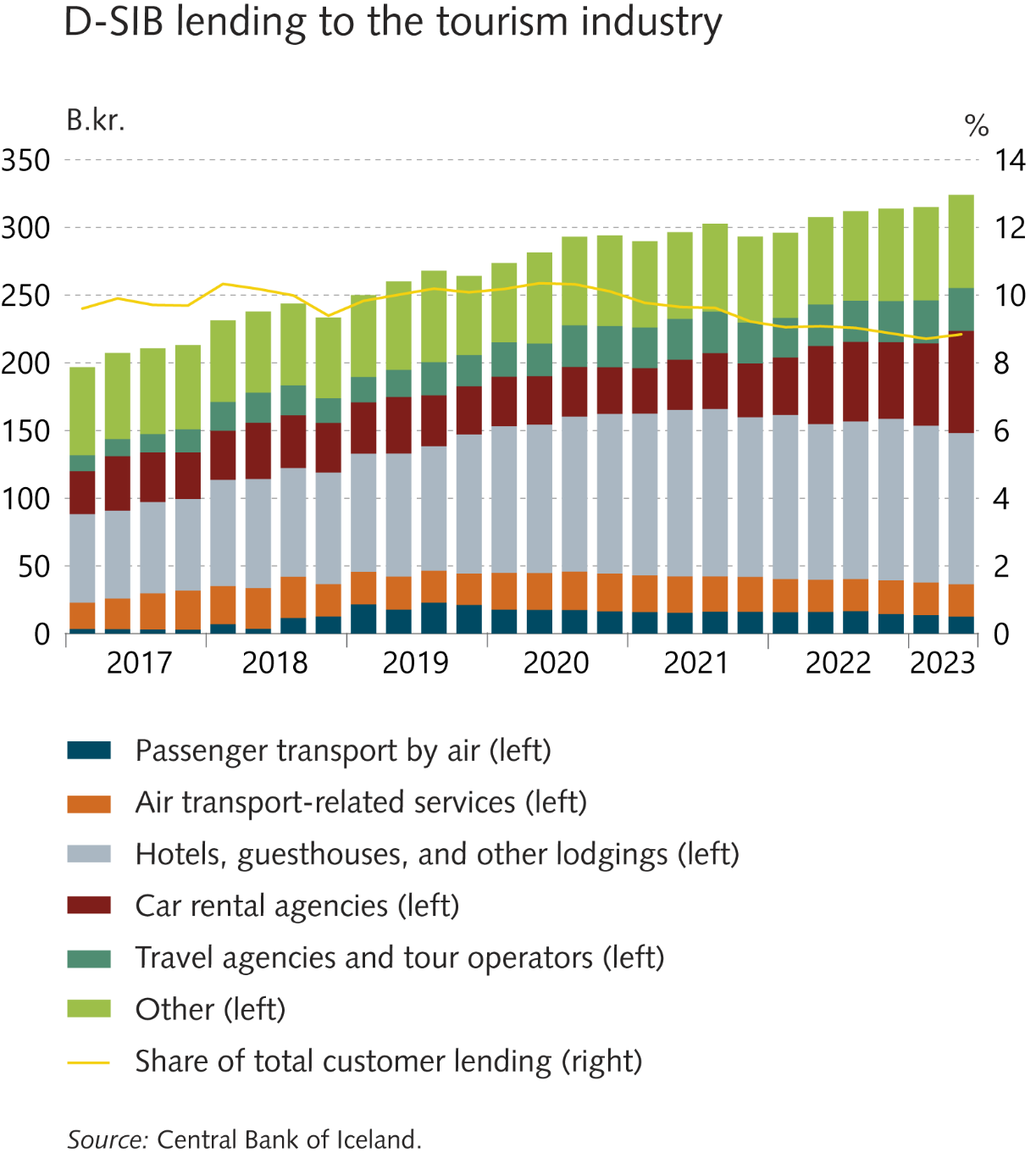 I Financial Stability: Developments and prospects
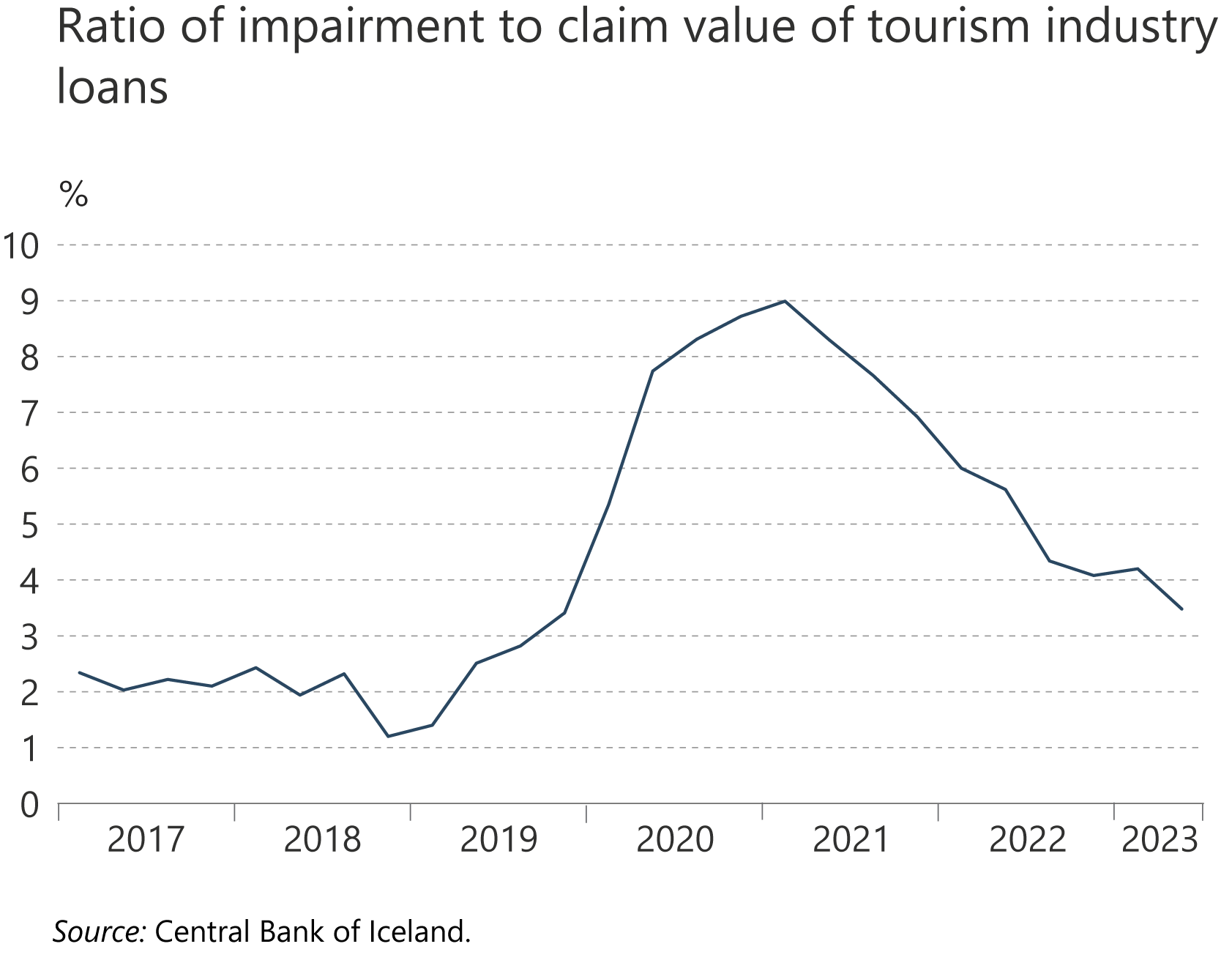 I Financial Stability: Developments and prospects
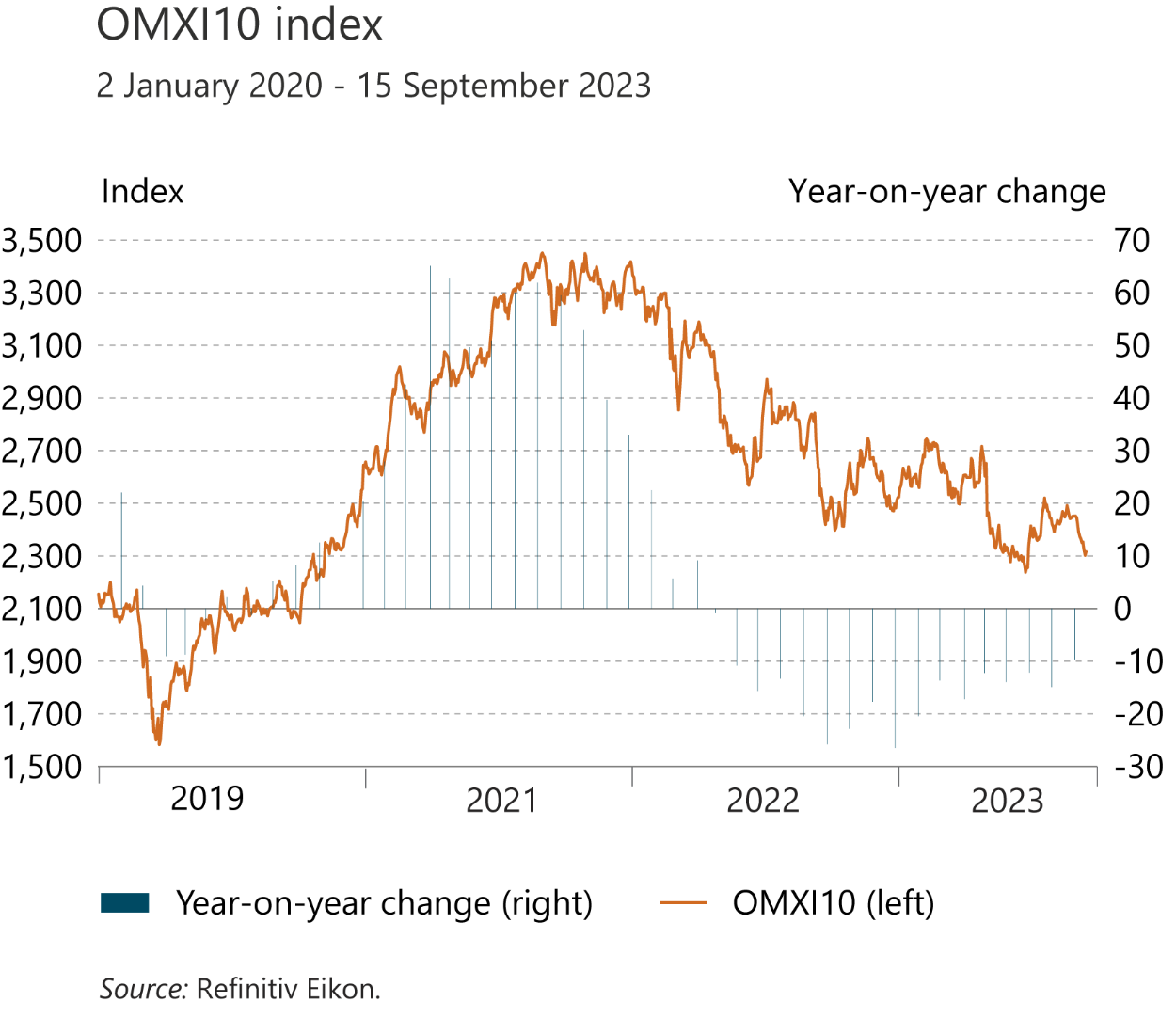 I Financial Stability: Developments and prospects
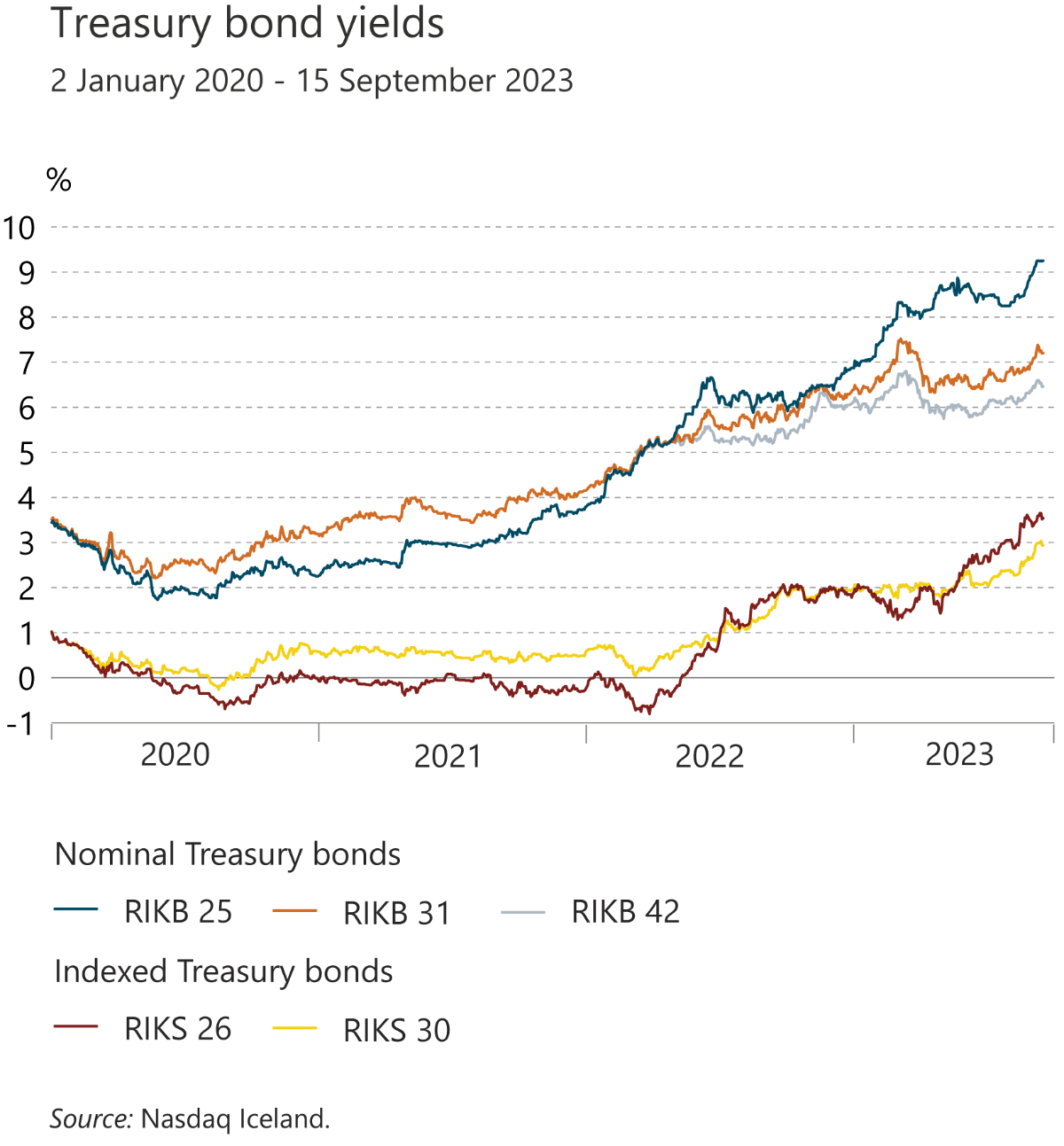 I Financial Stability: Developments and prospects
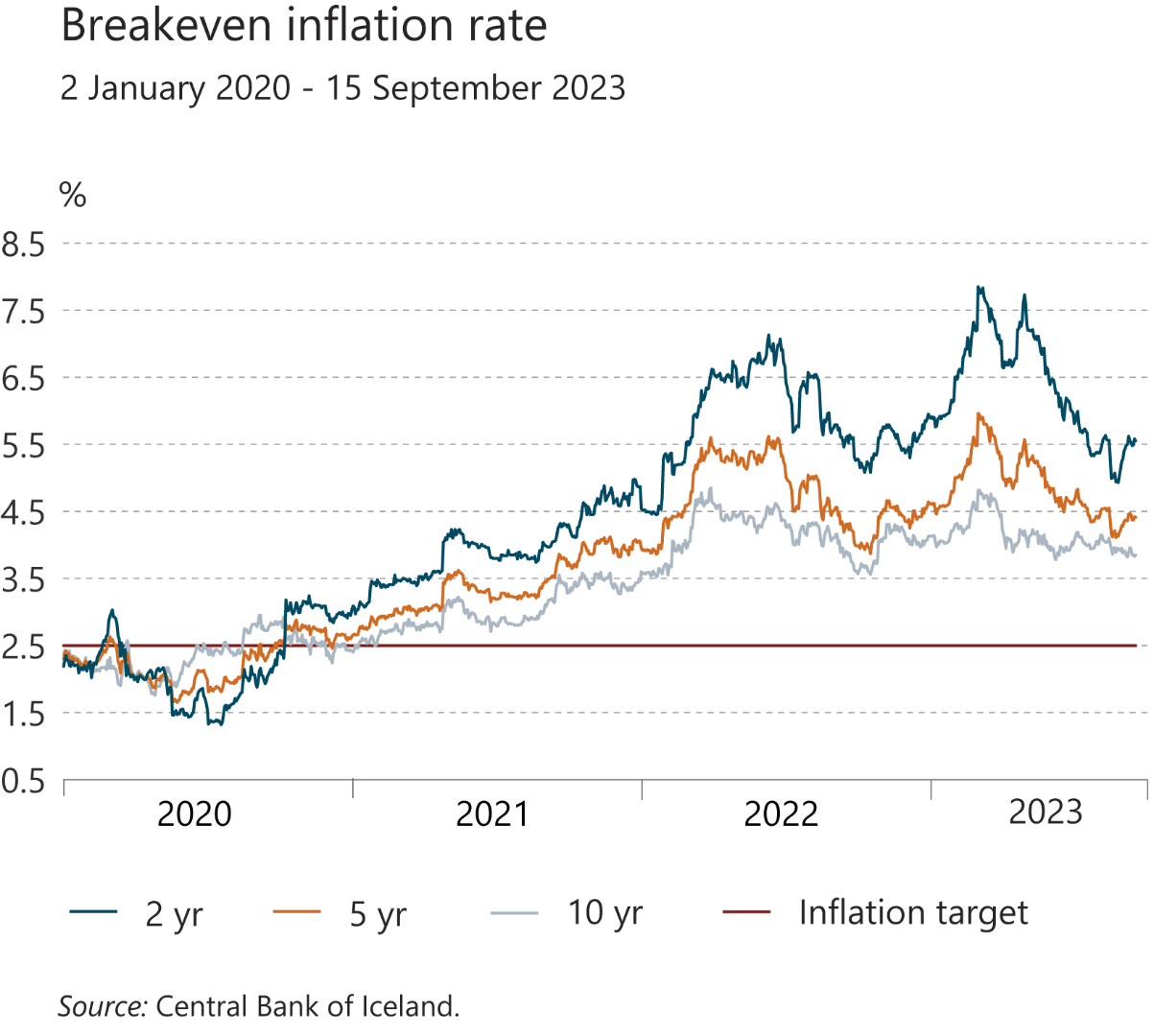 I Financial Stability: Developments and prospects
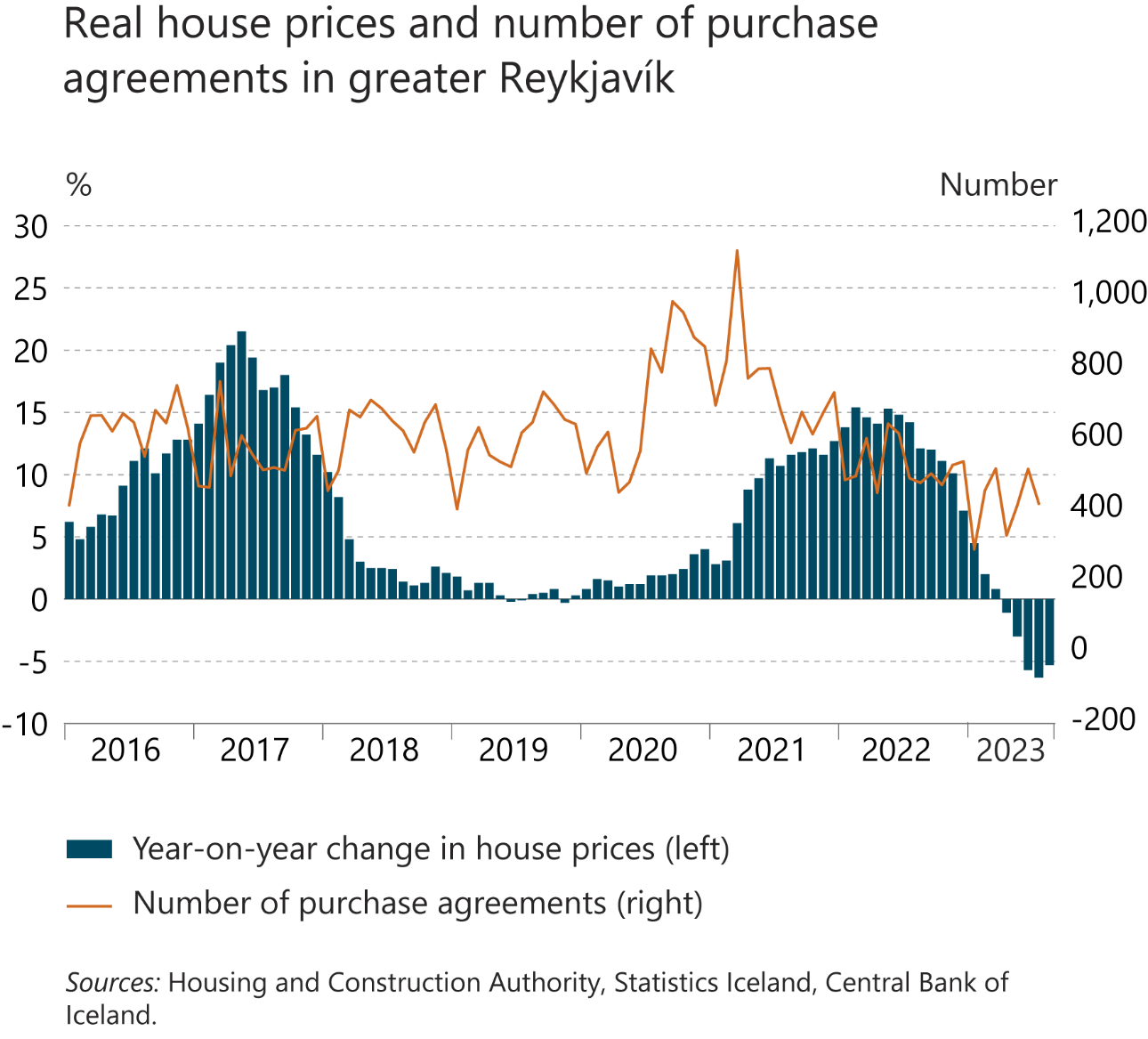 I Financial Stability: Developments and prospects
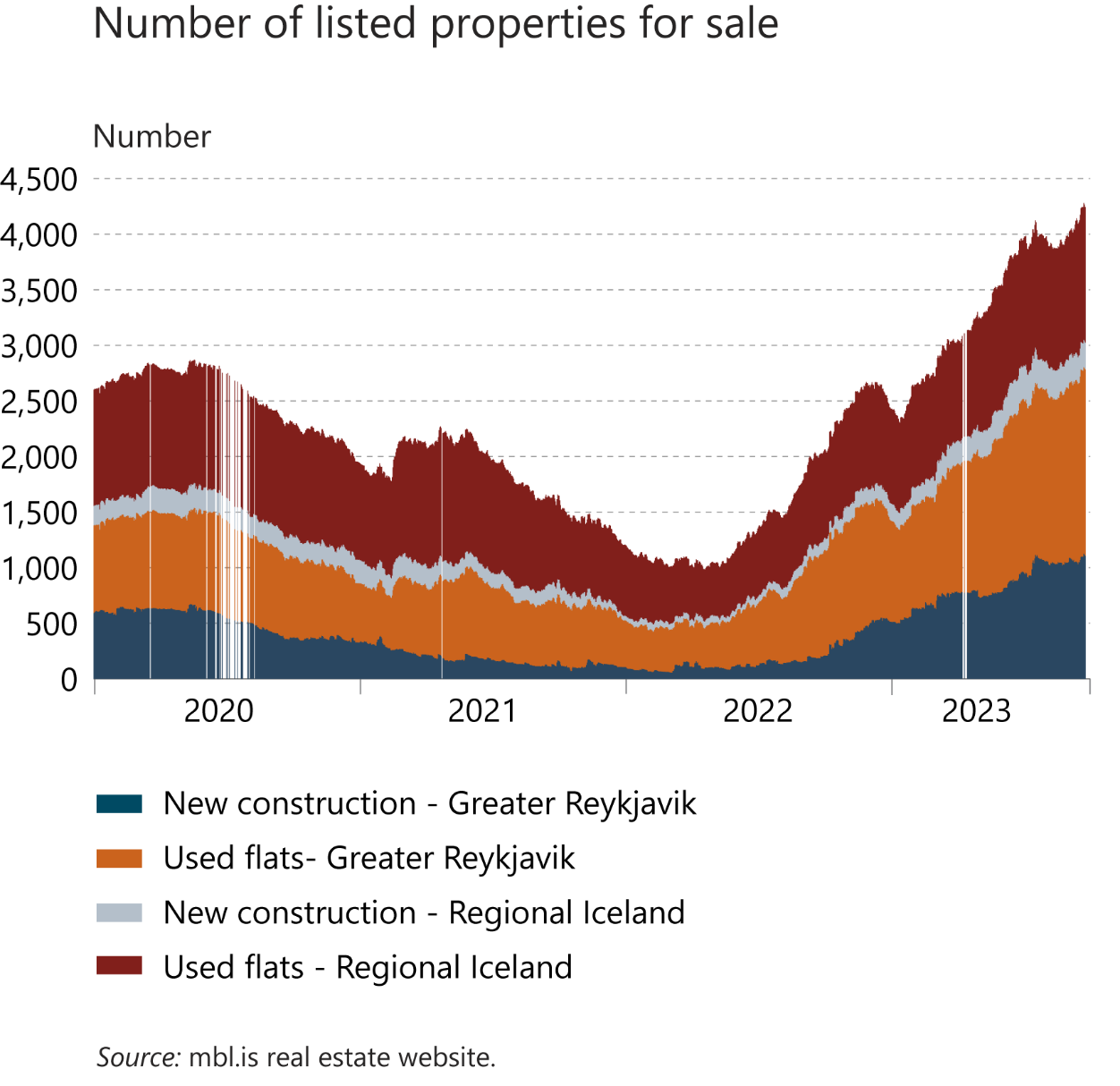 I Financial Stability: Developments and prospects
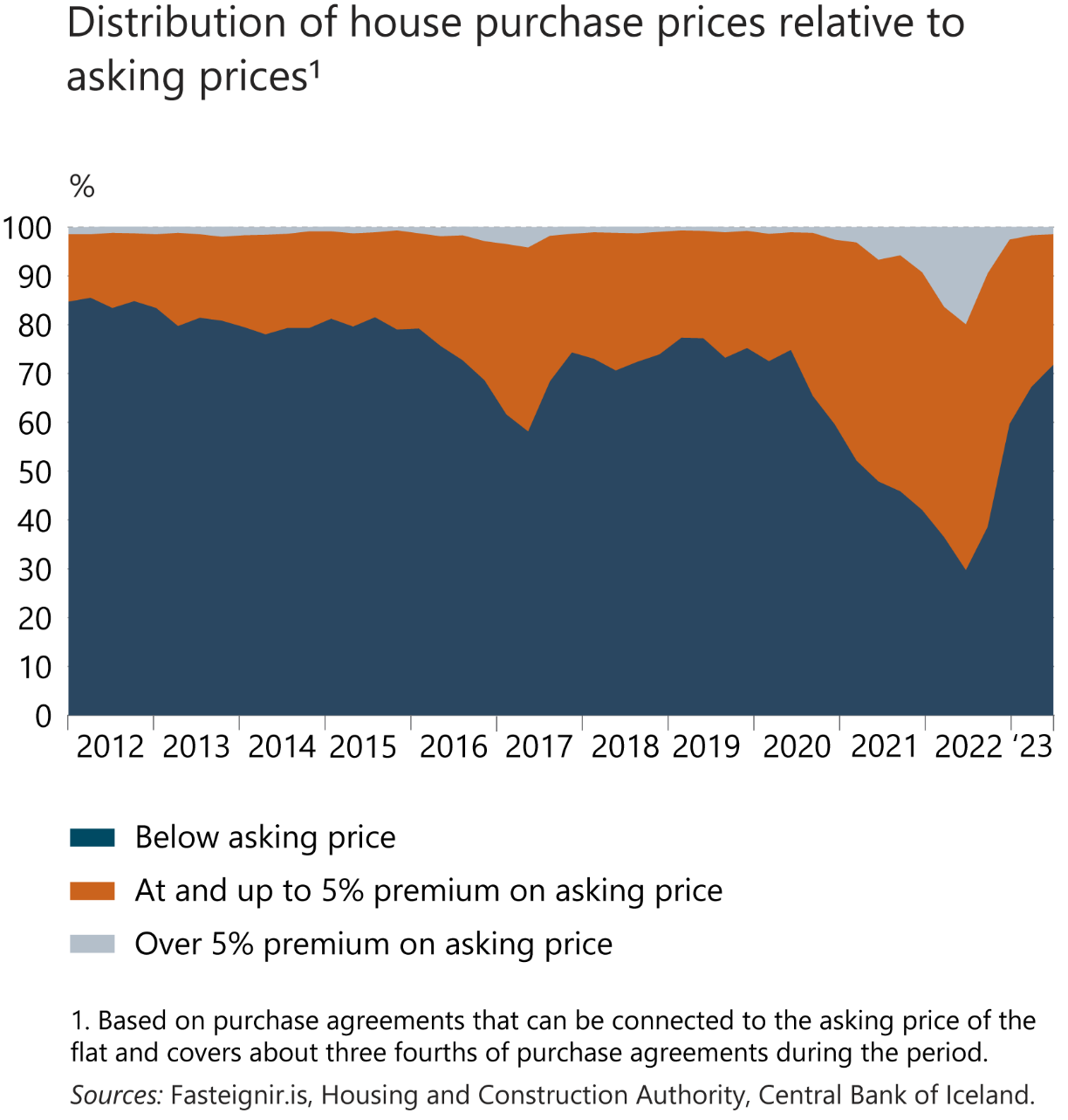 I Financial Stability: Developments and prospects
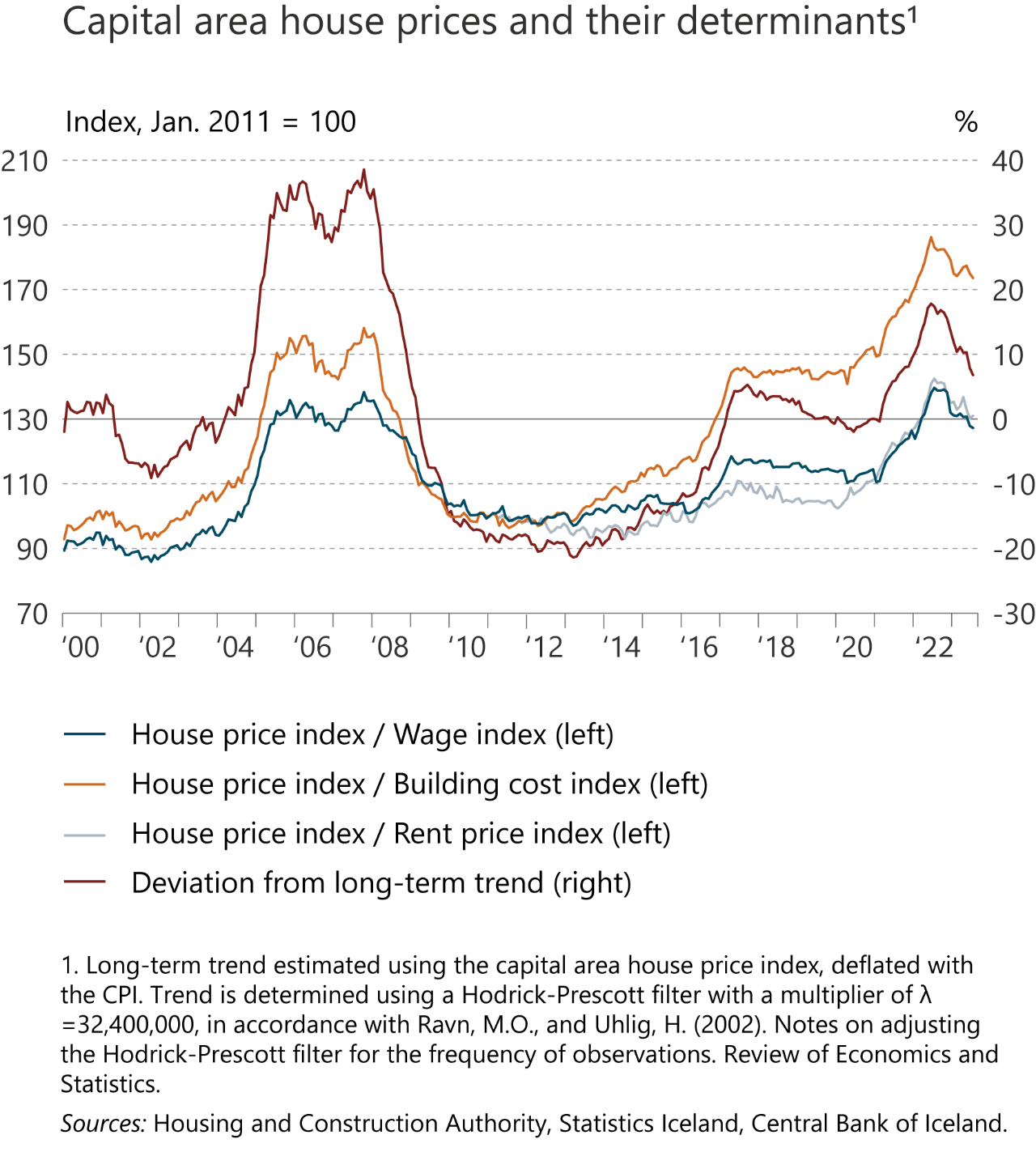 I Financial Stability: Developments and prospects
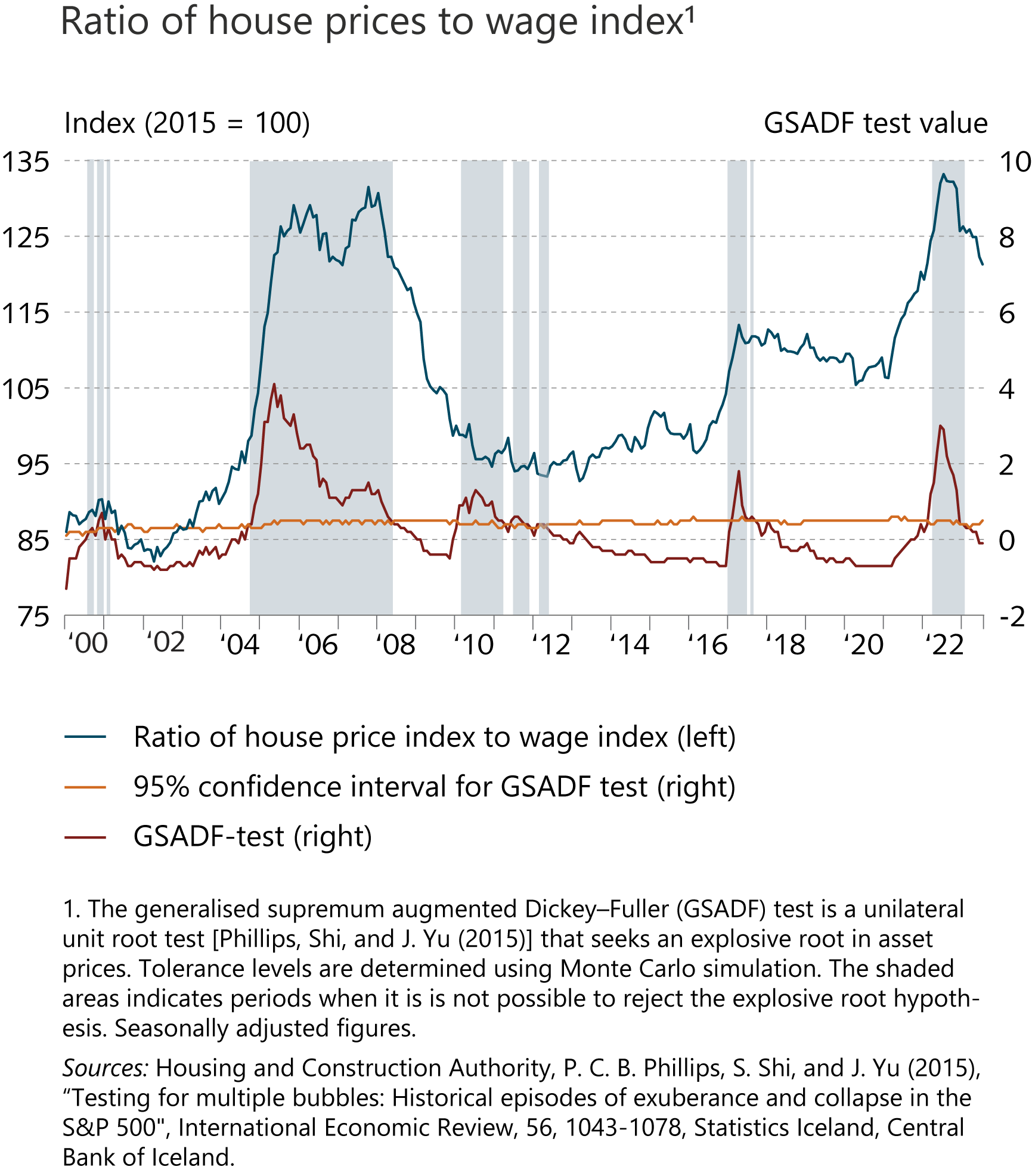 I Financial Stability: Developments and prospects
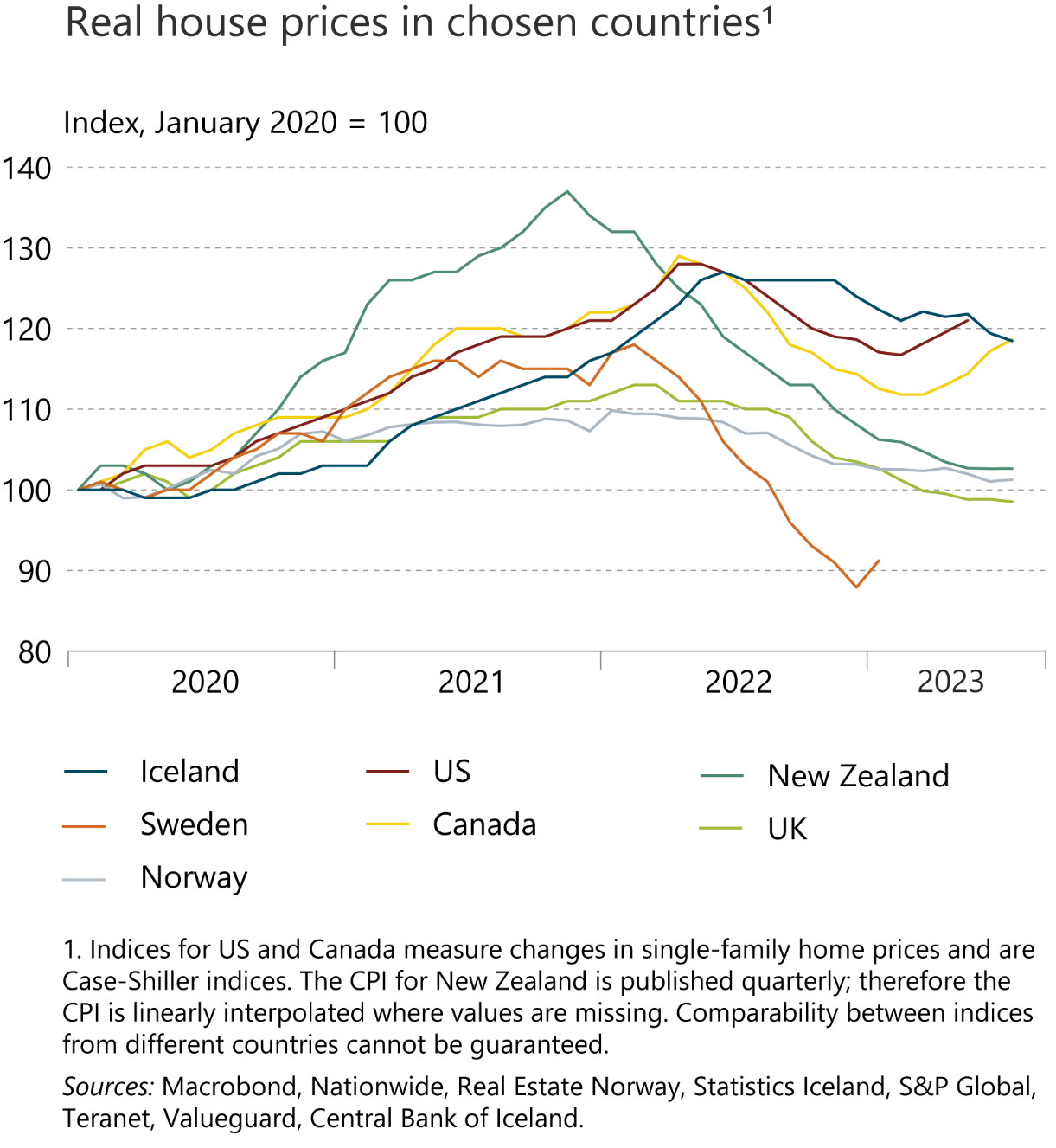 I Financial Stability: Developments and prospects
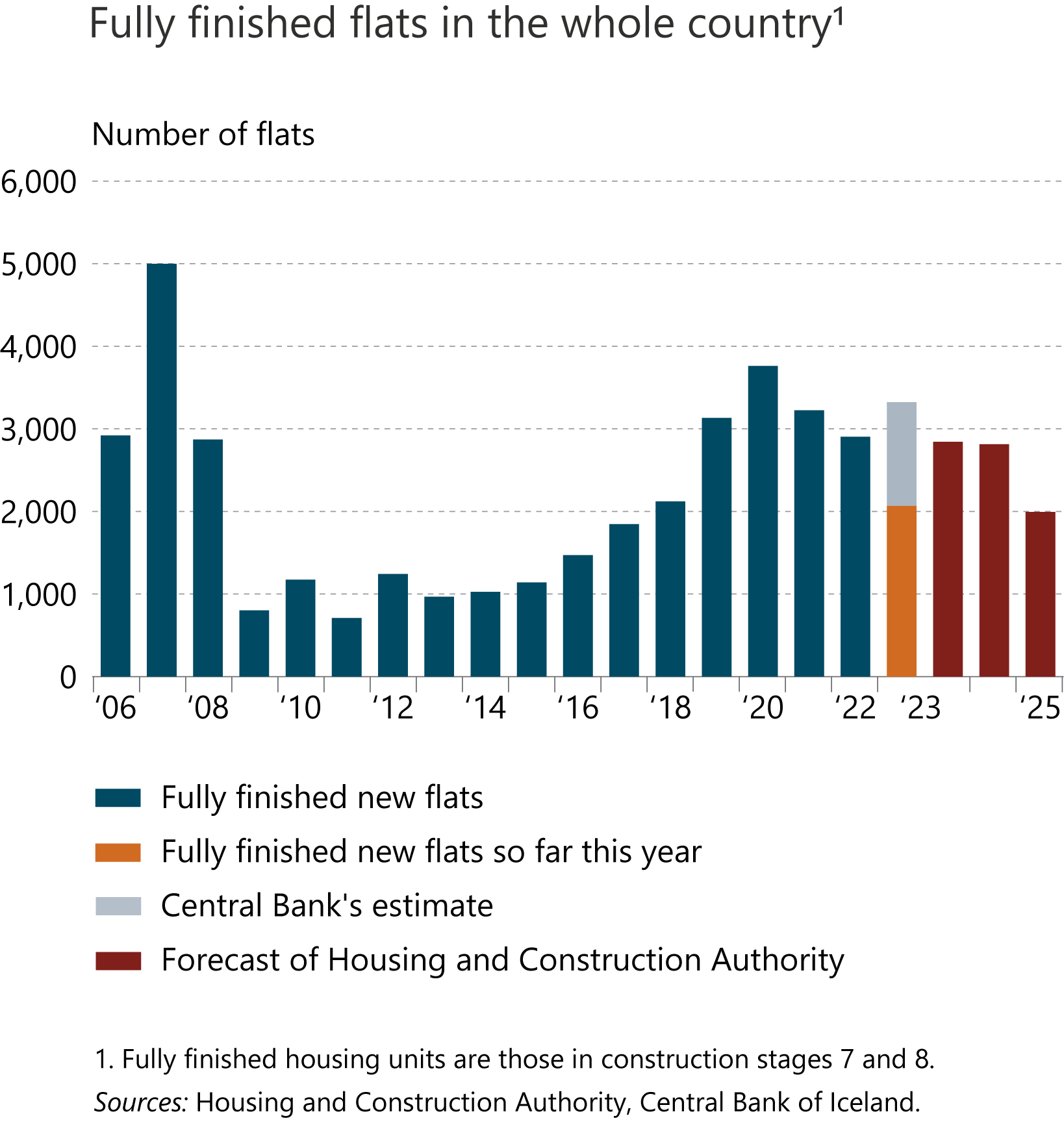 I Financial Stability: Developments and prospects
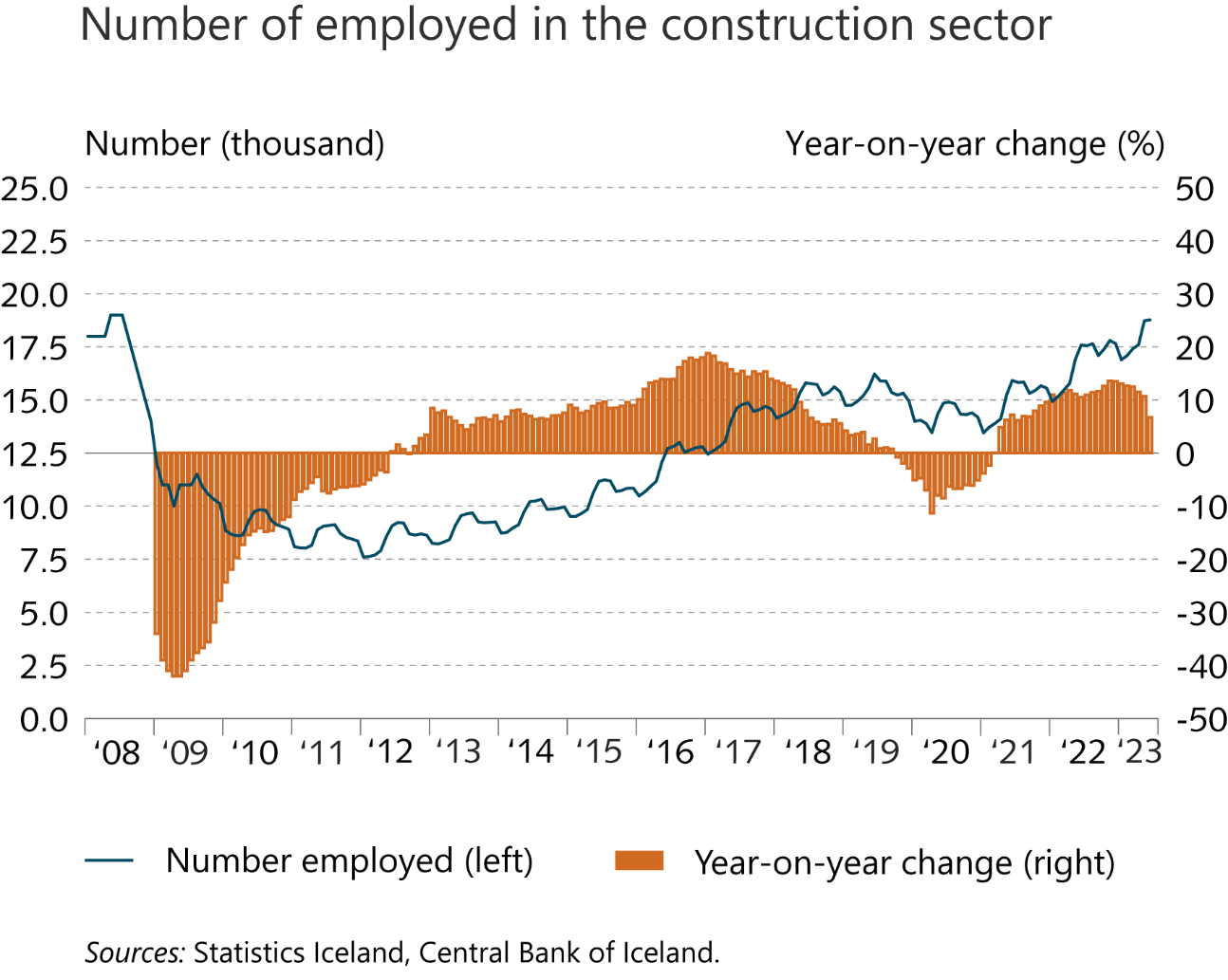 I Financial Stability: Developments and prospects
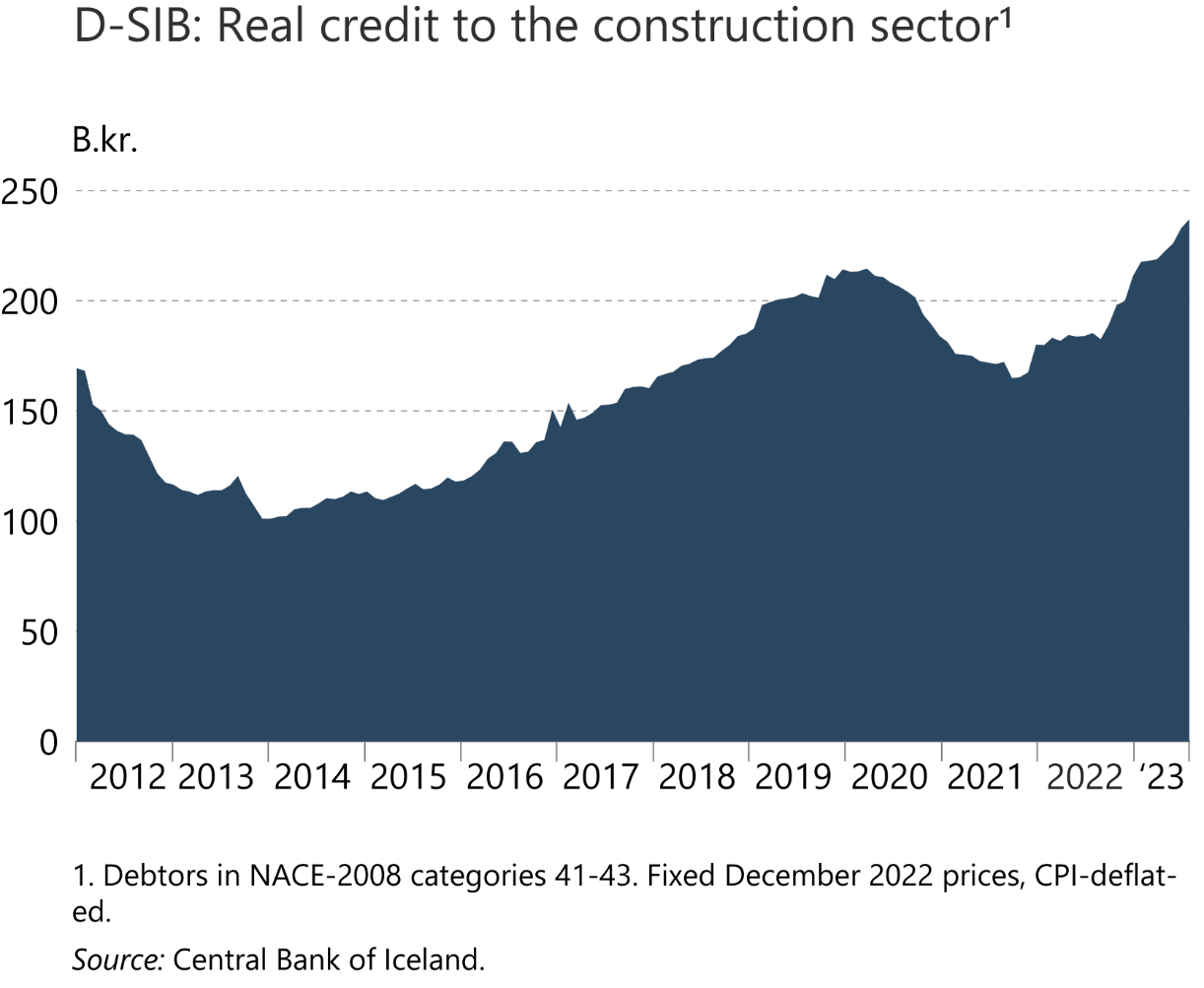 I Financial Stability: Developments and prospects
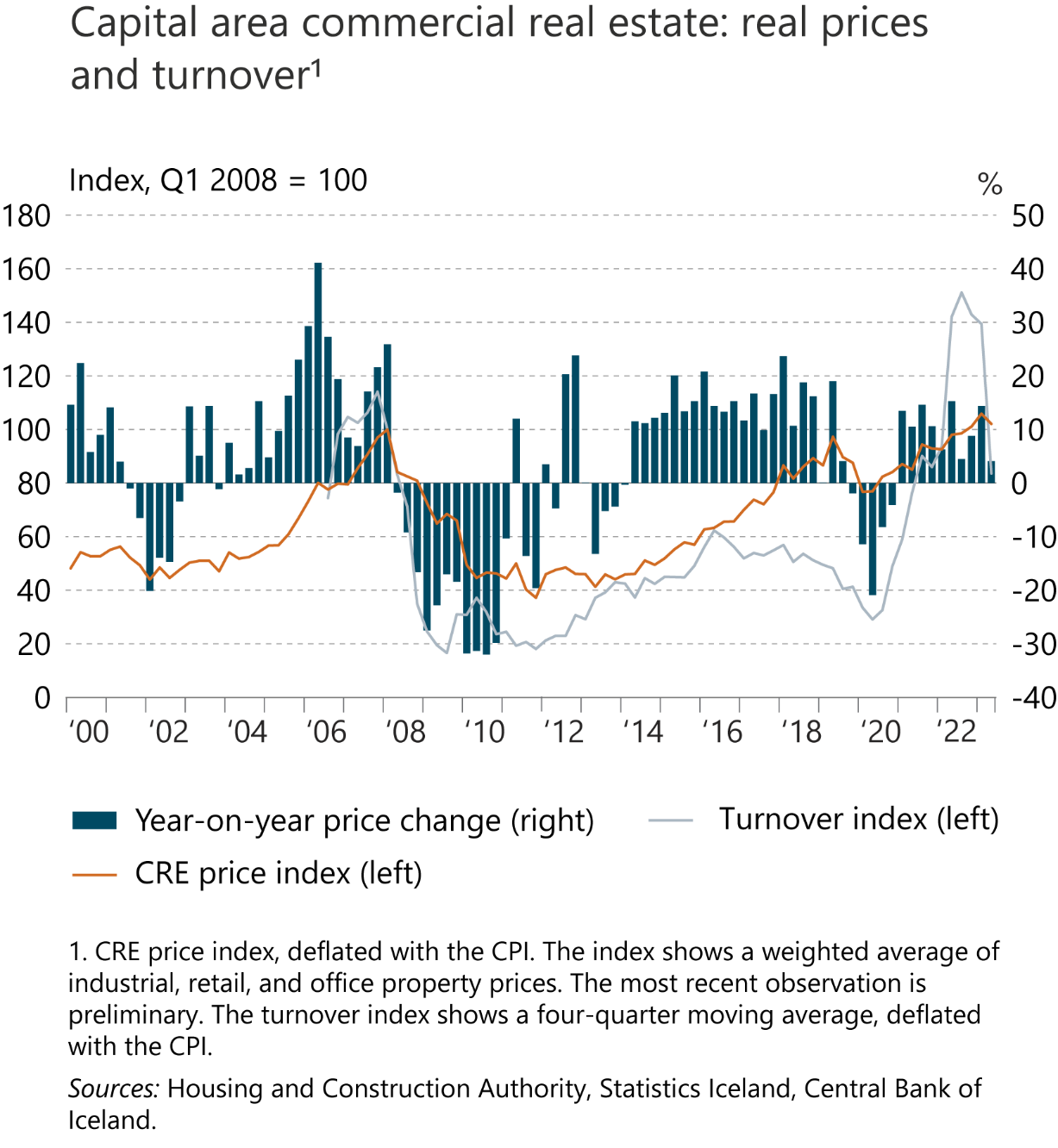 I Financial Stability: Developments and prospects
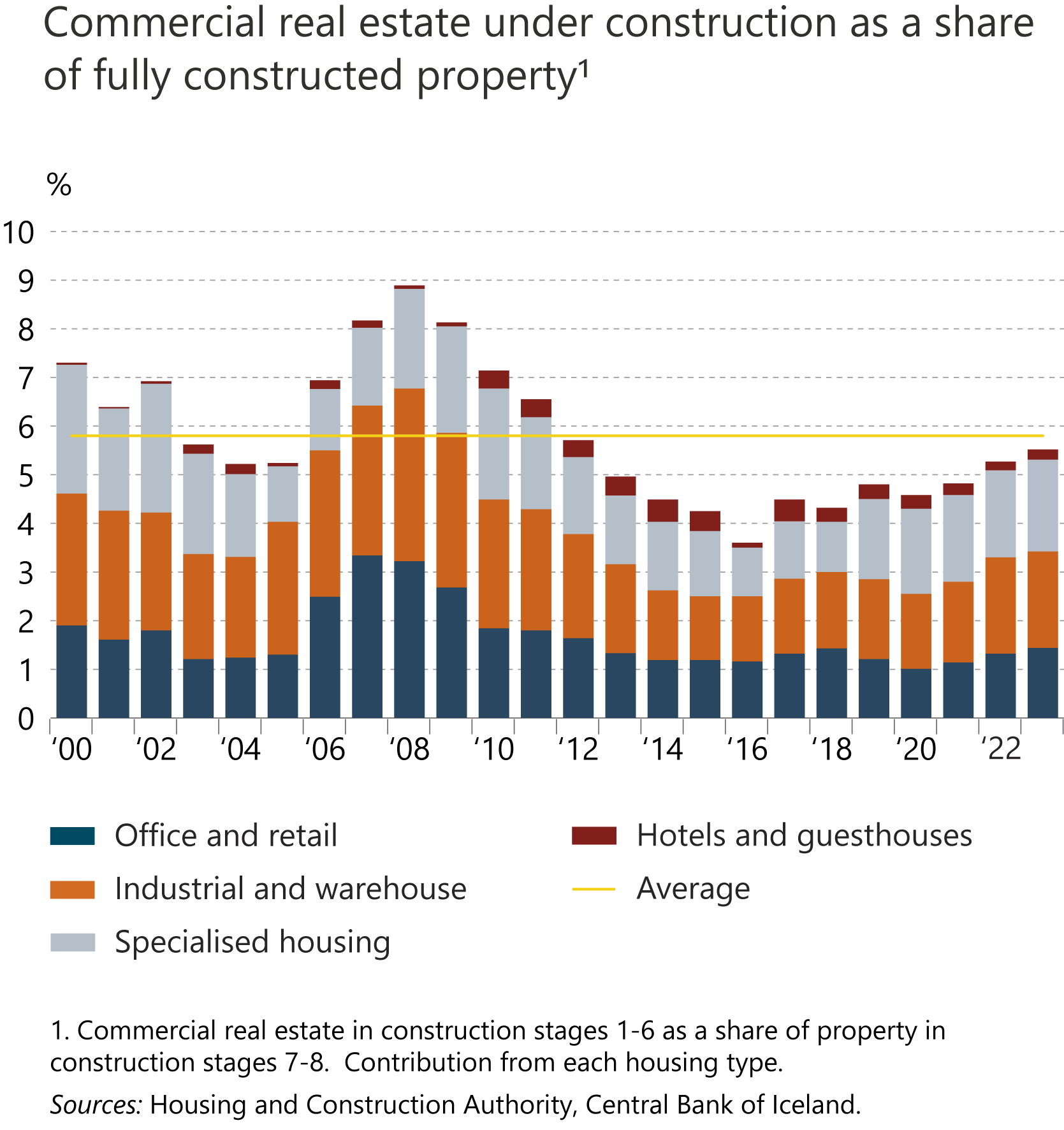 I Financial Stability: Developments and prospects
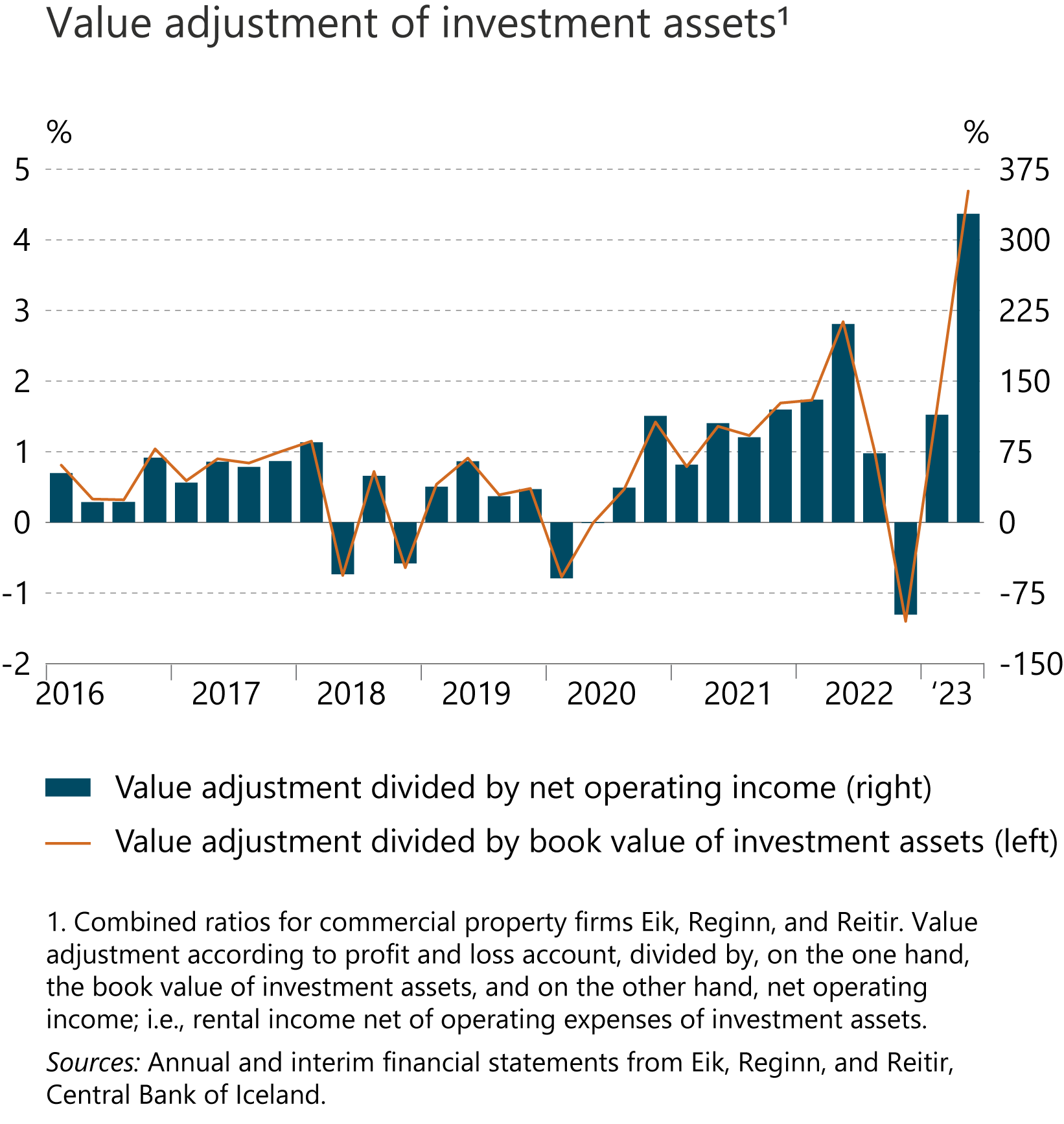 I Financial Stability: Developments and prospects
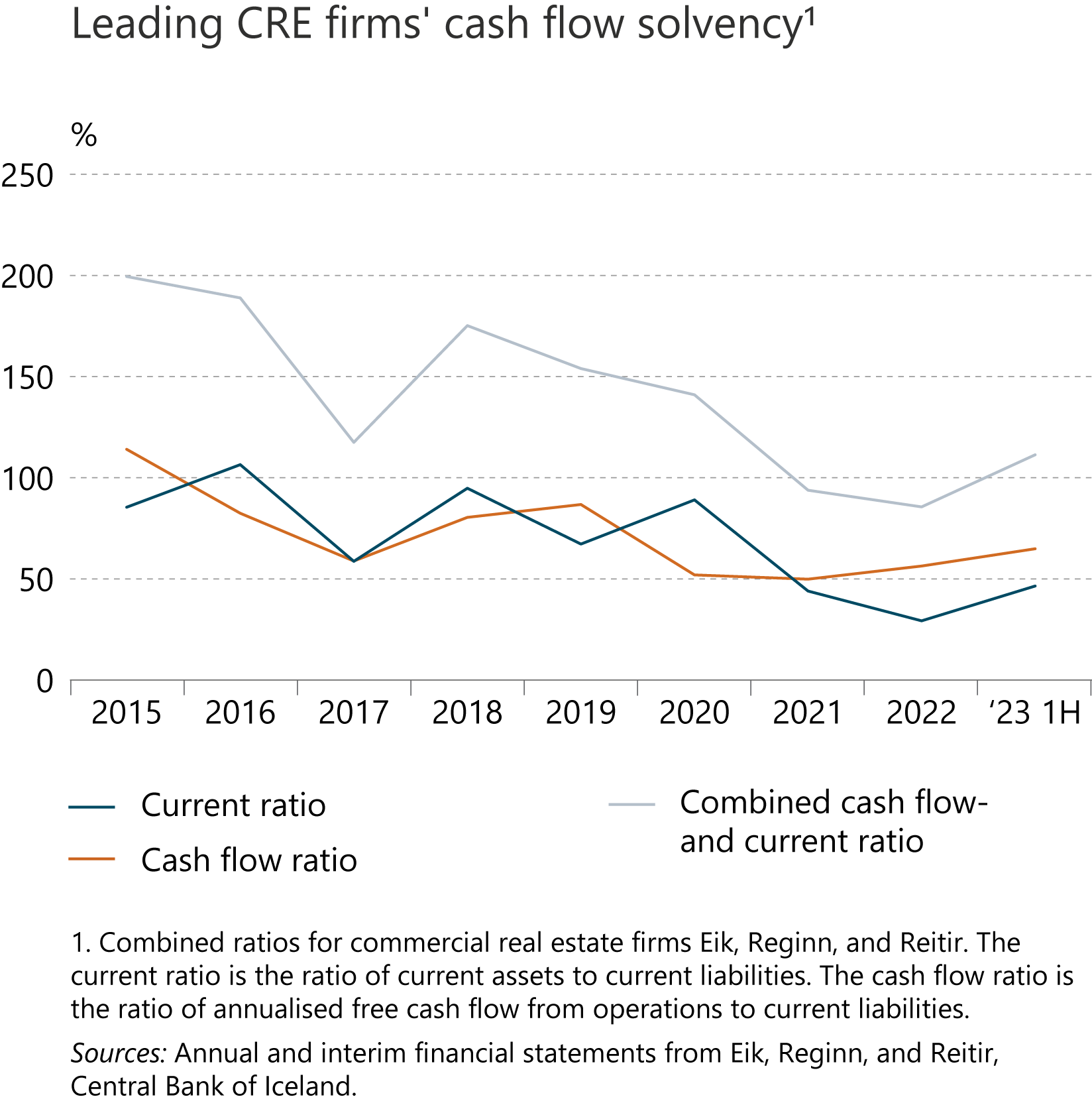 I Financial Stability: Developments and prospects
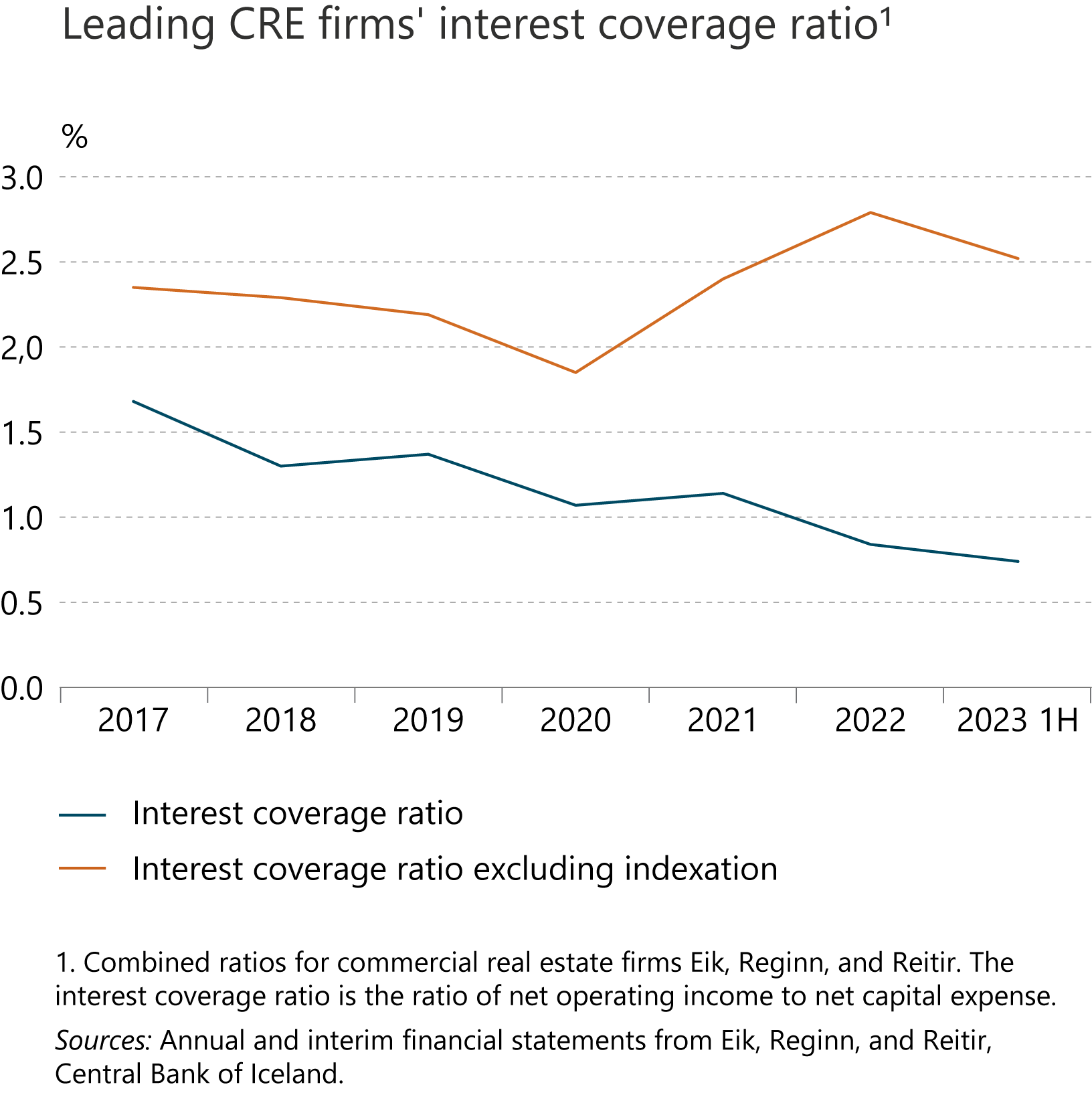 I Financial Stability: Developments and prospects
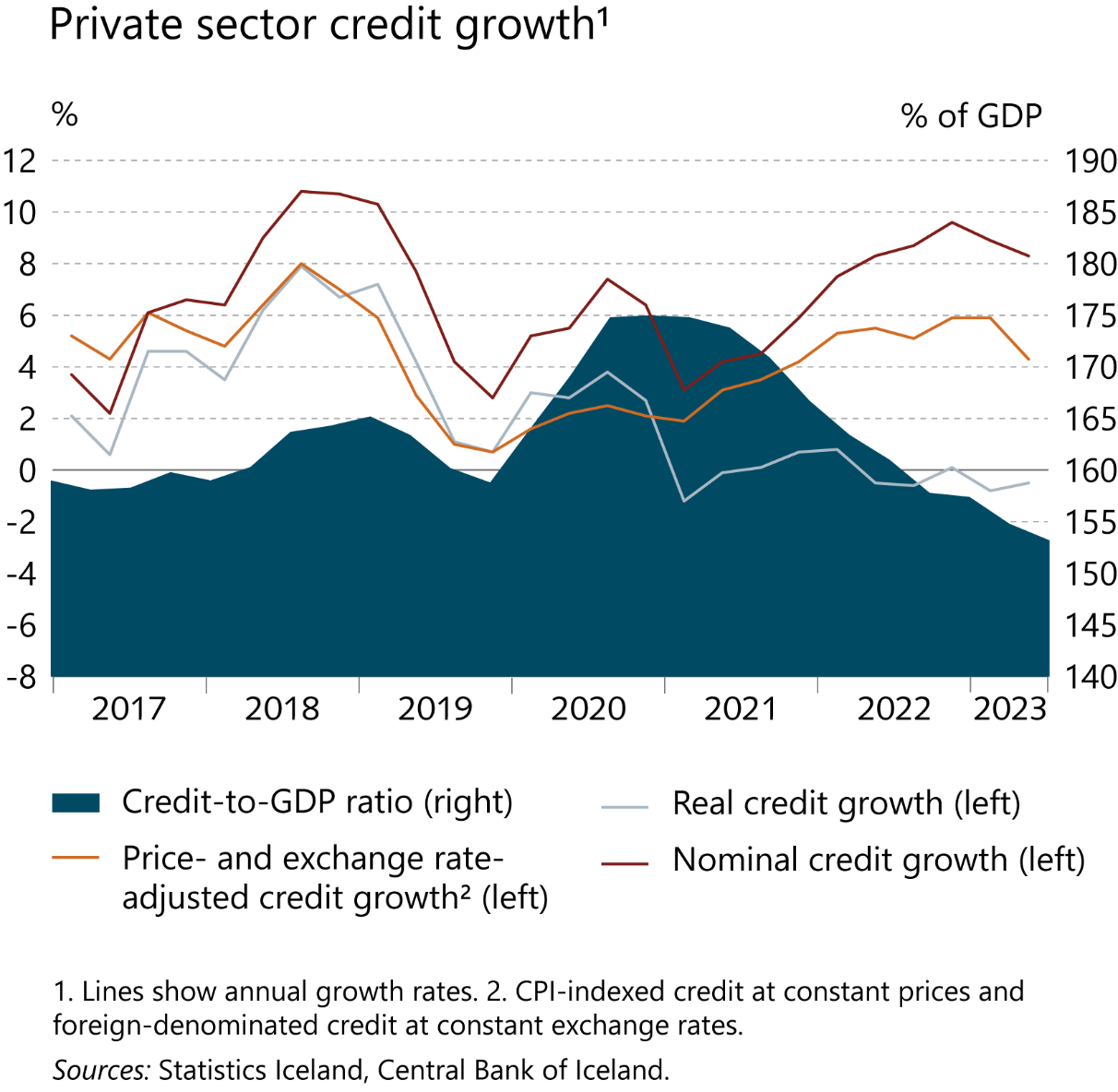 I Financial Stability: Developments and prospects
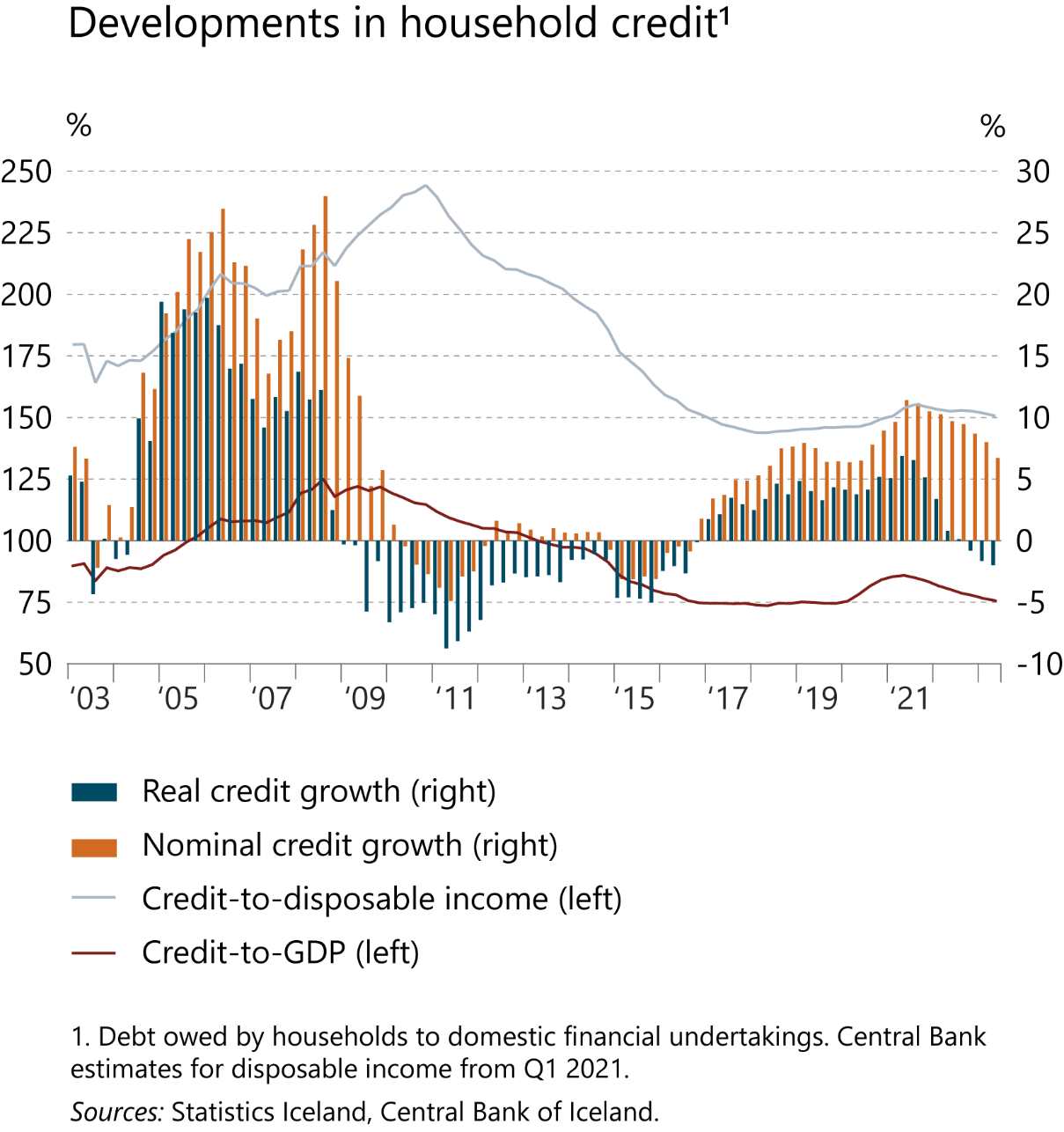 I Financial Stability: Developments and prospects
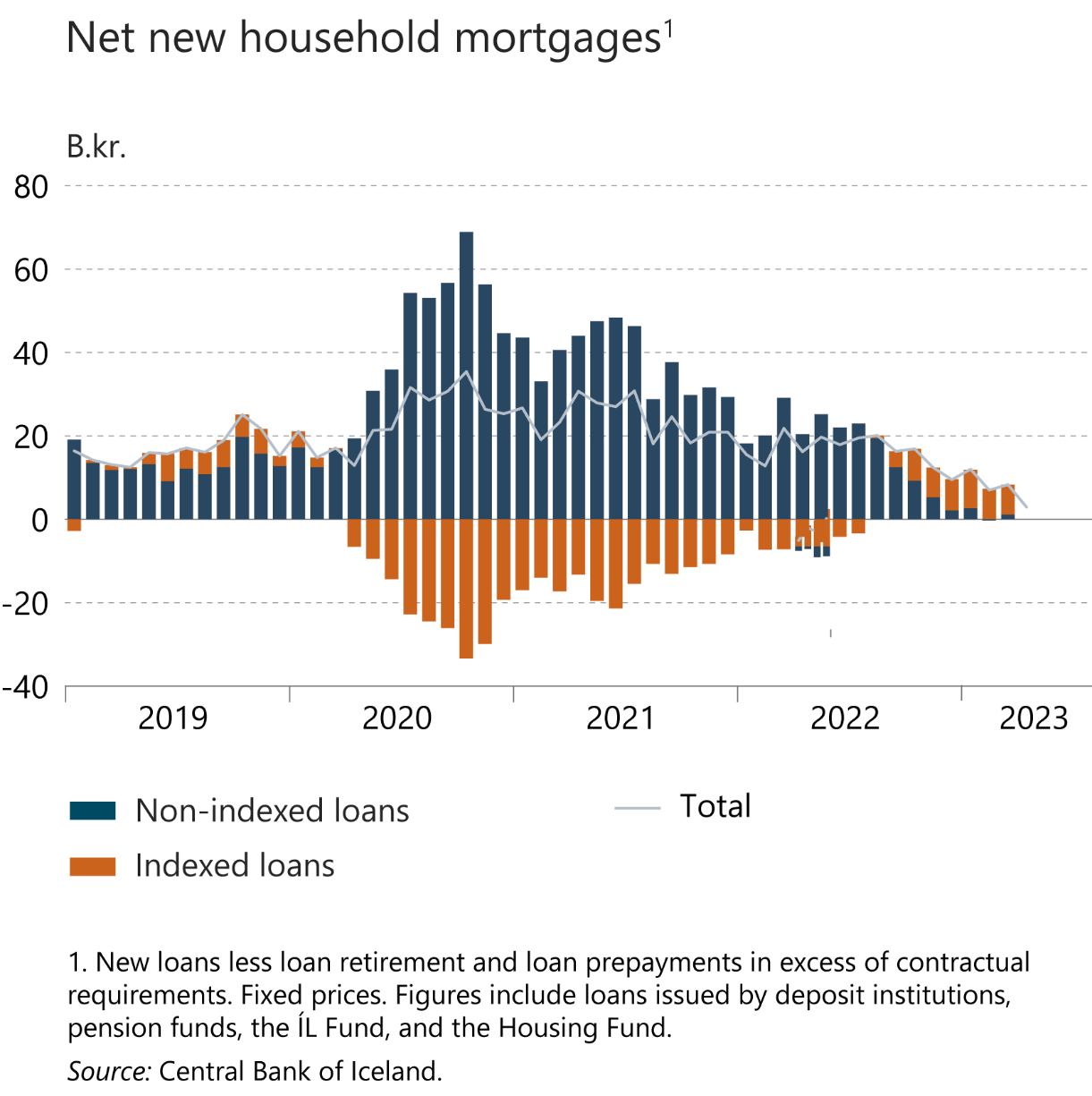 I Financial Stability: Developments and prospects
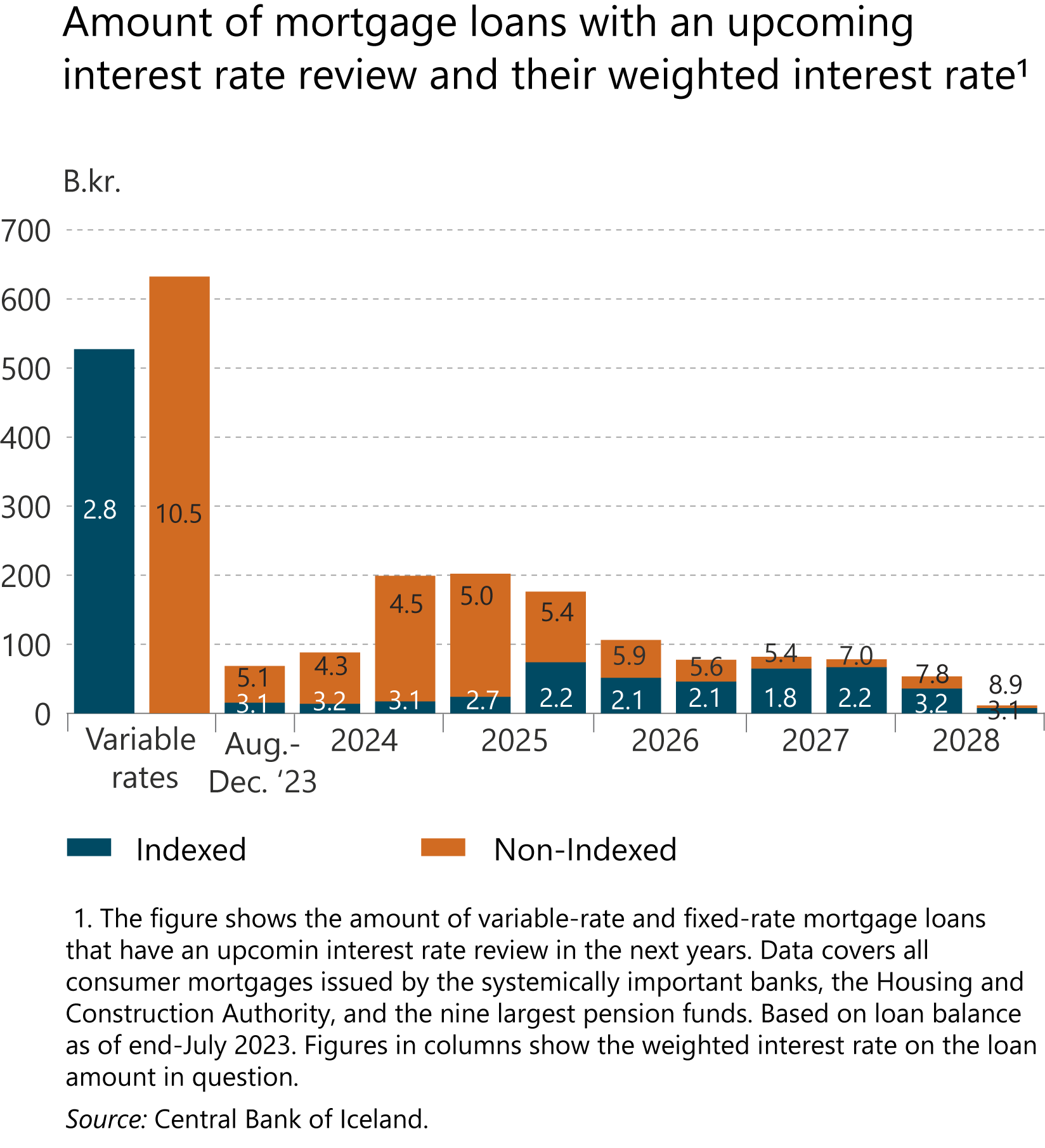 I Financial Stability: Developments and prospects
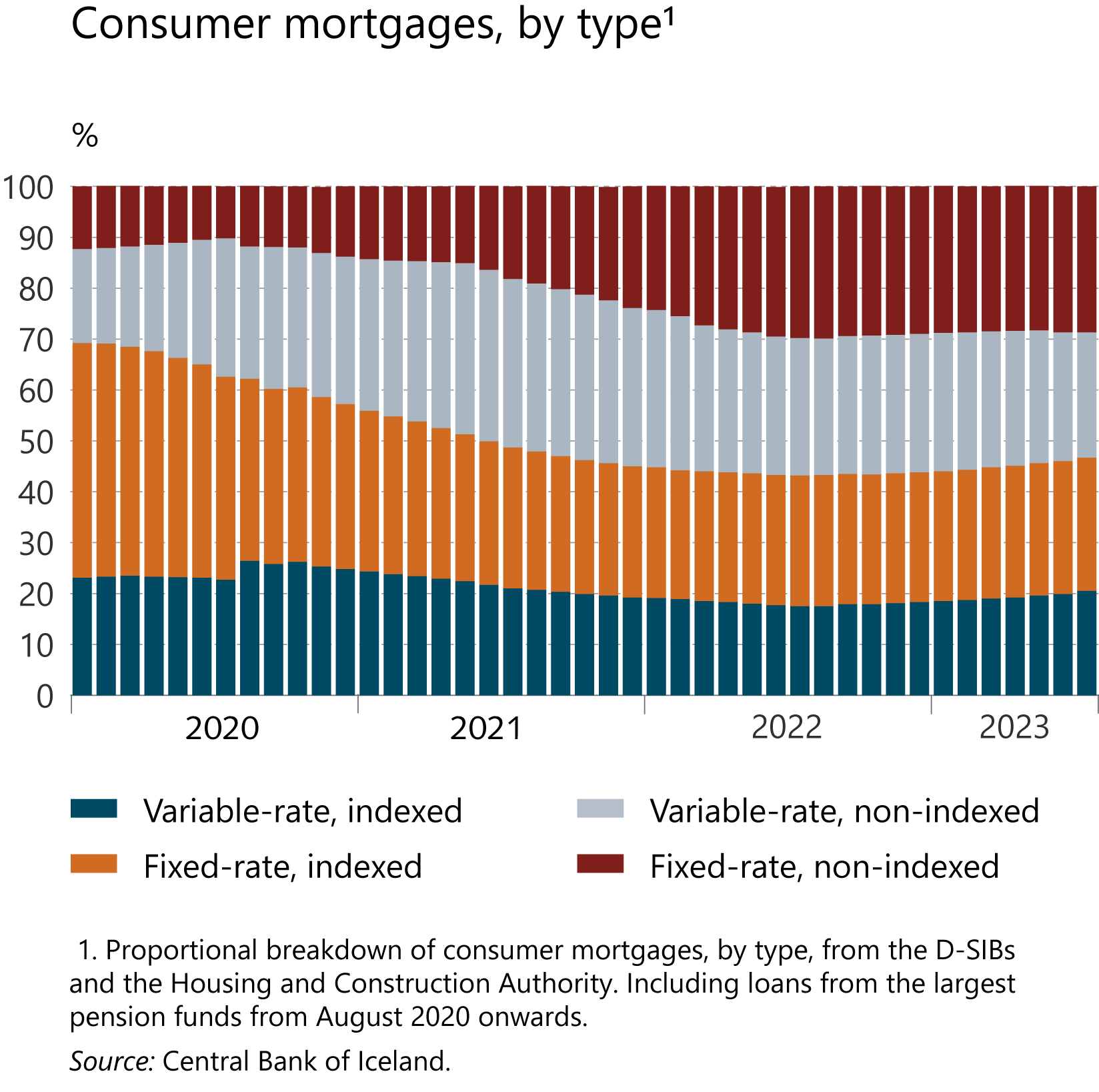 I Financial Stability: Developments and prospects
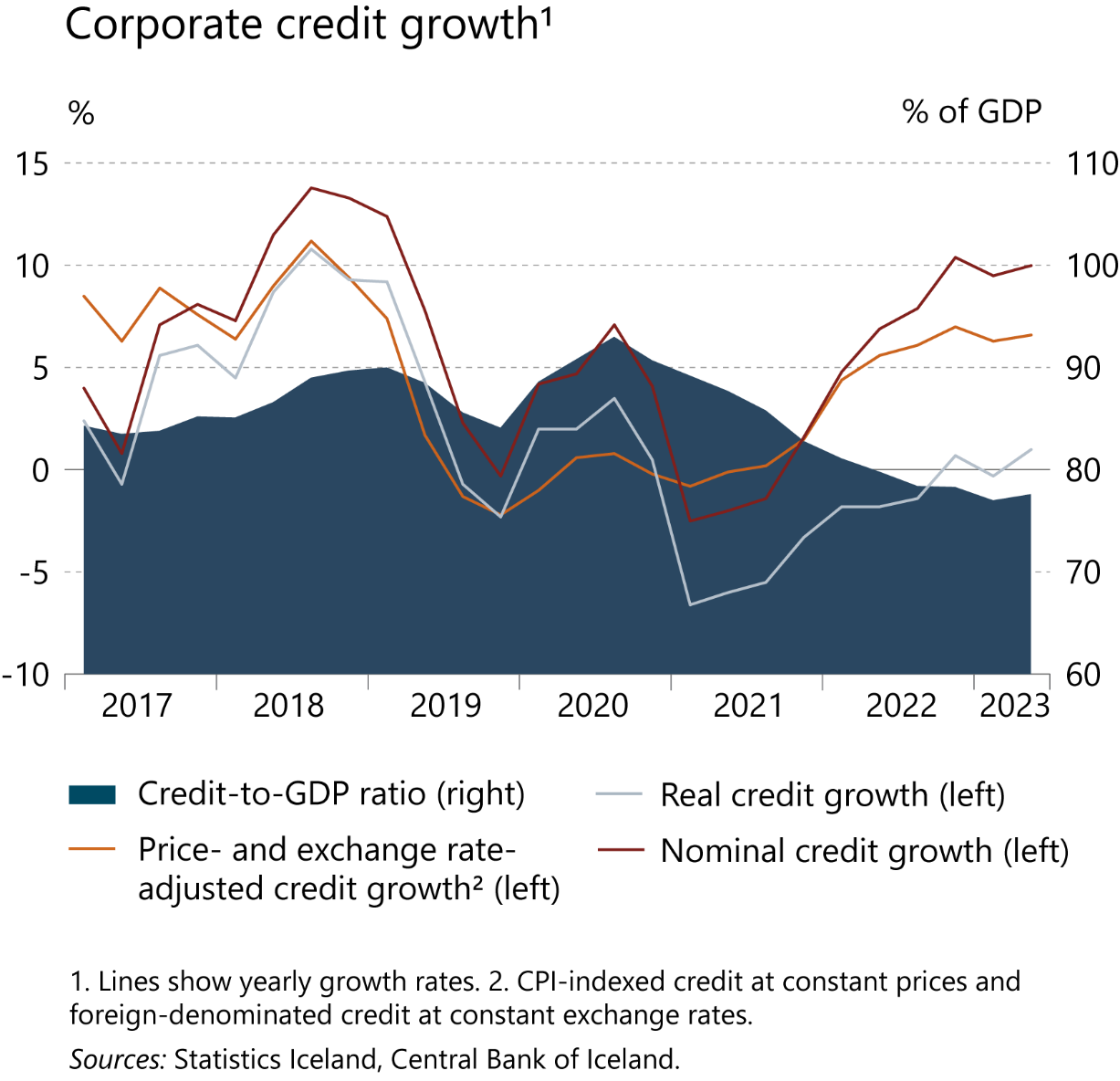 I Financial Stability: Developments and prospects
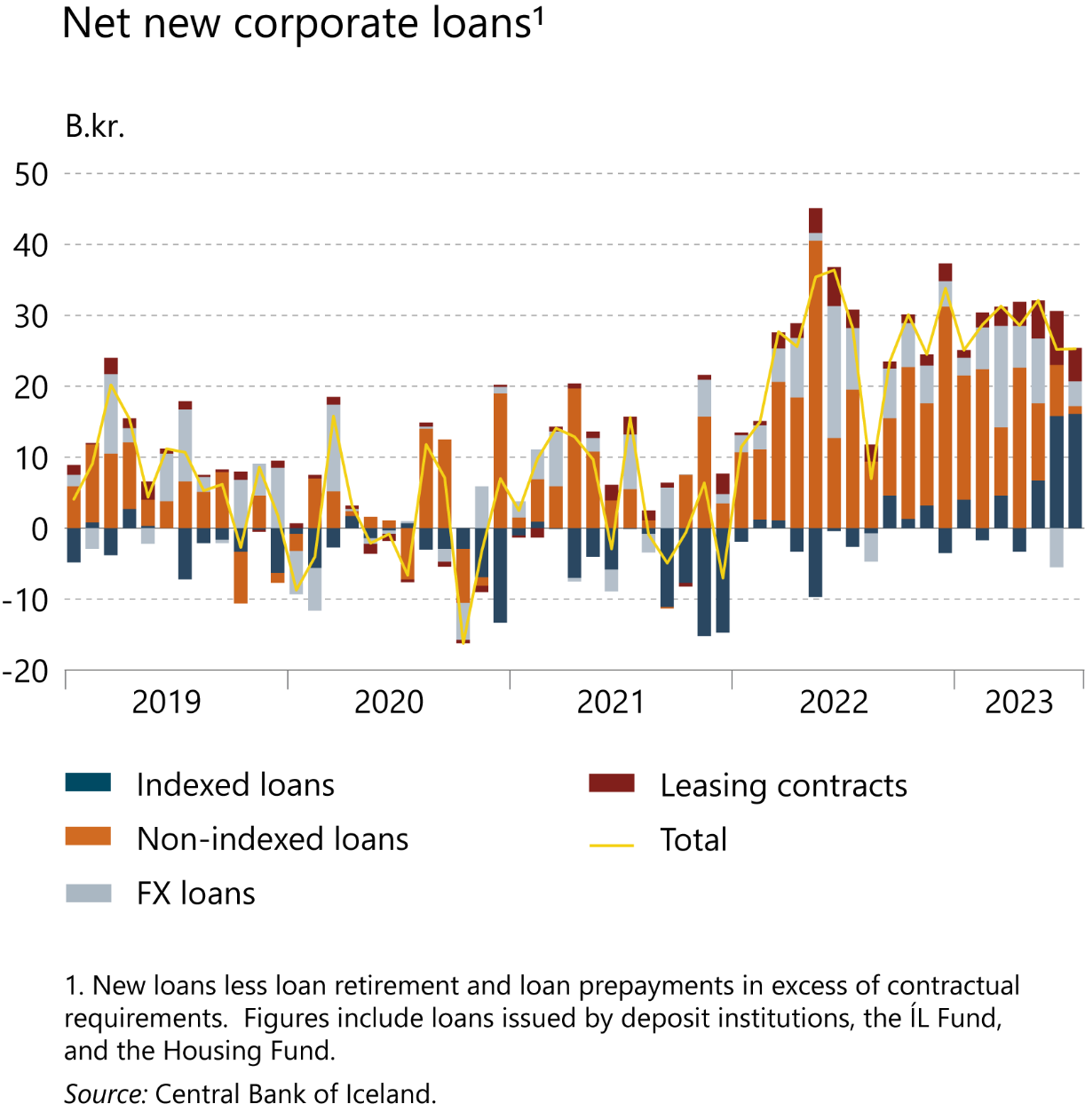 I Financial Stability: Developments and prospects
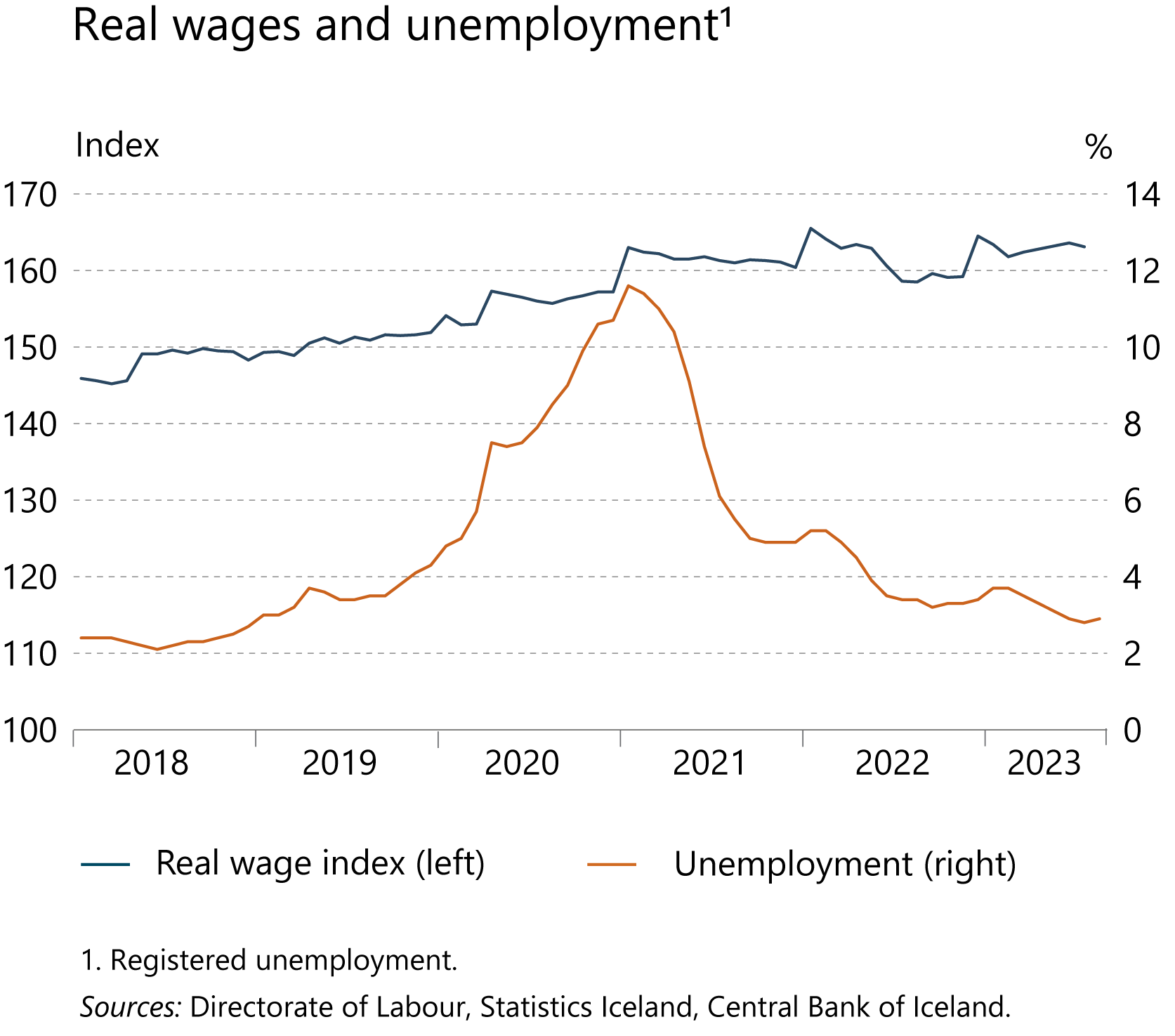 I Financial Stability: Developments and prospects
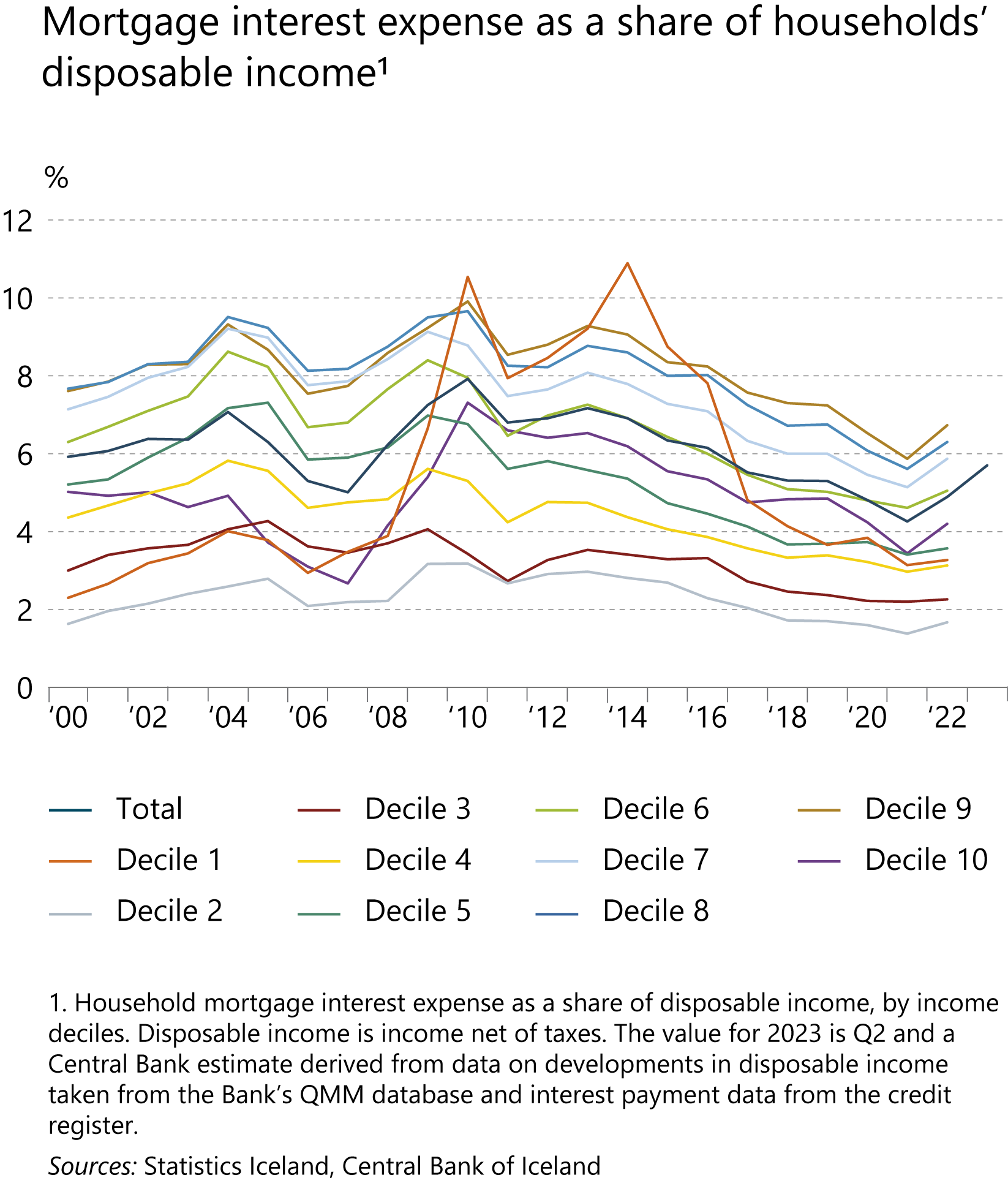 I Financial Stability: Developments and prospects
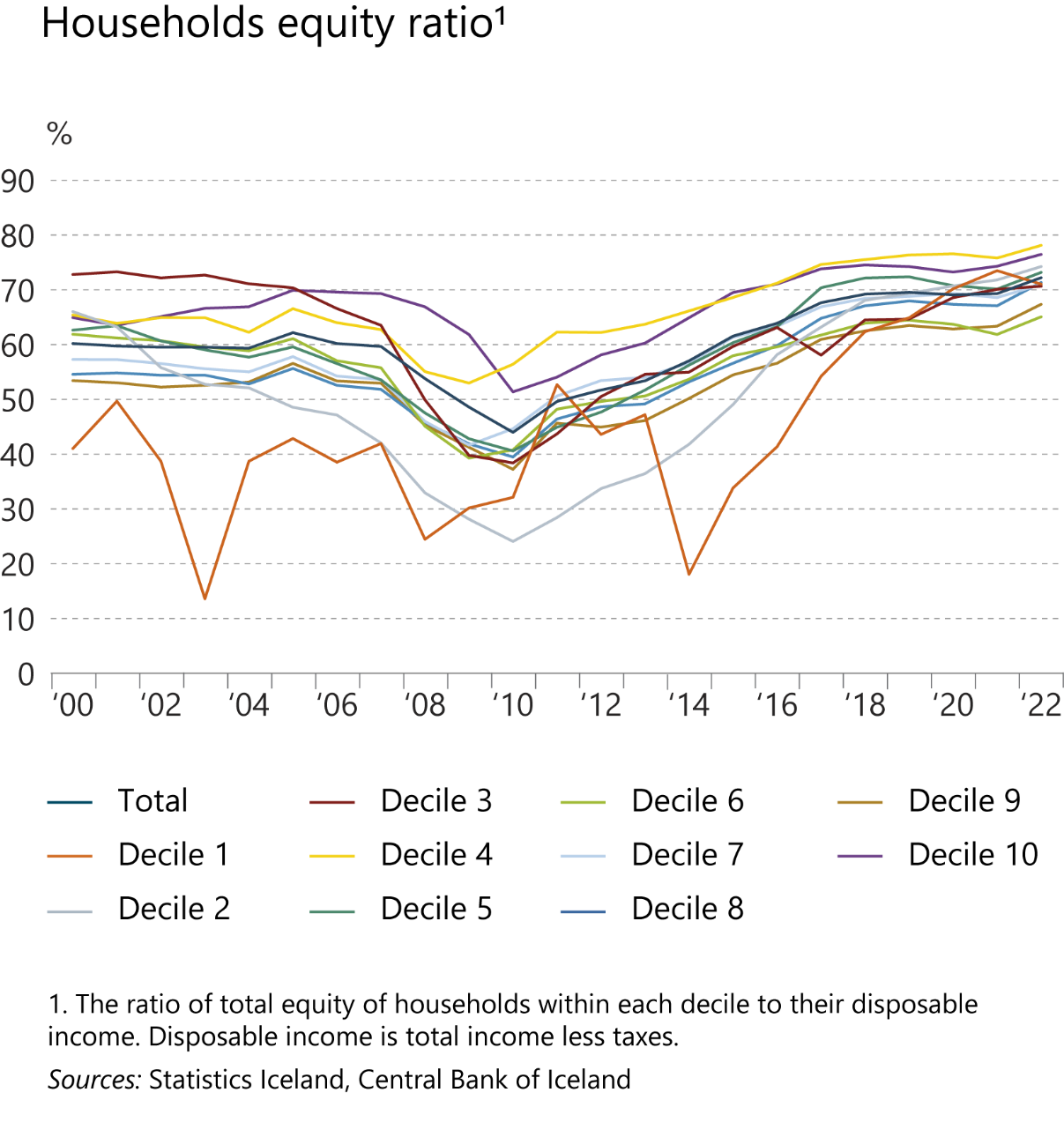 I Financial Stability: Developments and prospects
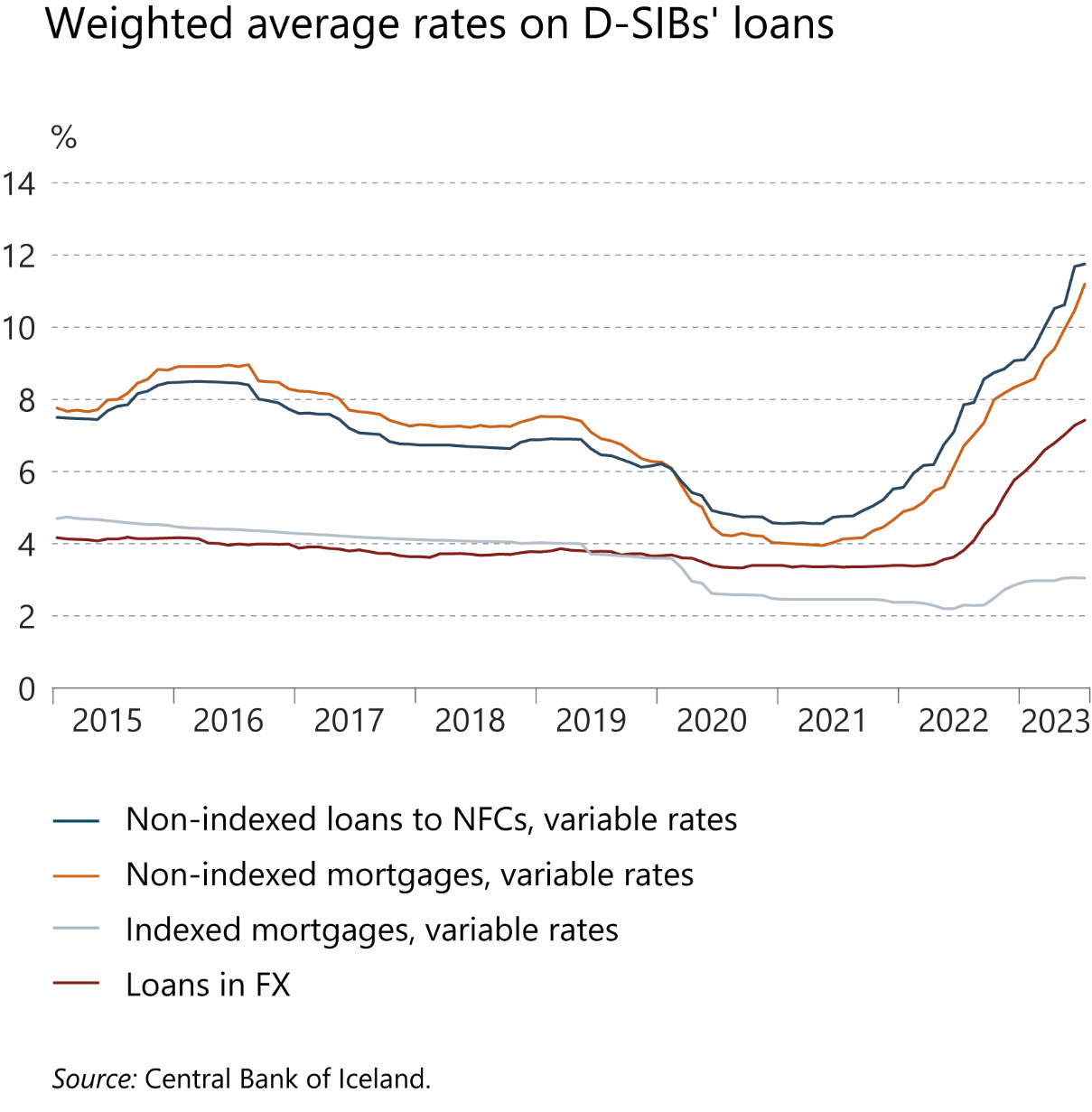 I Financial Stability: Developments and prospects
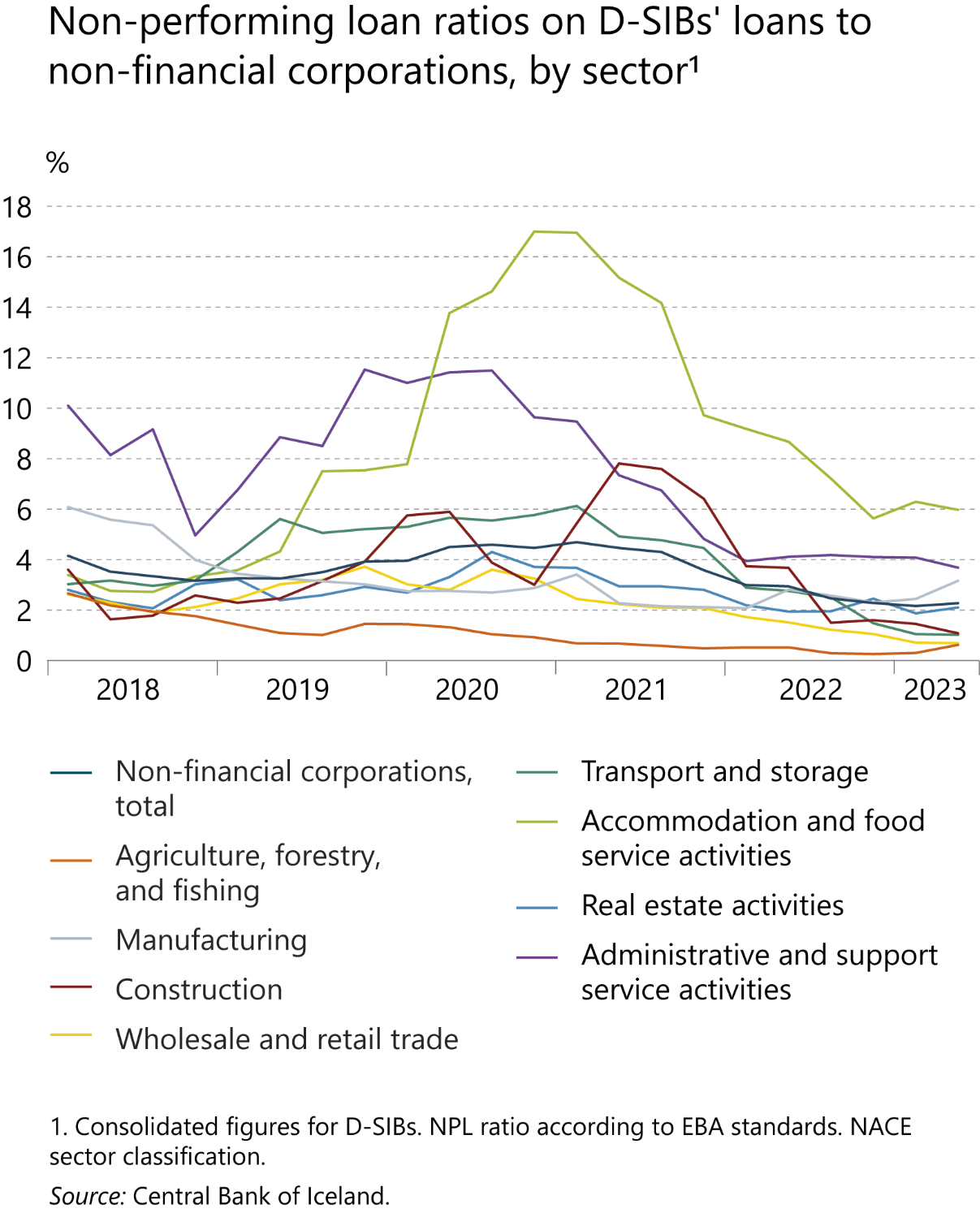 I Financial Stability: Developments and prospects
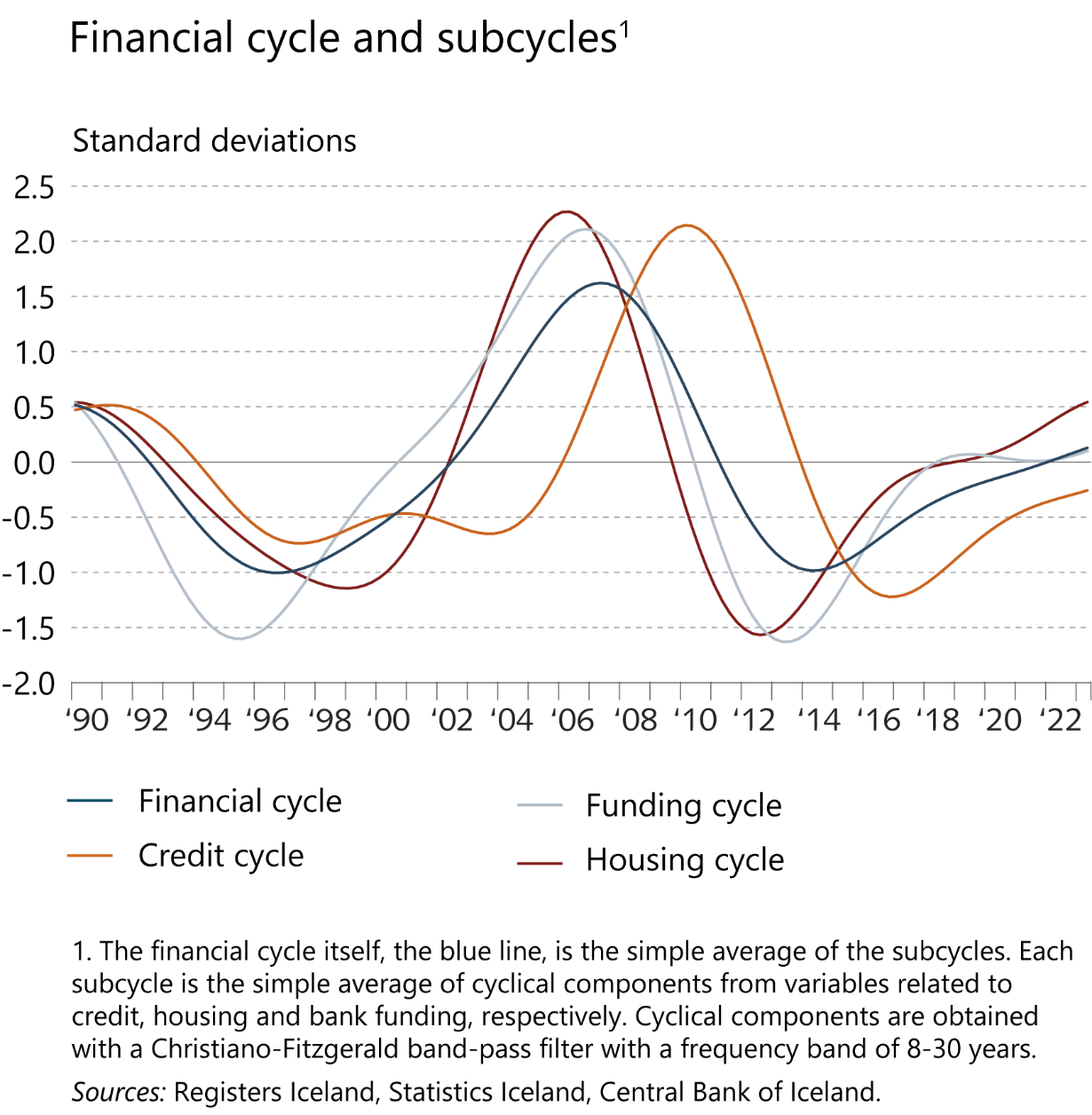 I Financial Stability: Developments and prospects
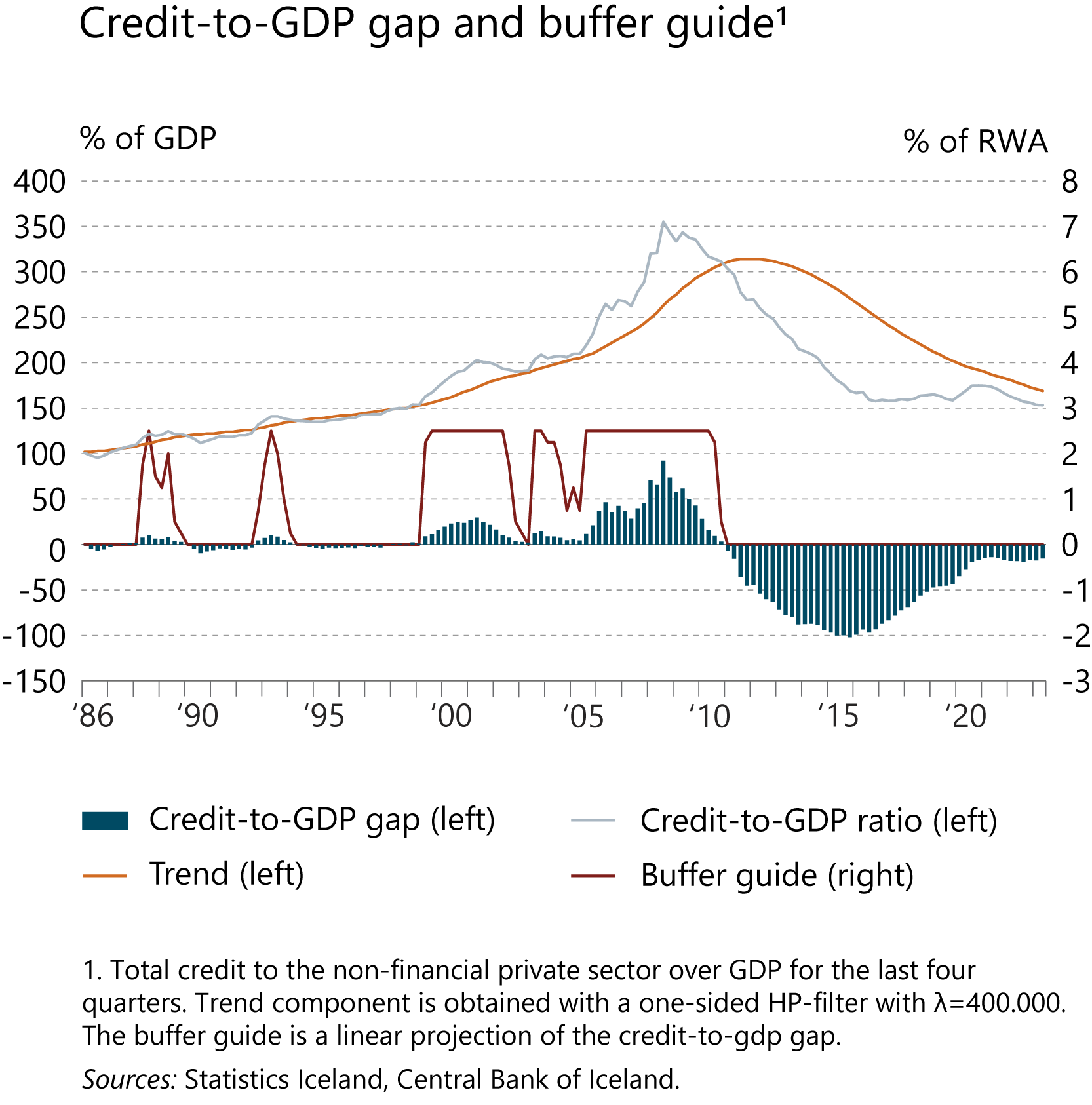 I Financial Stability: Developments and prospects
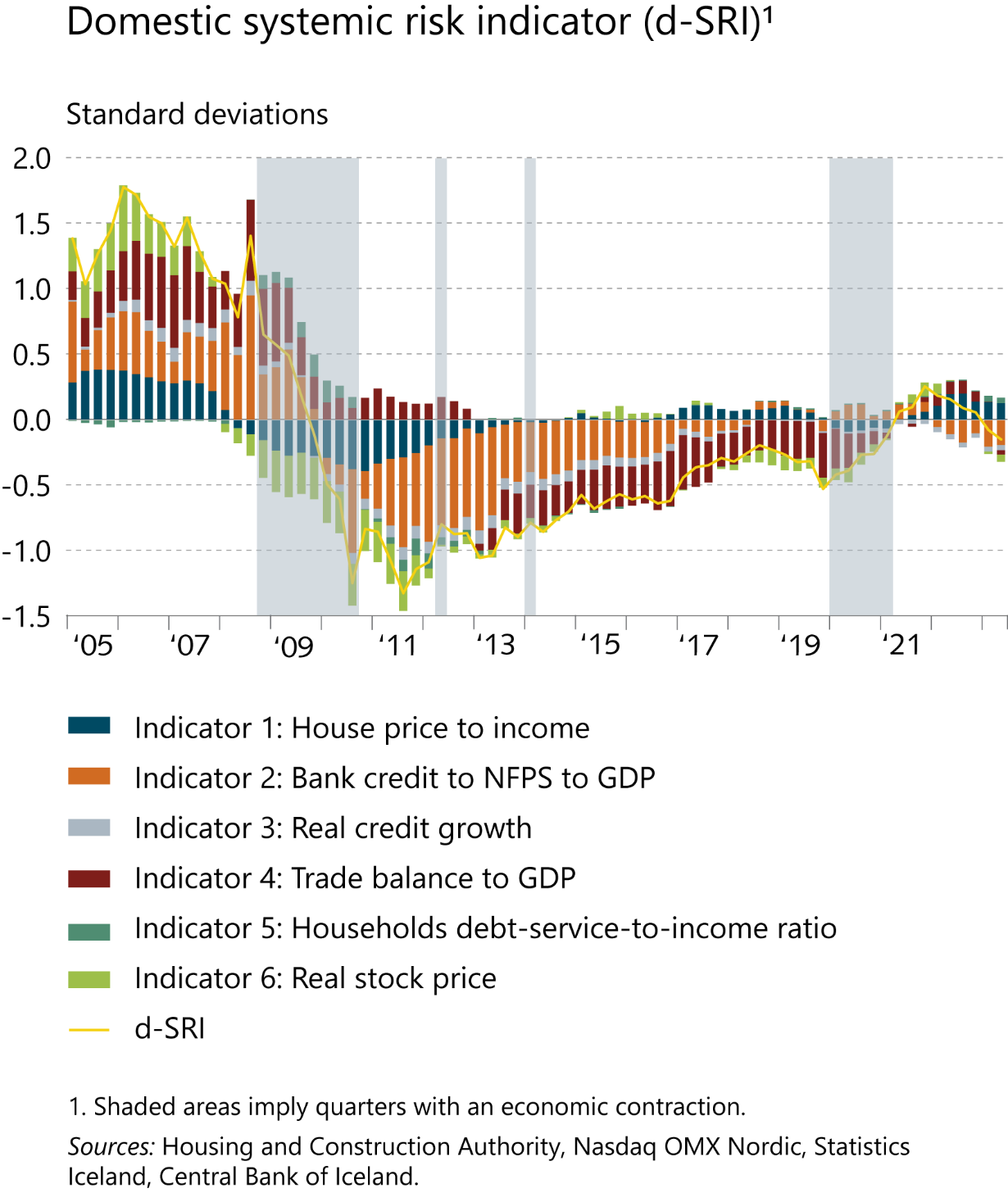 I Financial Stability: Developments and prospects
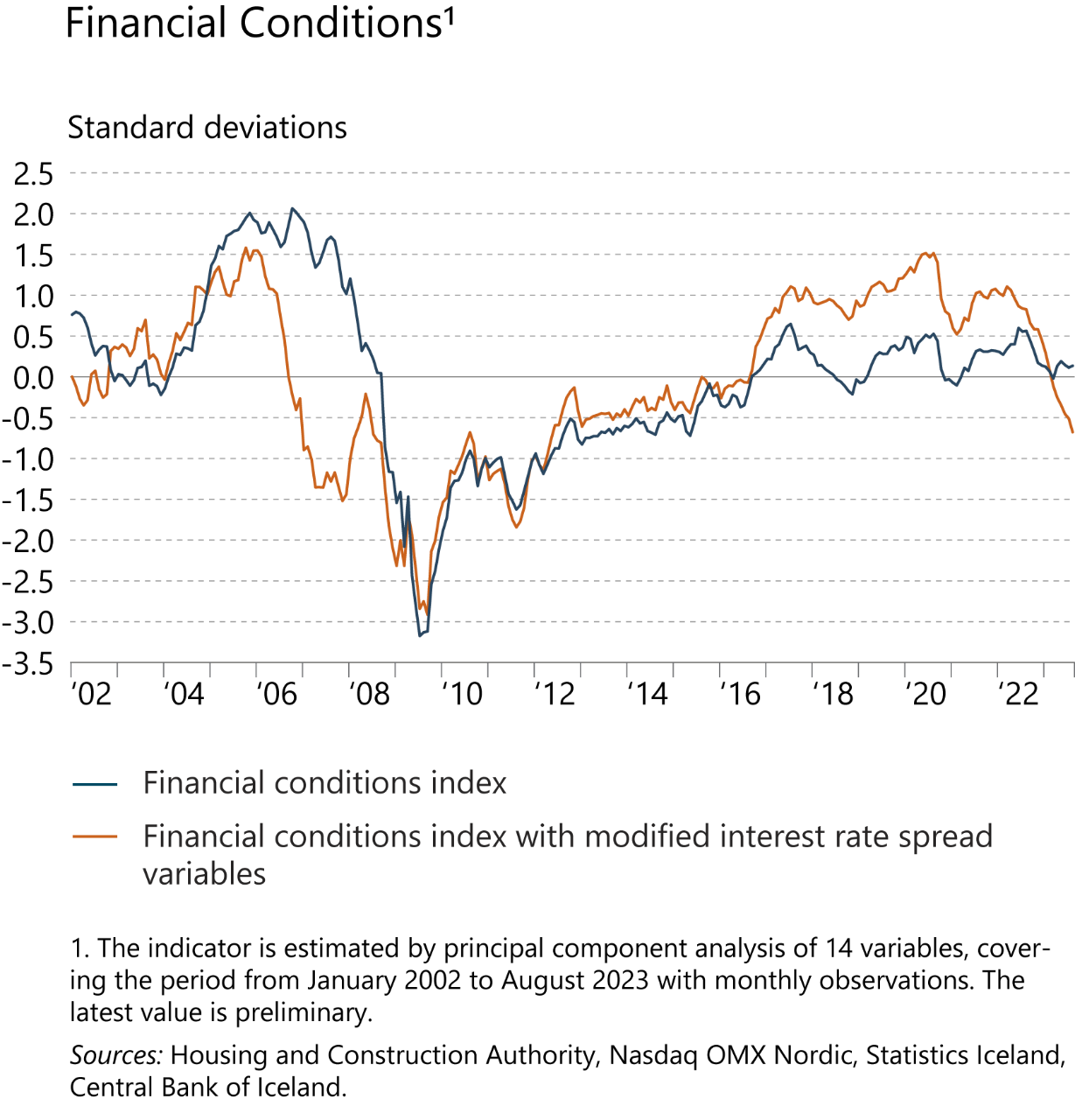 II The financial system
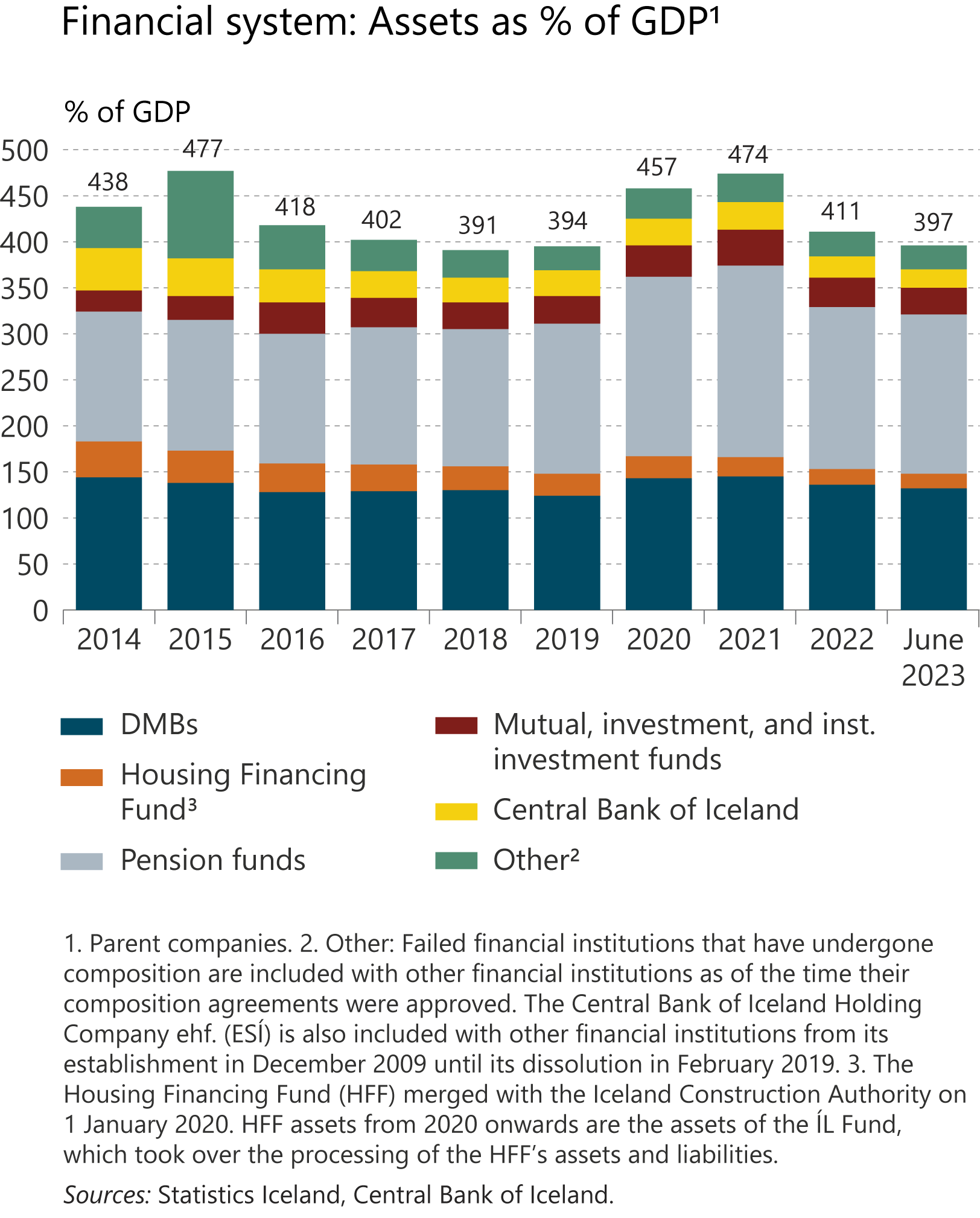 II The financial system
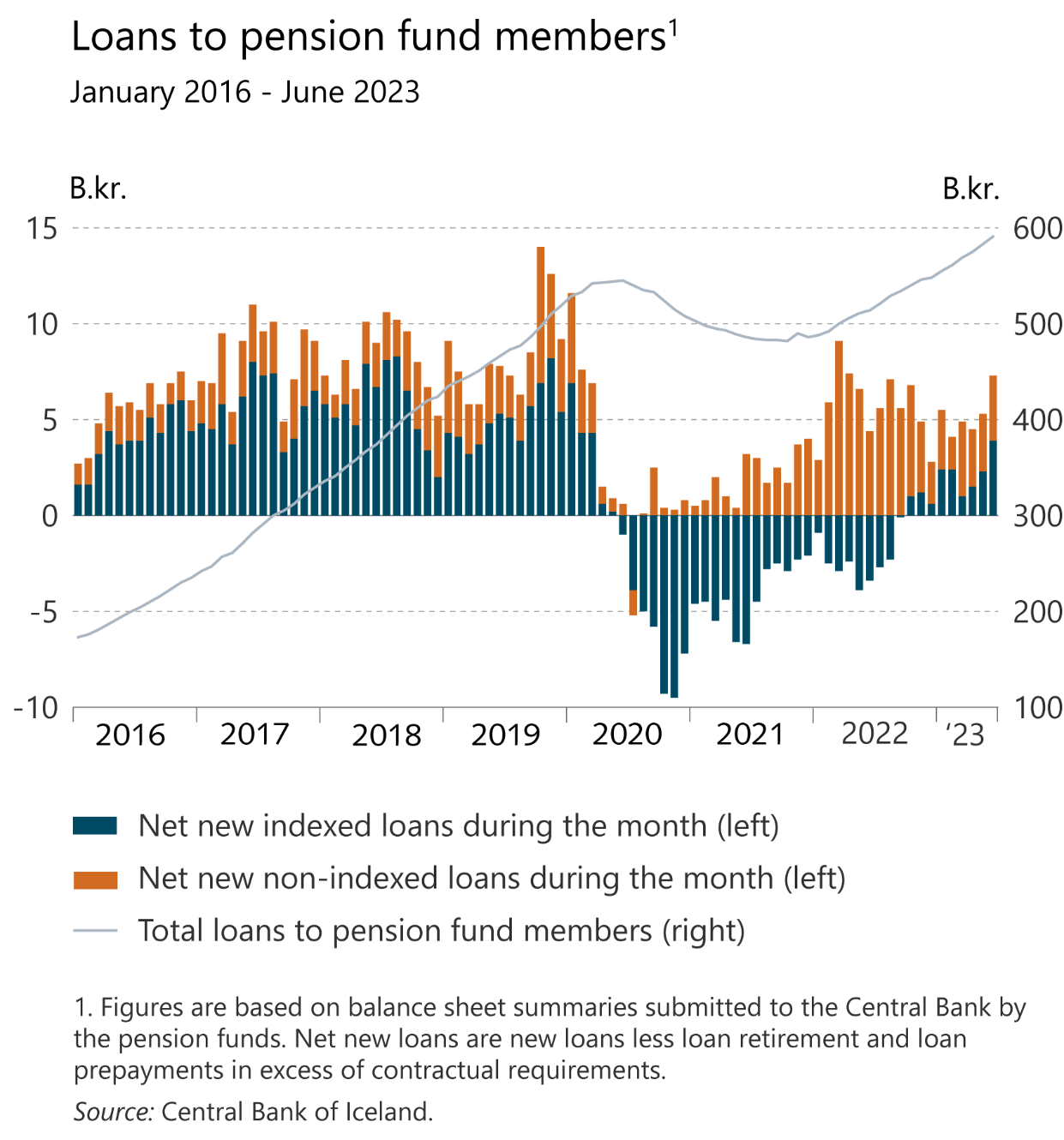 II The financial system
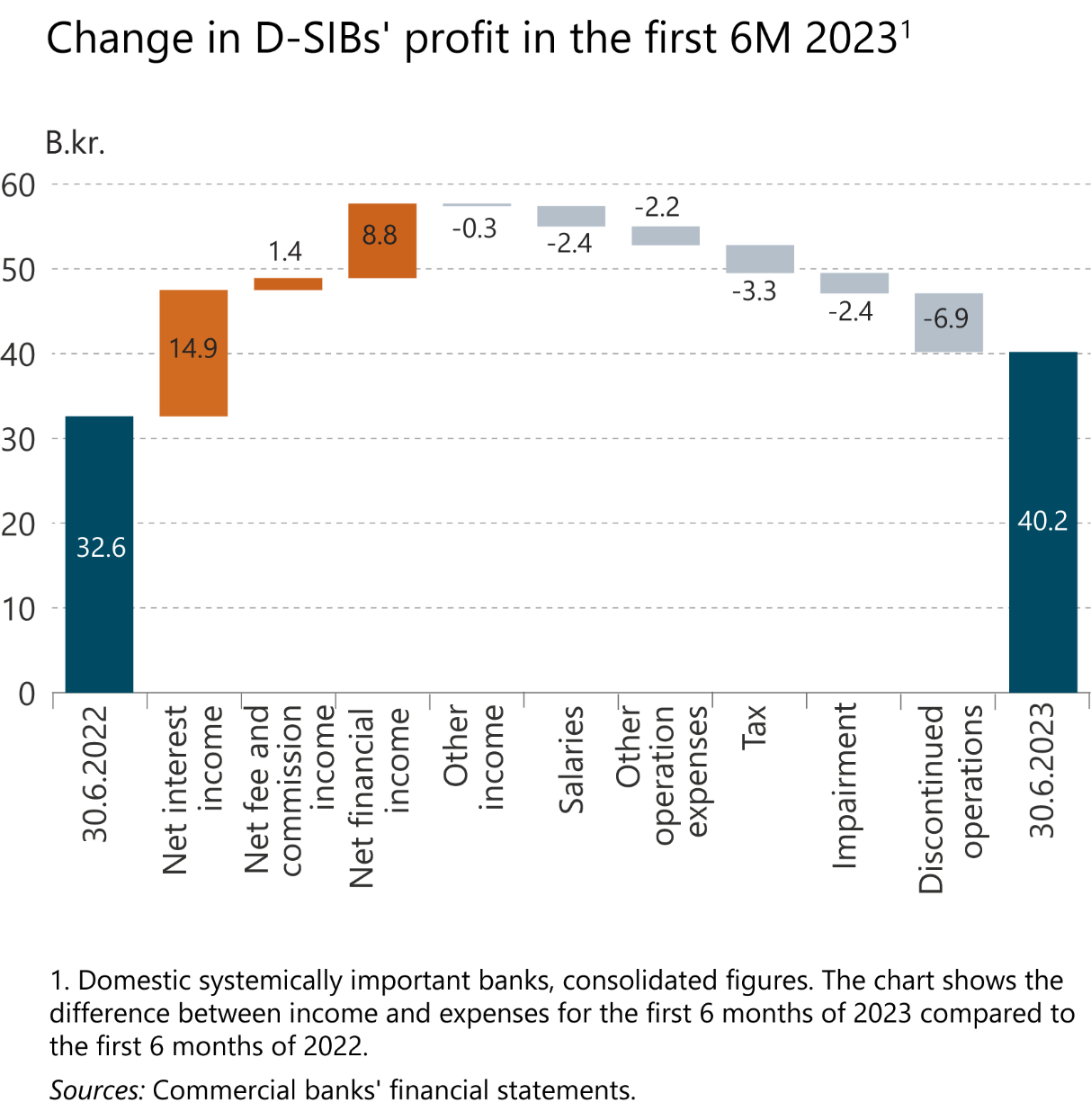 II The financial system
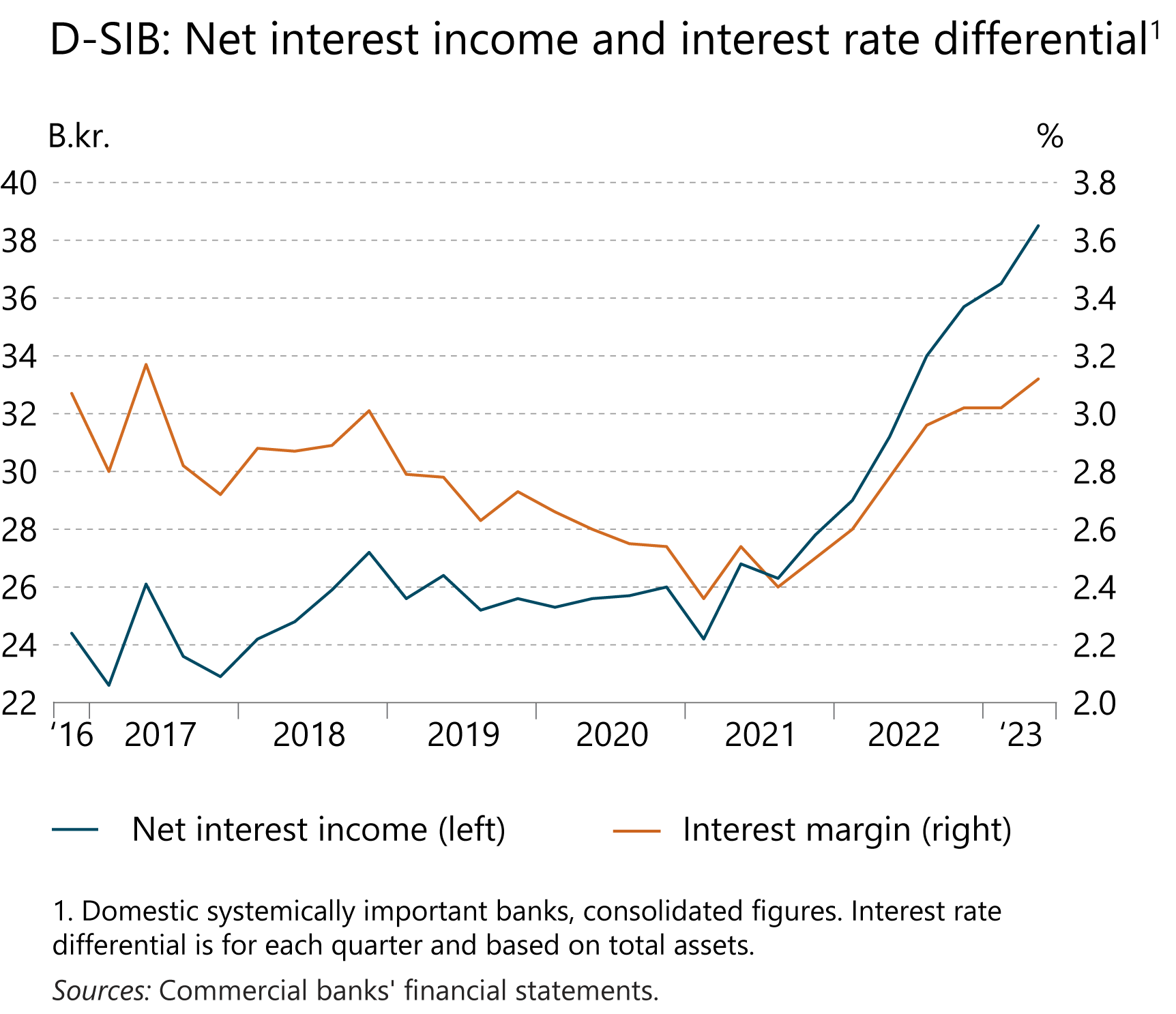 II The financial system
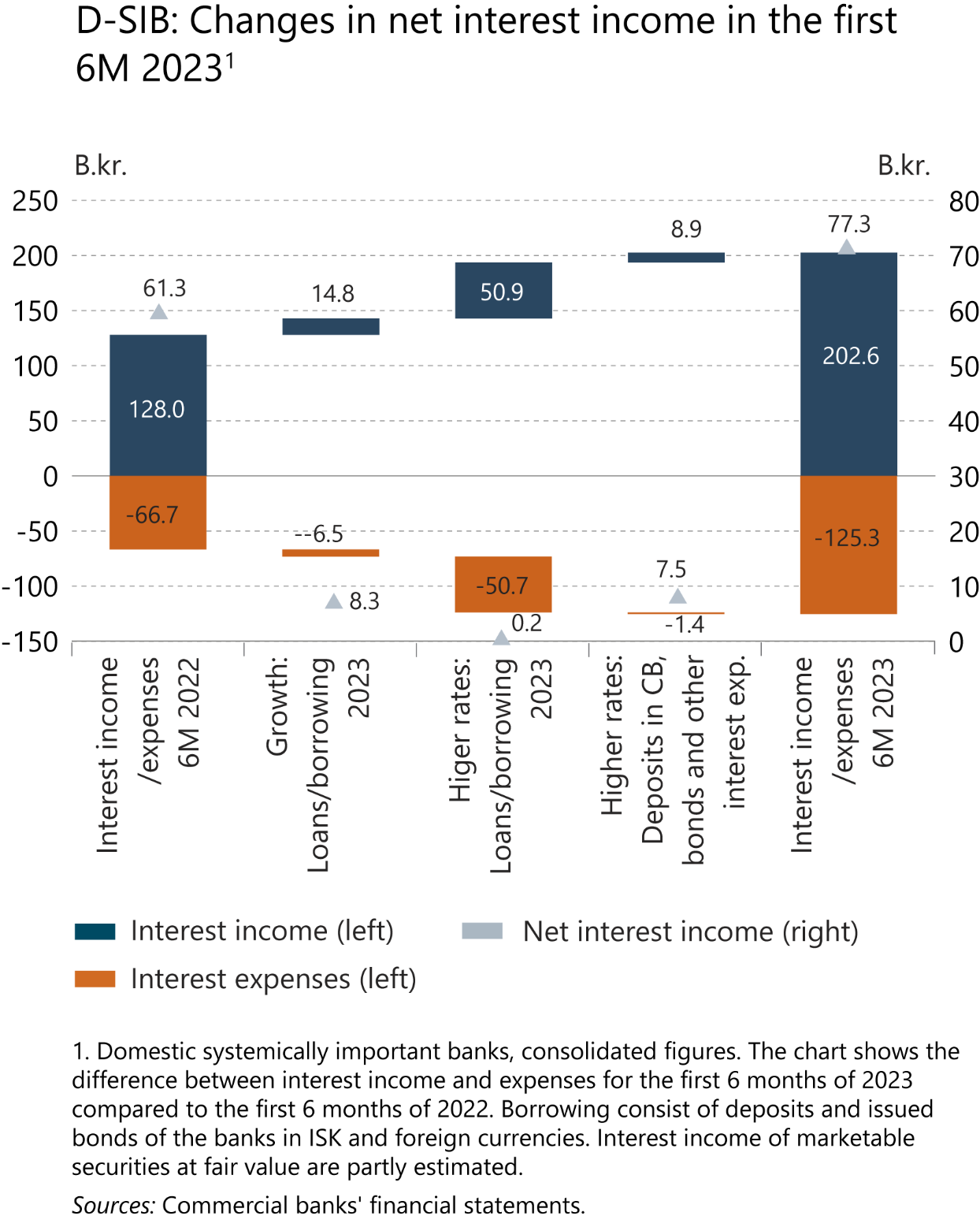 II The financial system
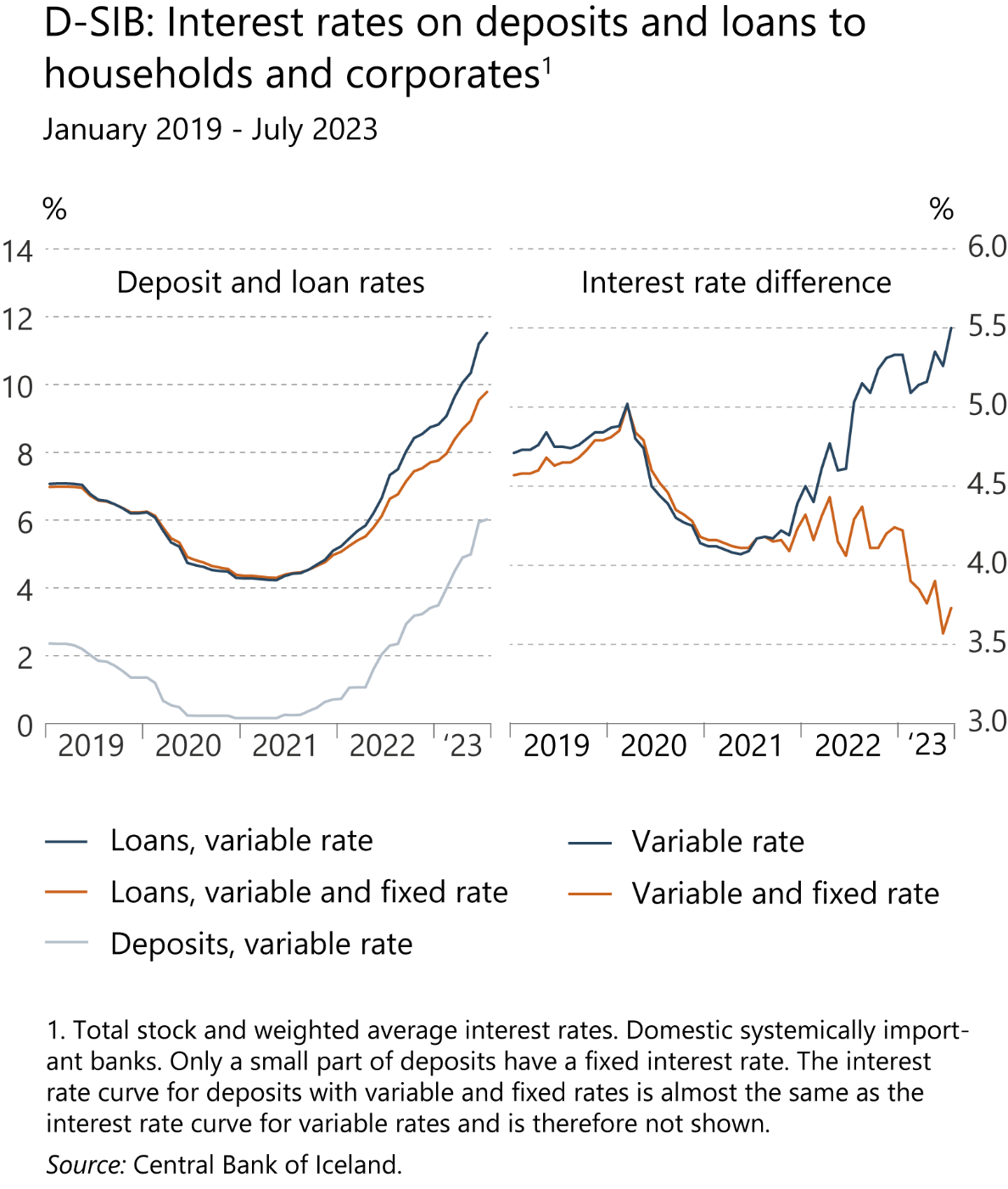 II The financial system
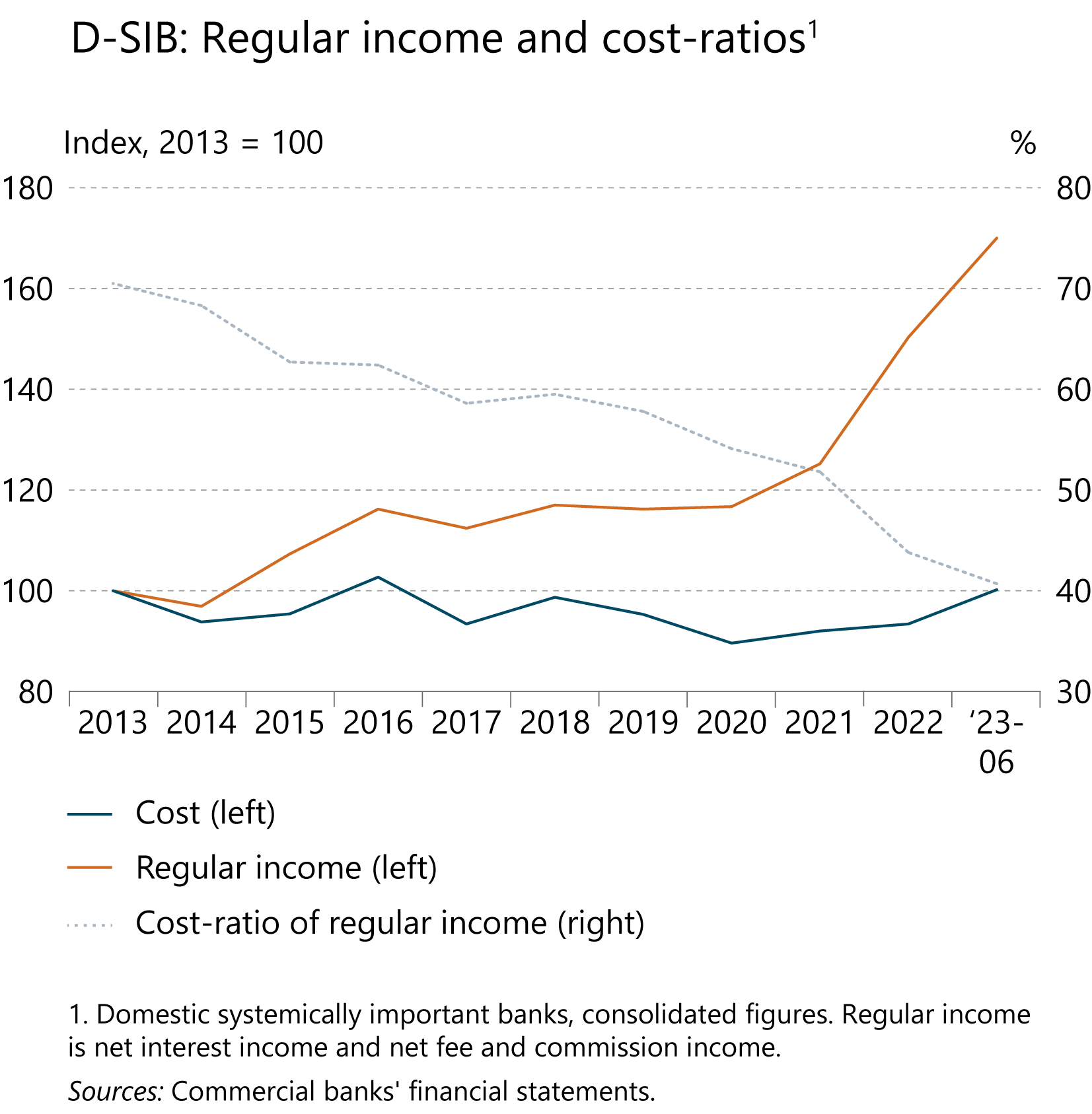 II The financial system
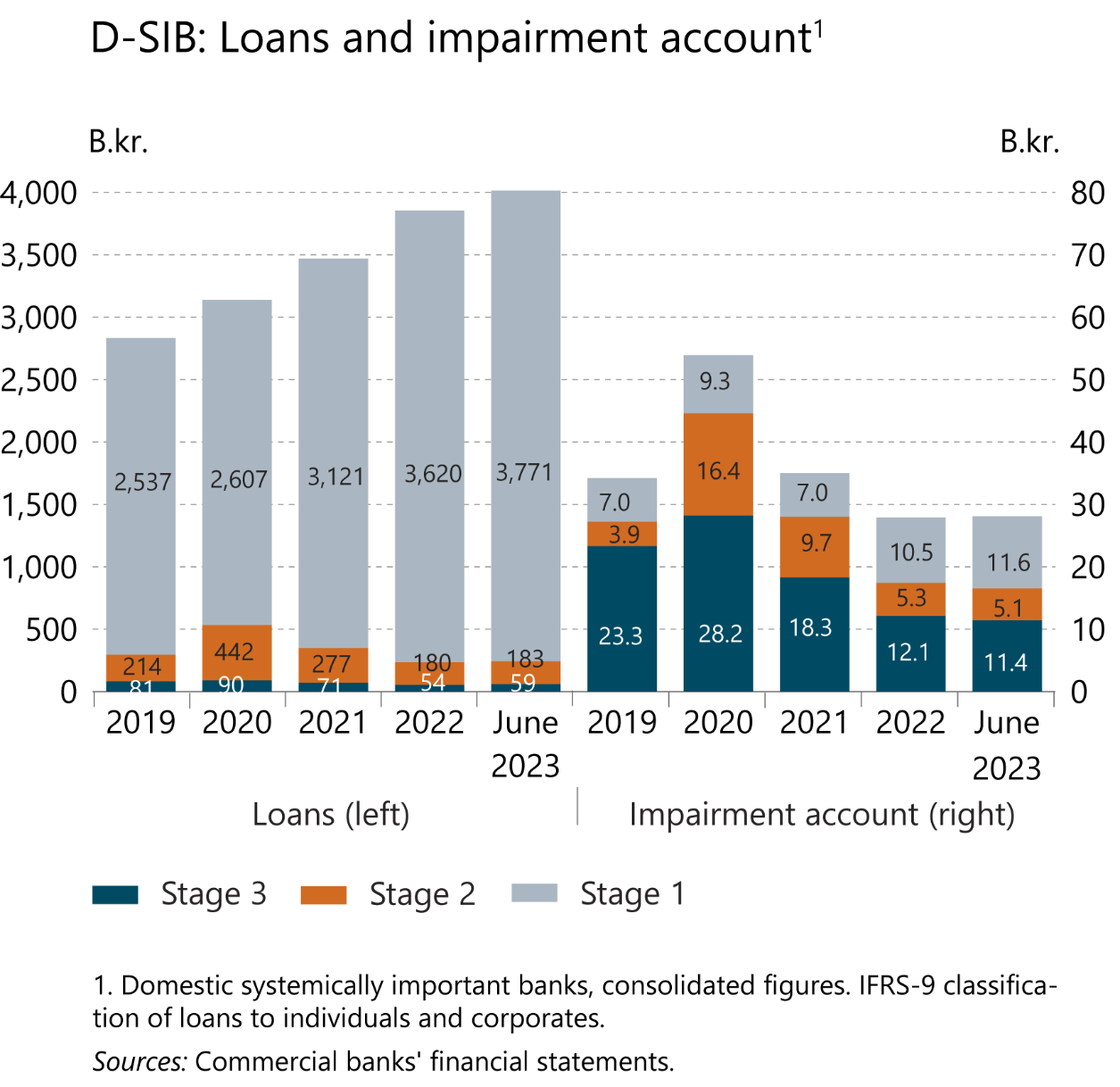 II The financial system
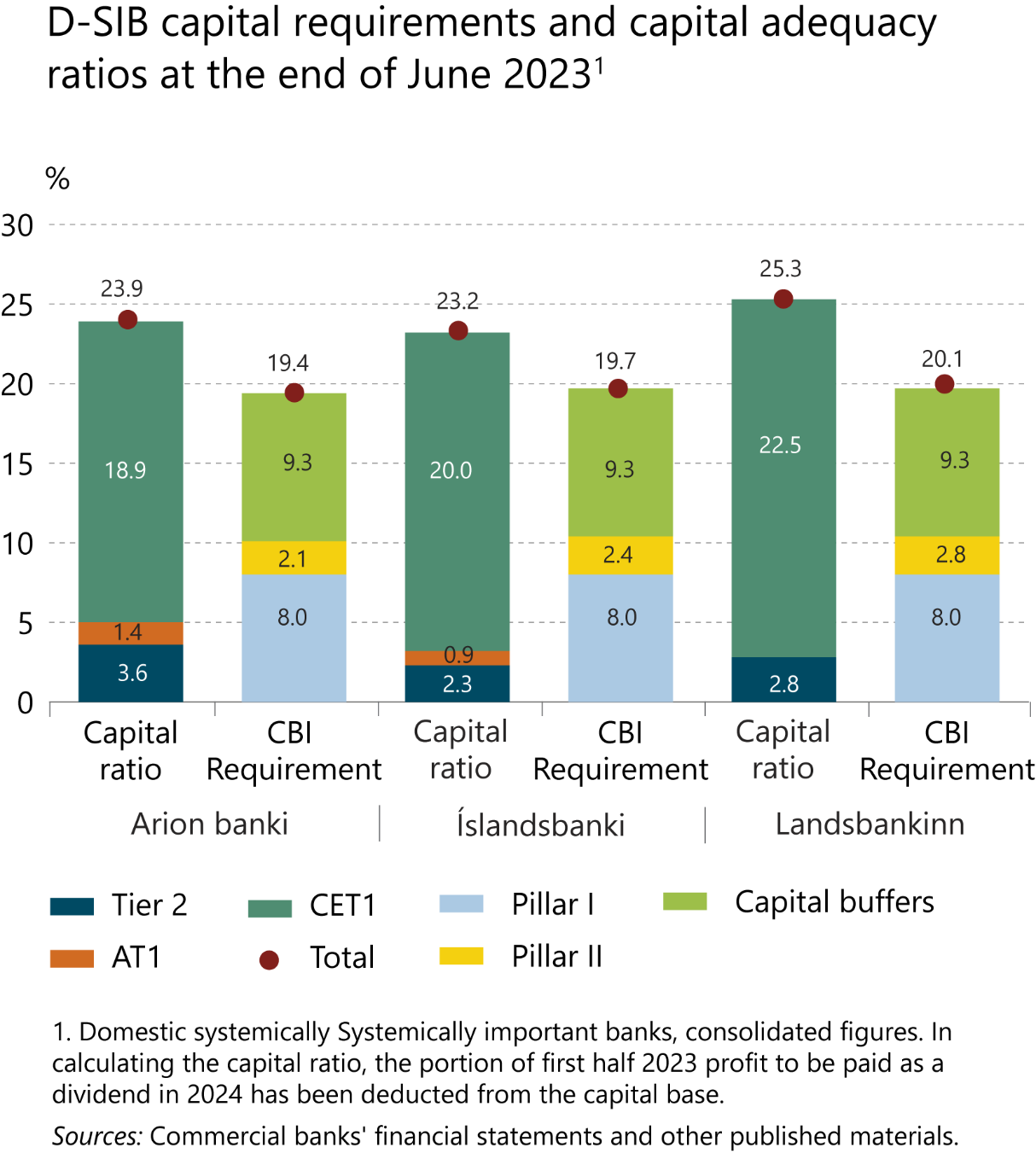 II The financial system
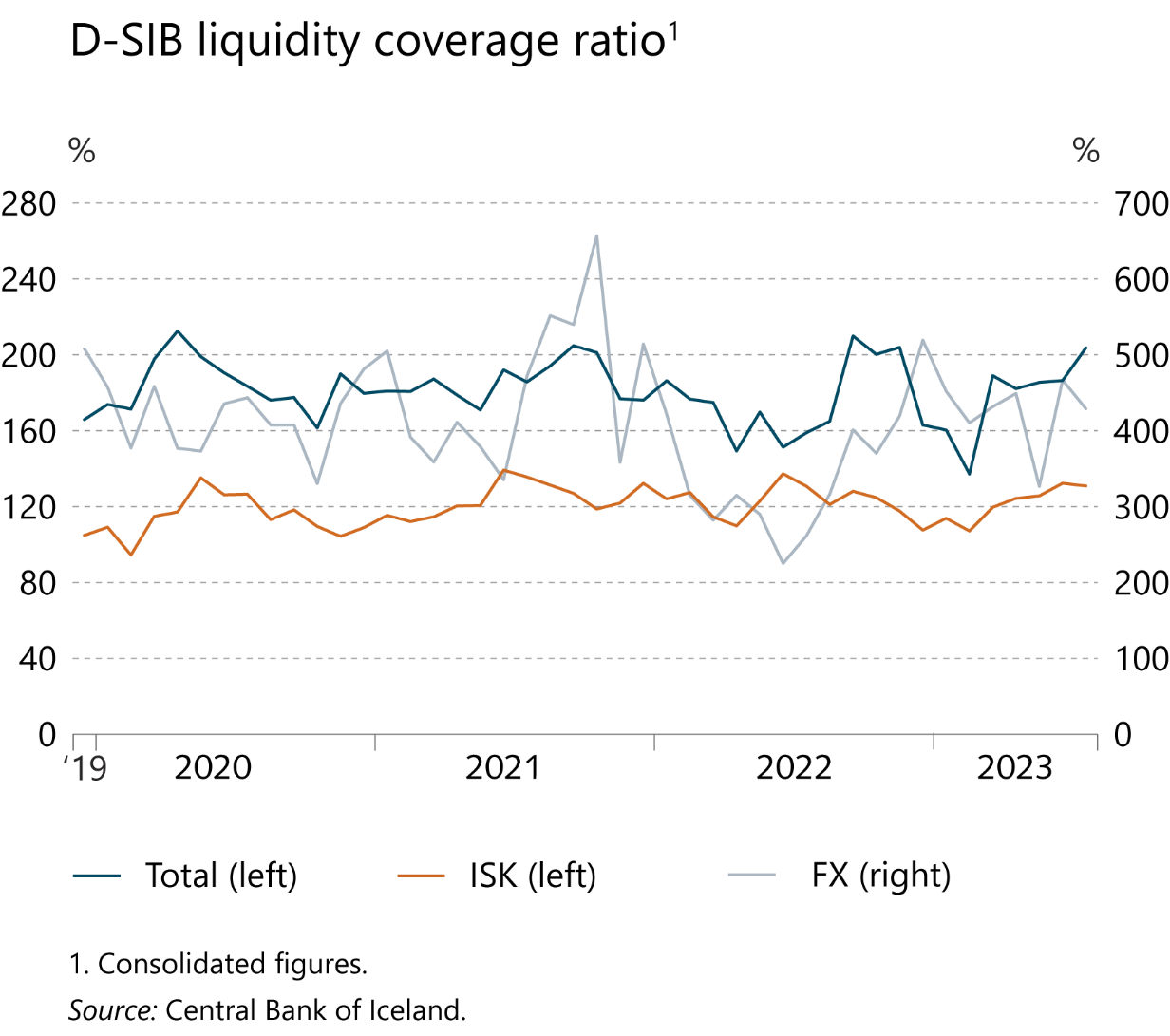 II The financial system
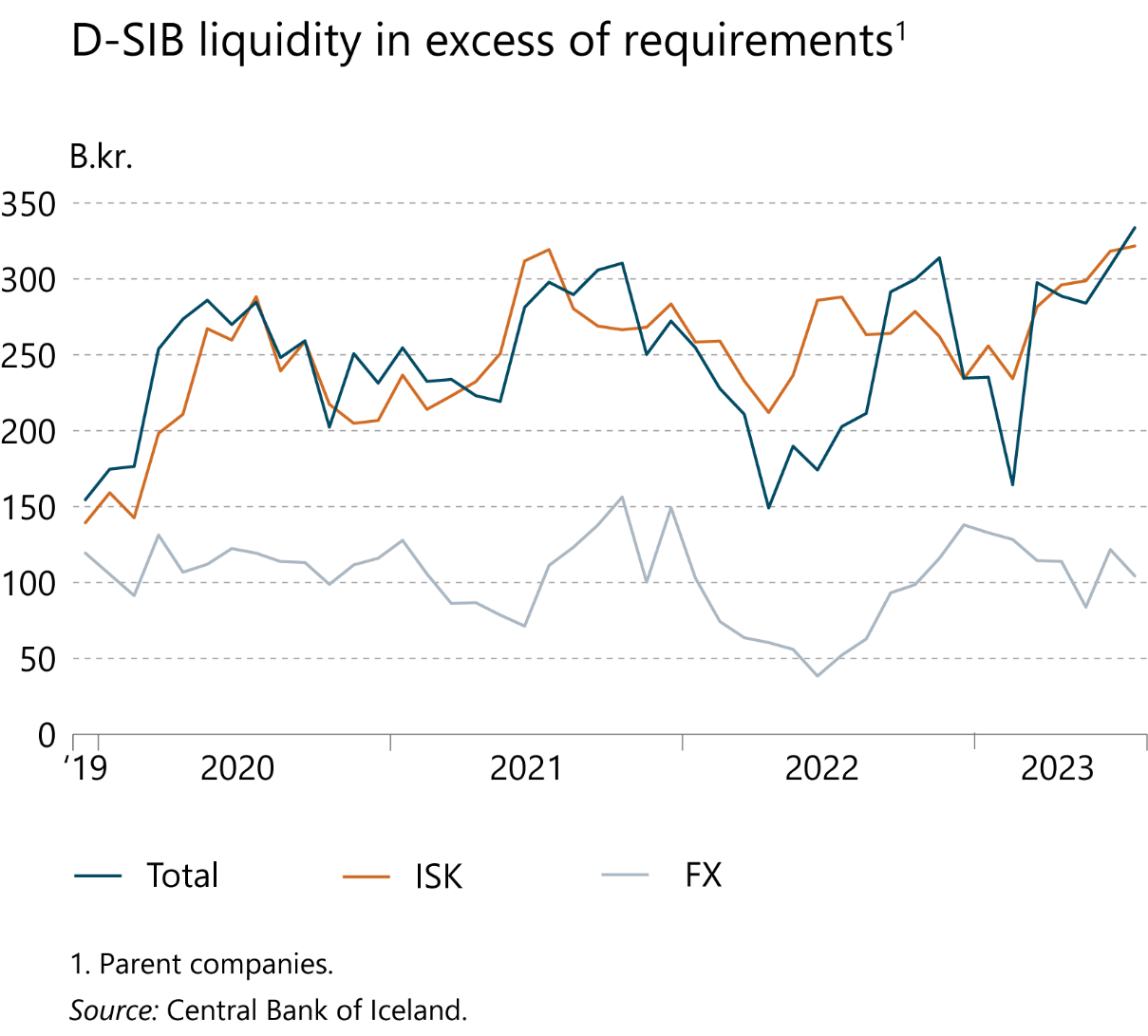 II The financial system
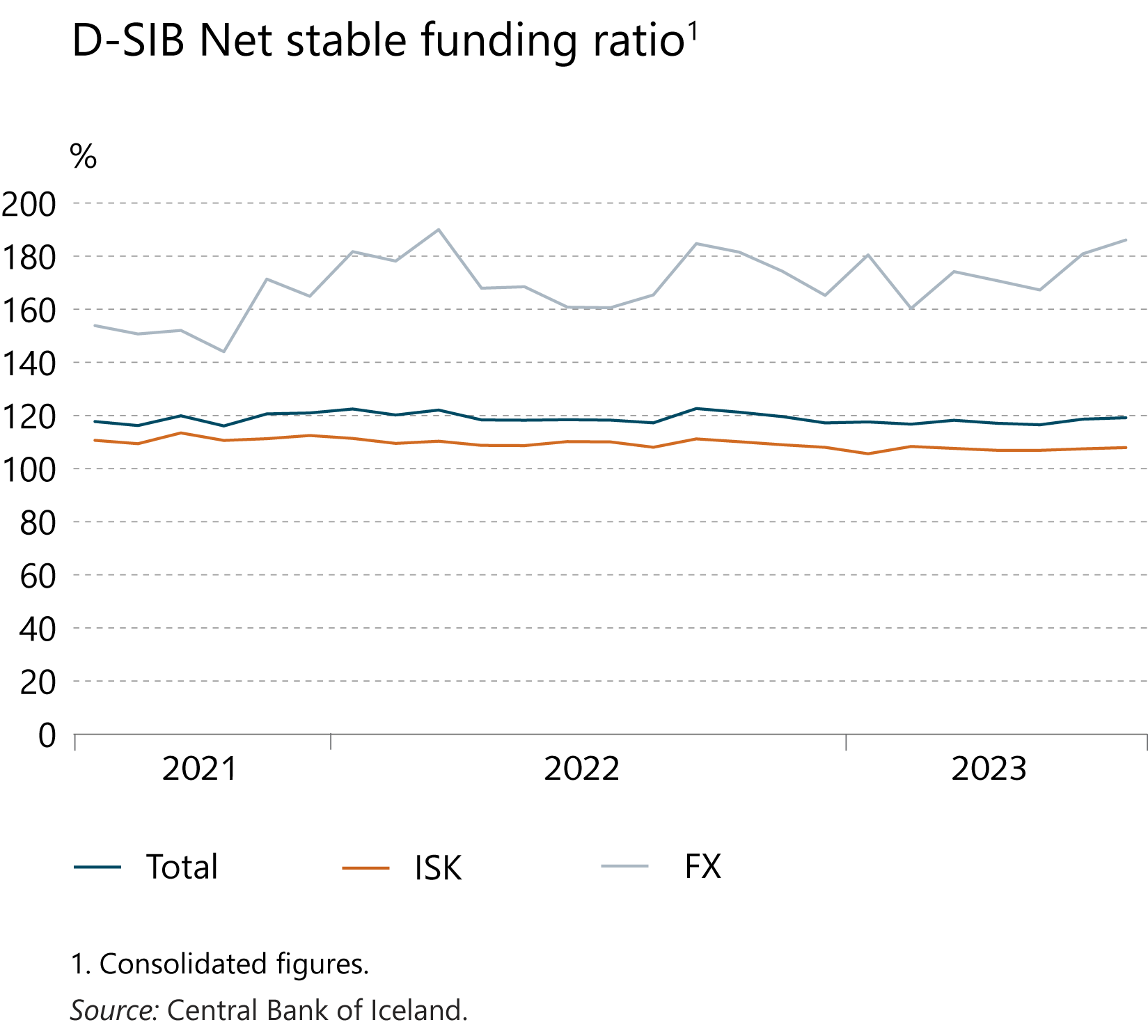 II The financial system
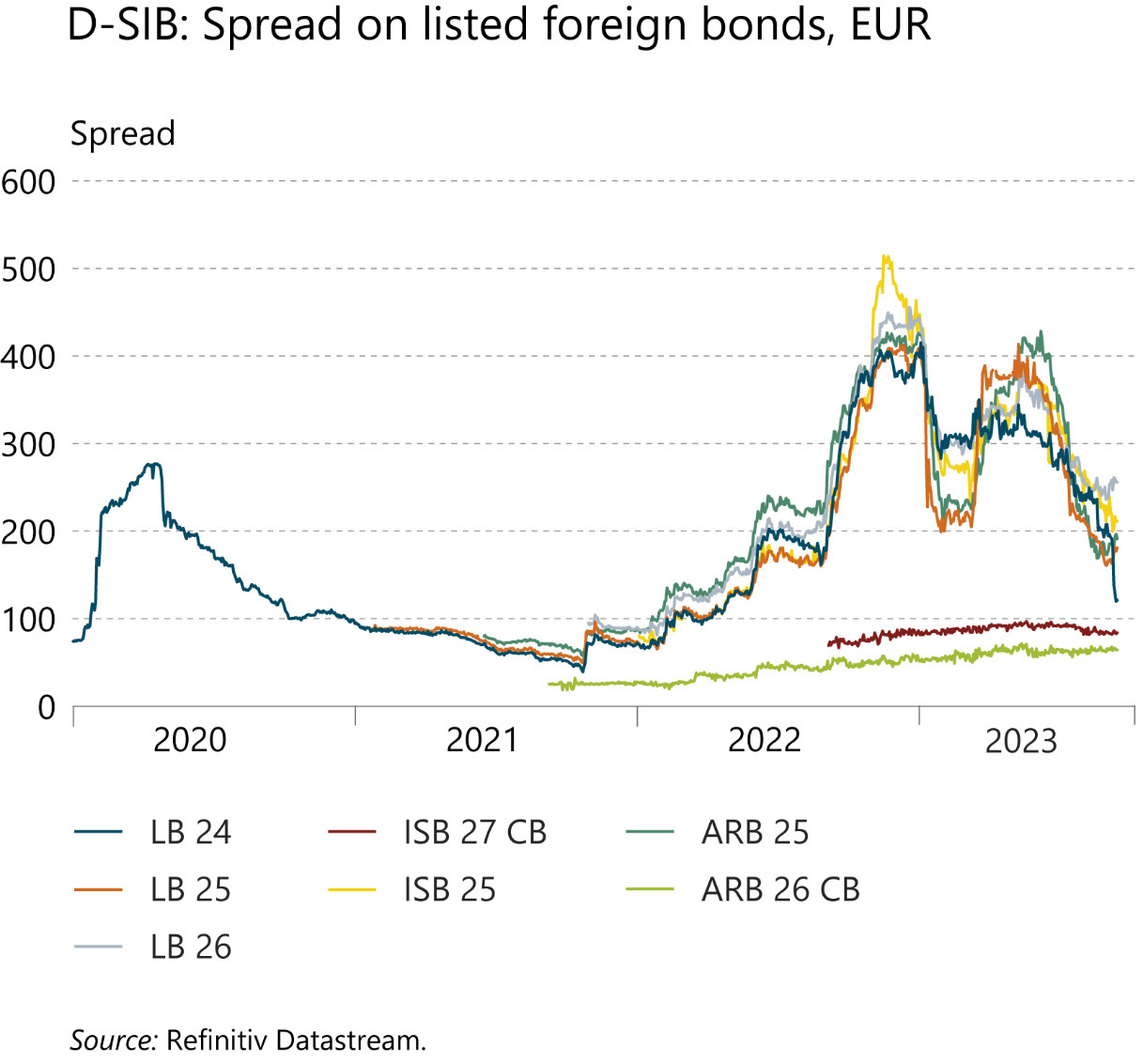 II The financial system
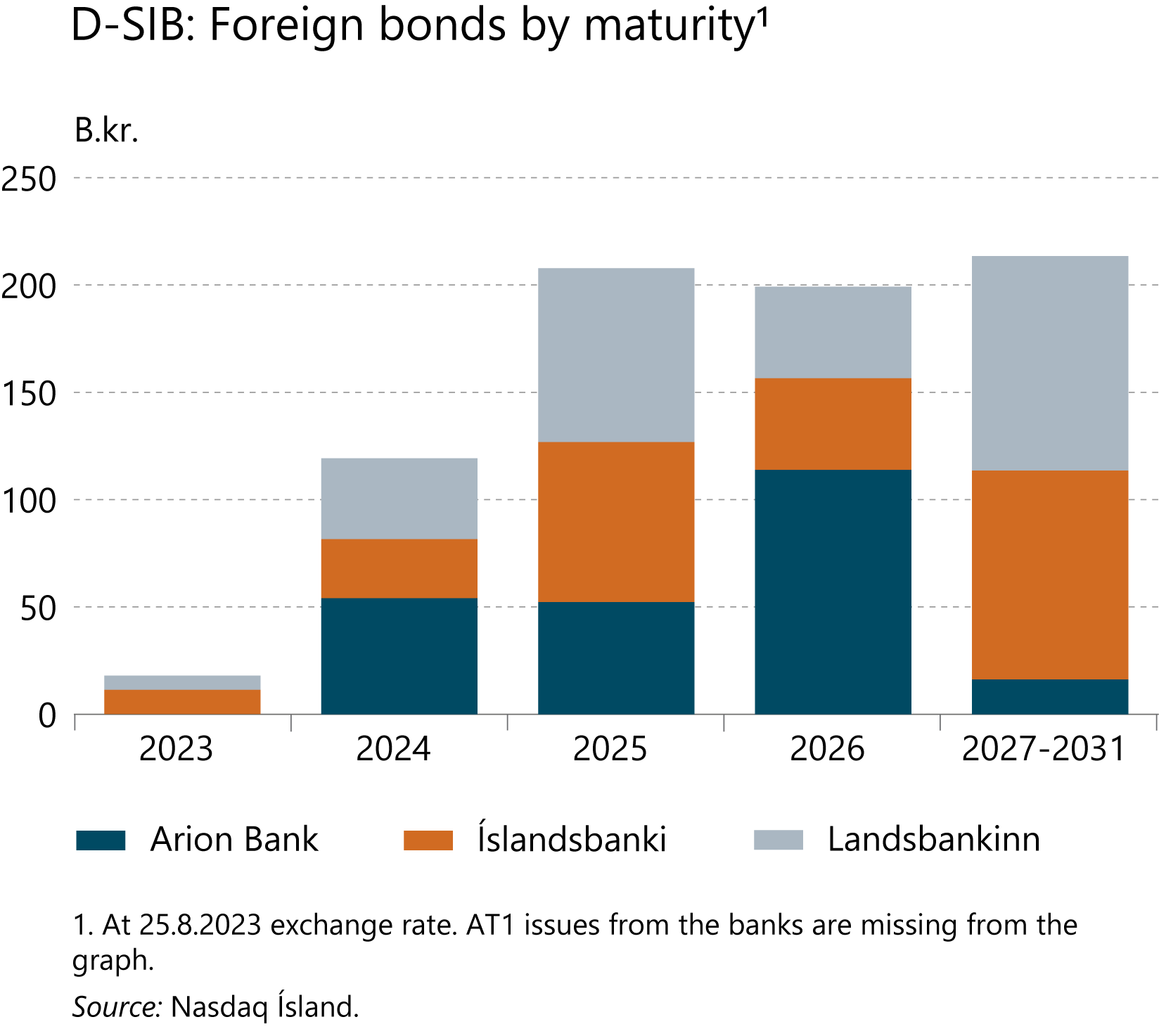 III Central Bank stress test 2023
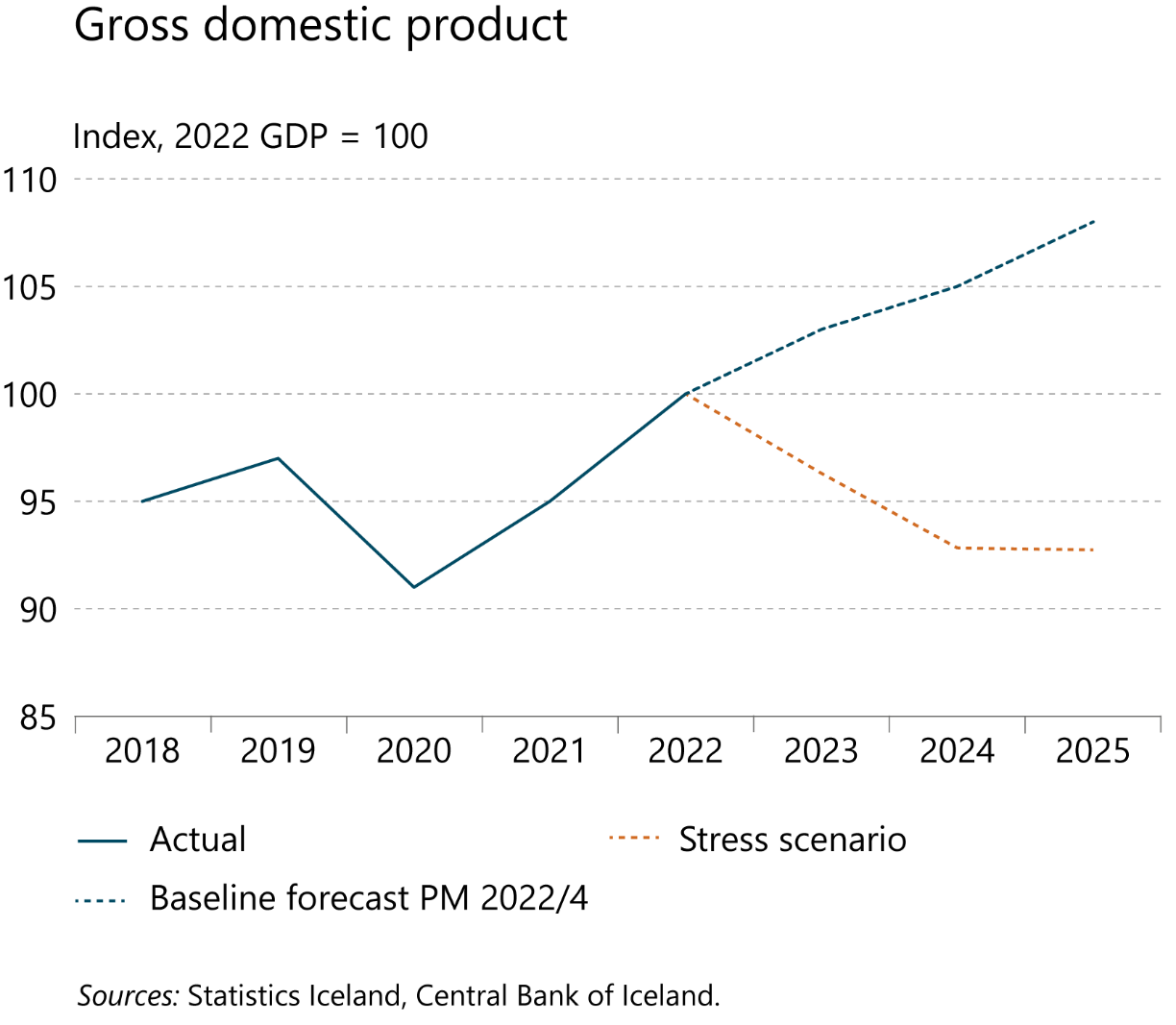 III Central Bank stress test 2023
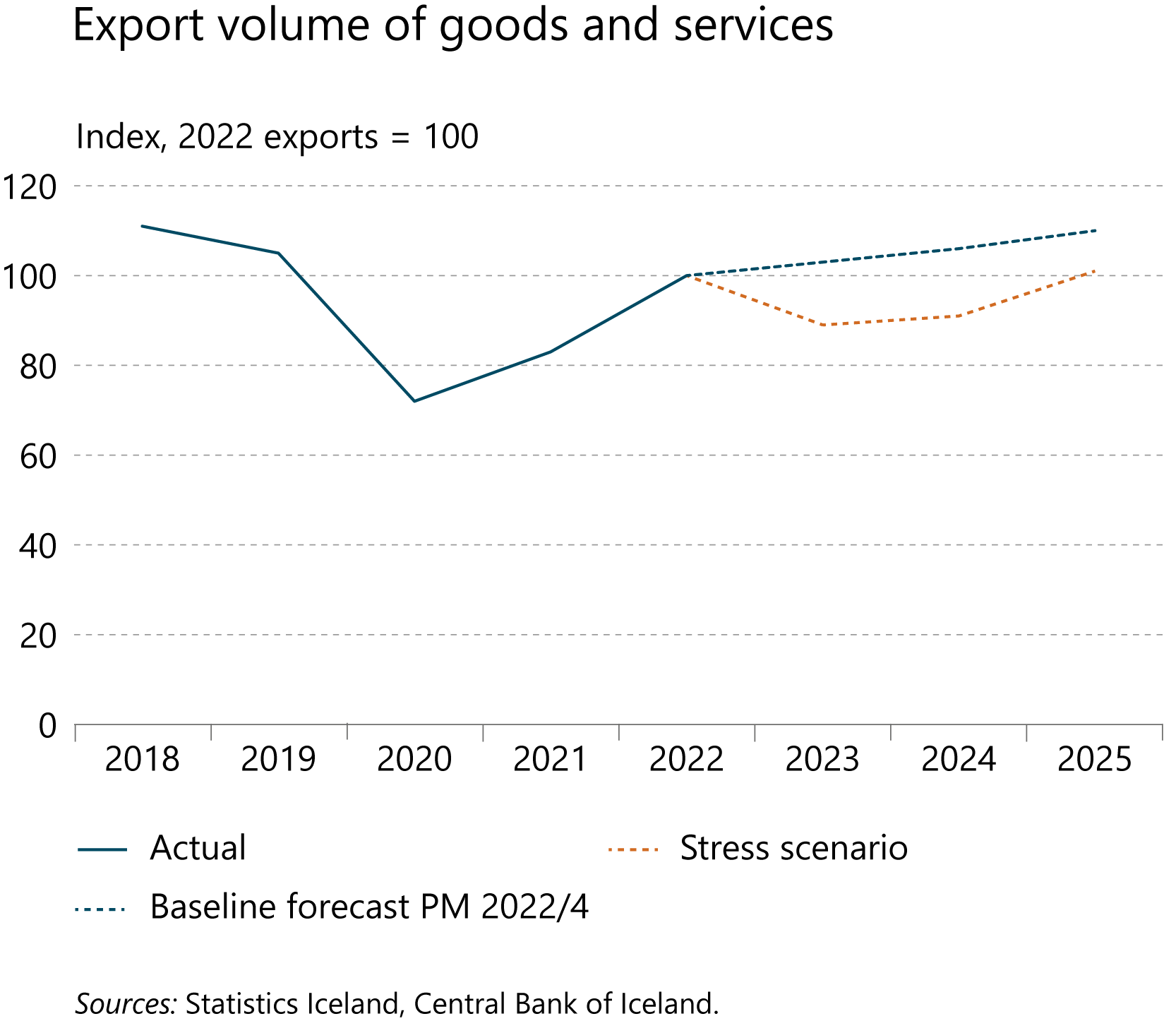 III Central Bank stress test 2023
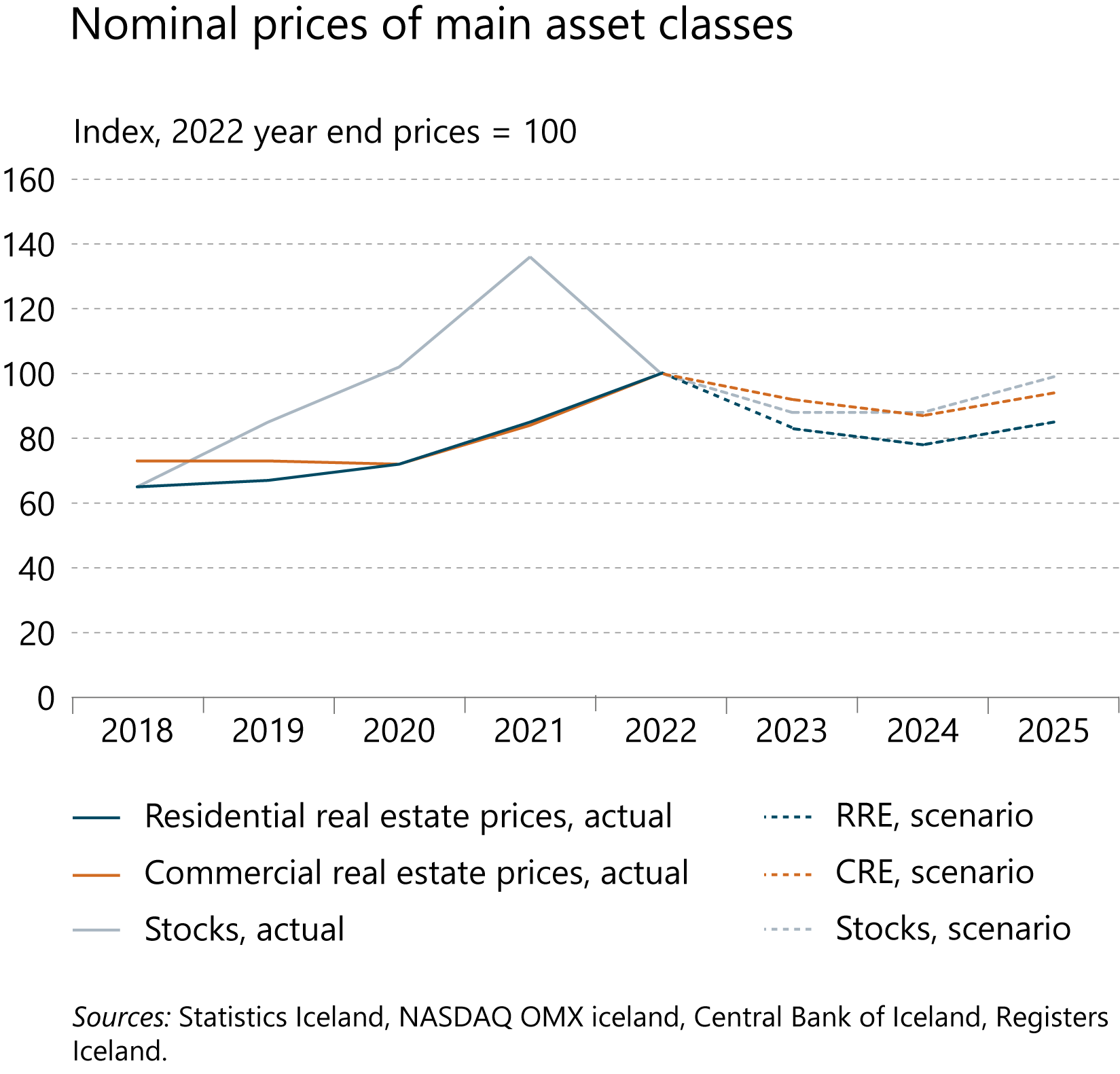 III Central Bank stress test 2023
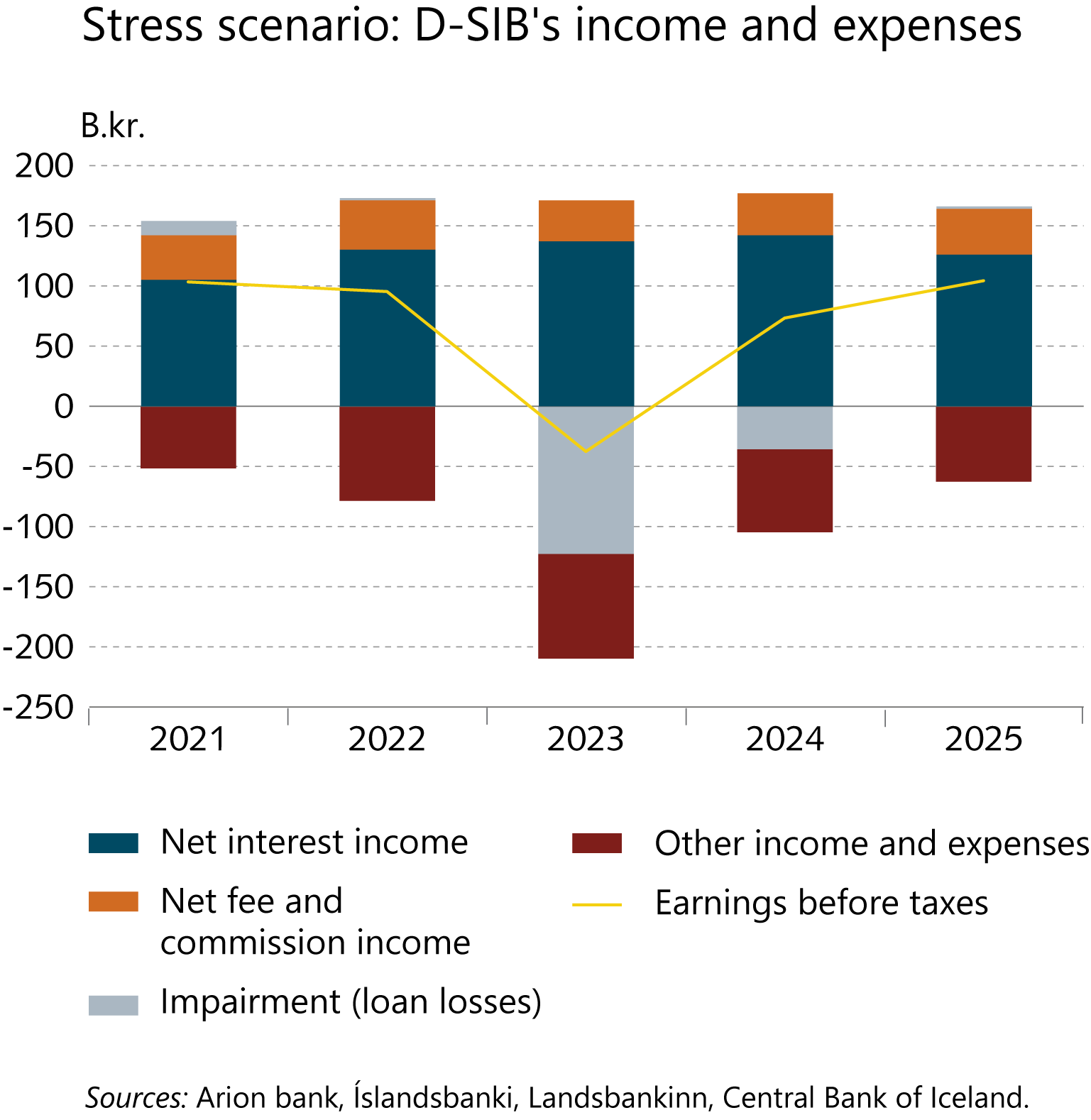 III Central Bank stress test 2023
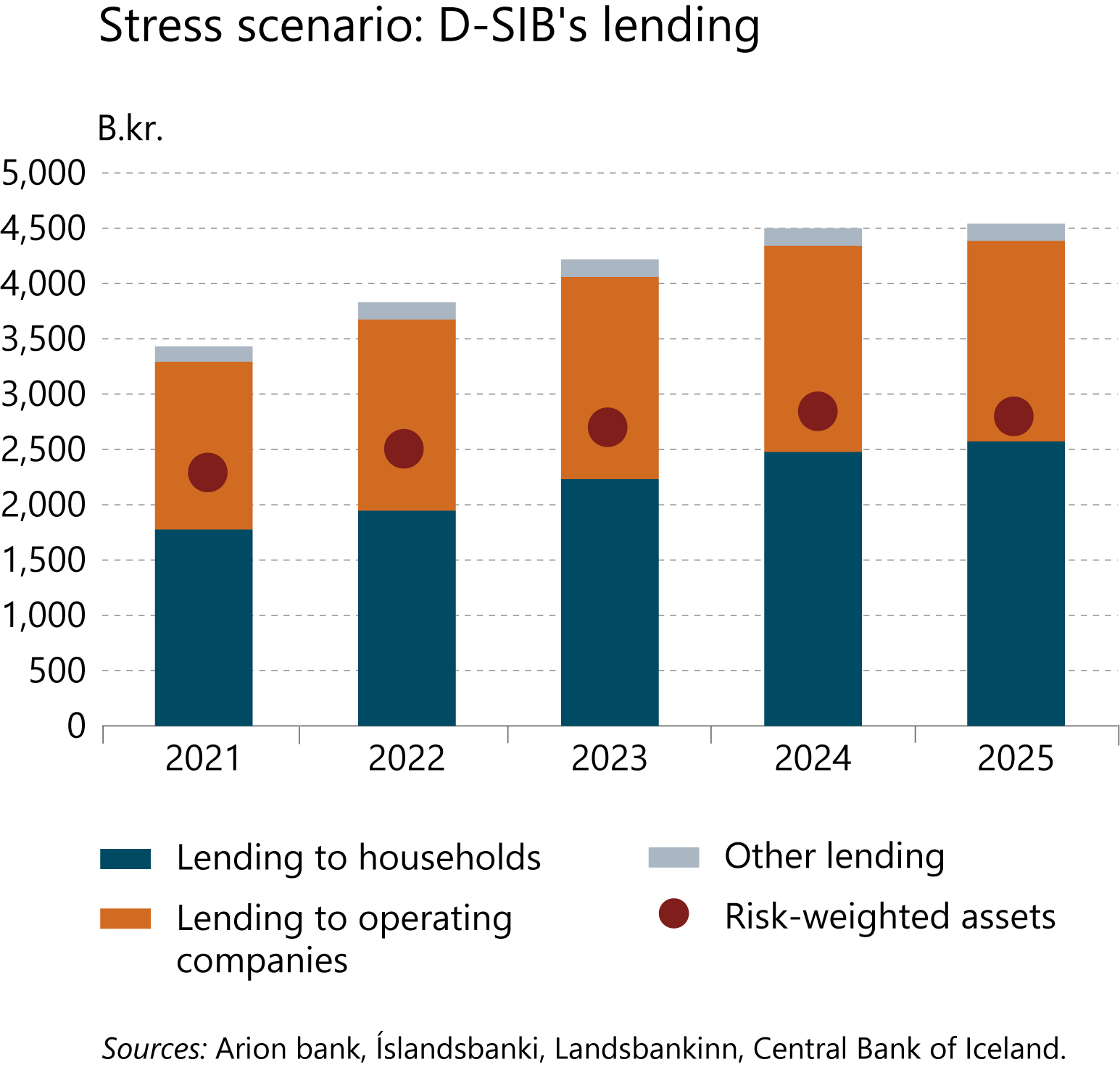 III Central Bank stress test 2023
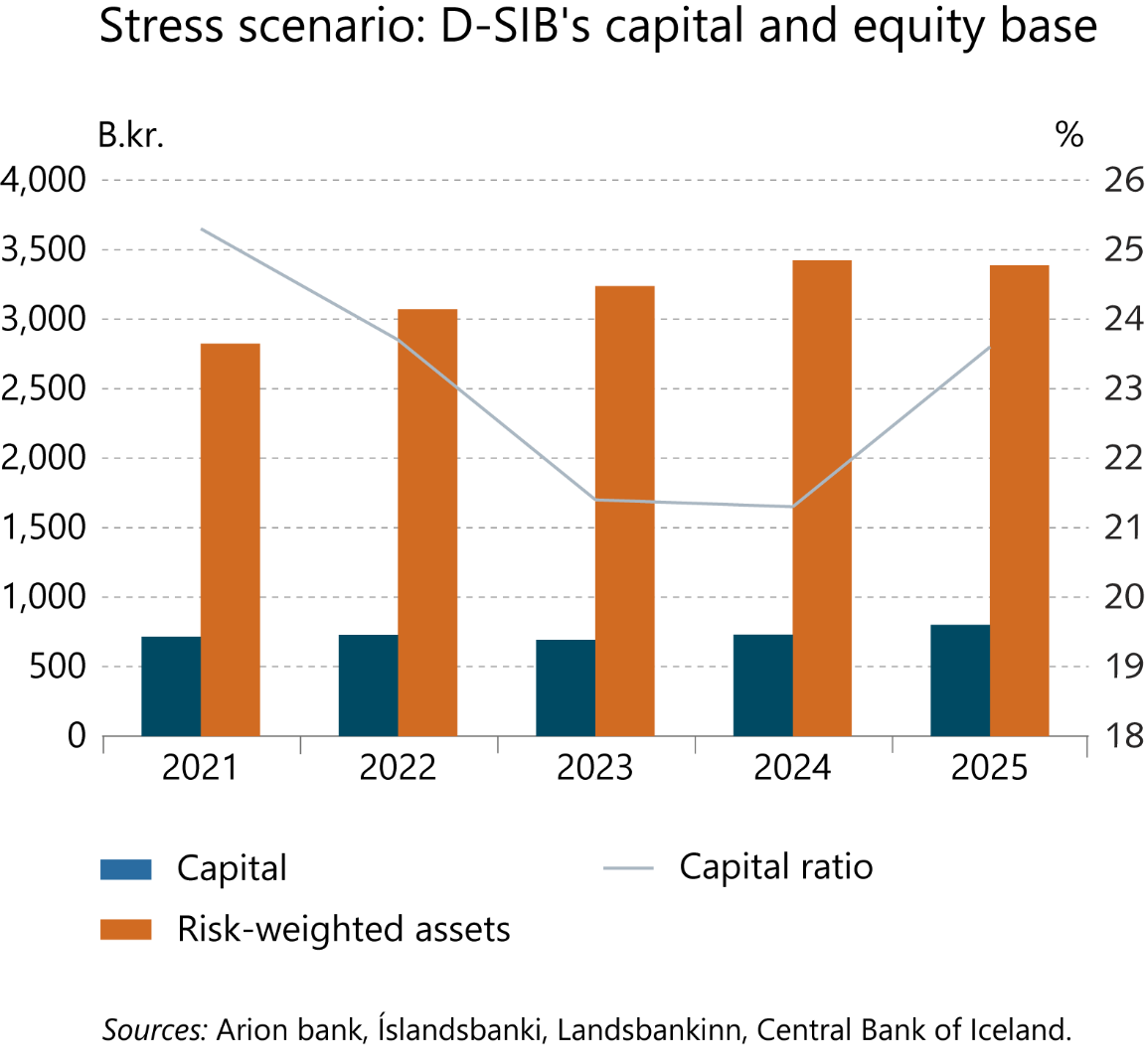 III Central Bank stress test 2023
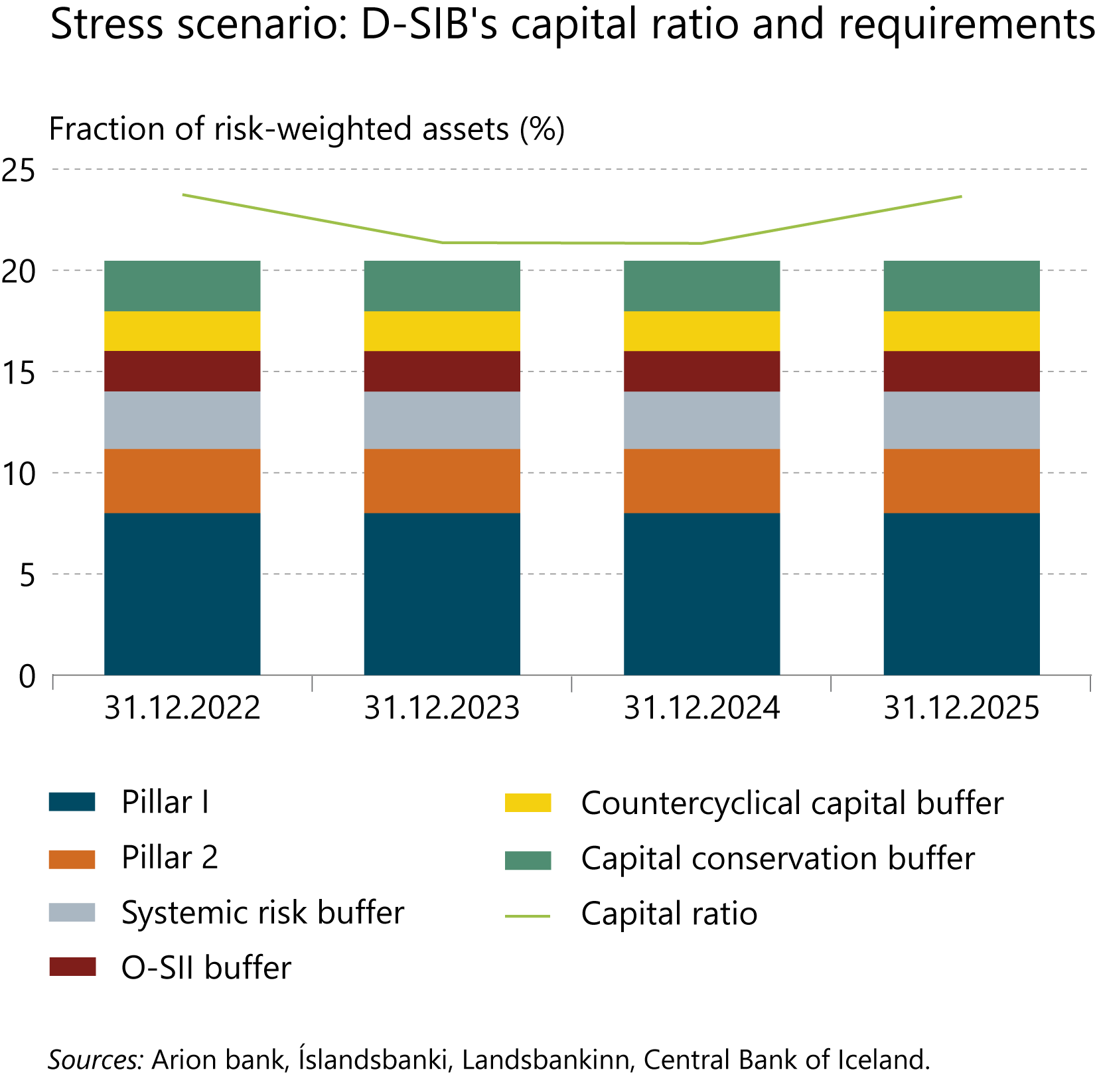 III Central Bank stress test 2023
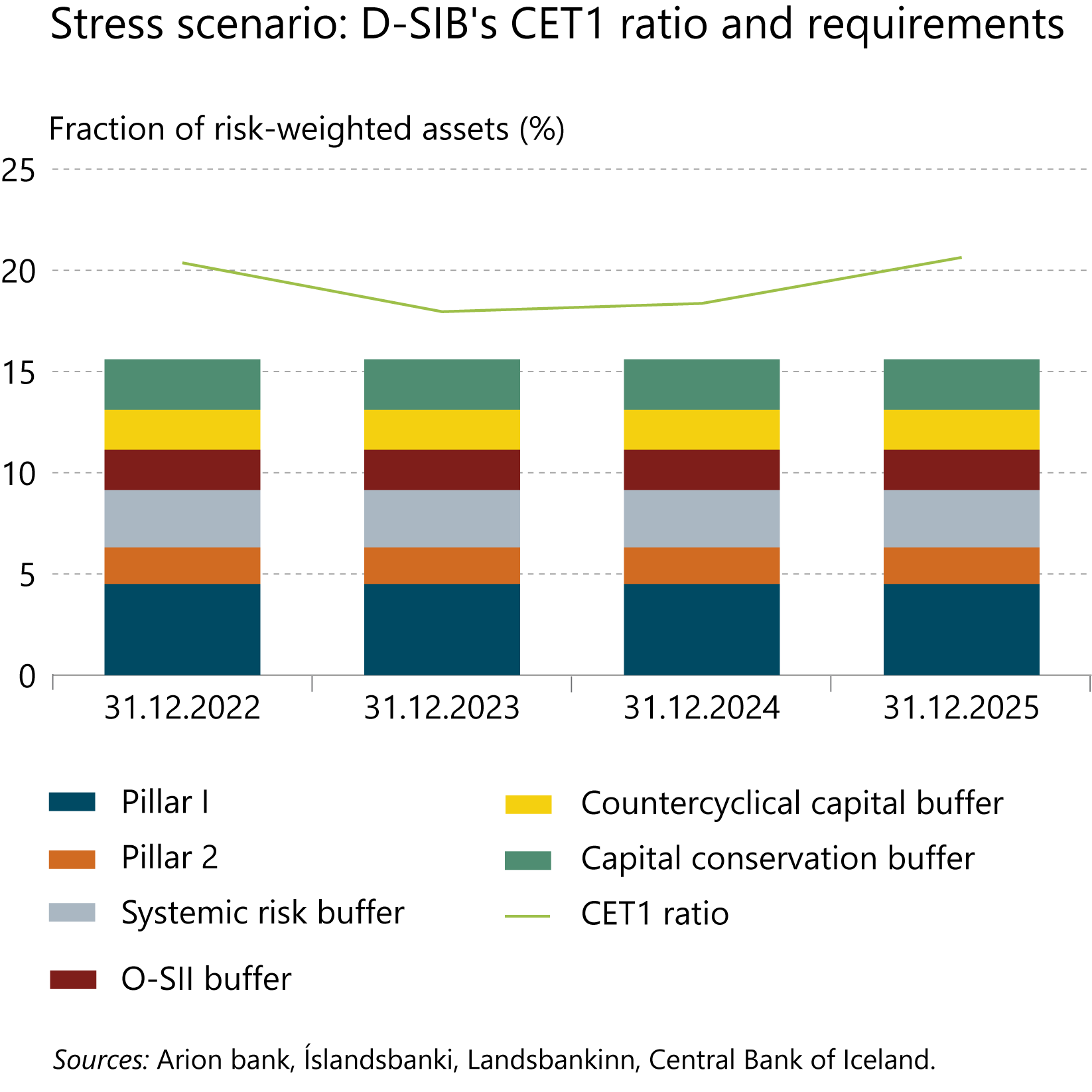 III Central Bank stress test 2023
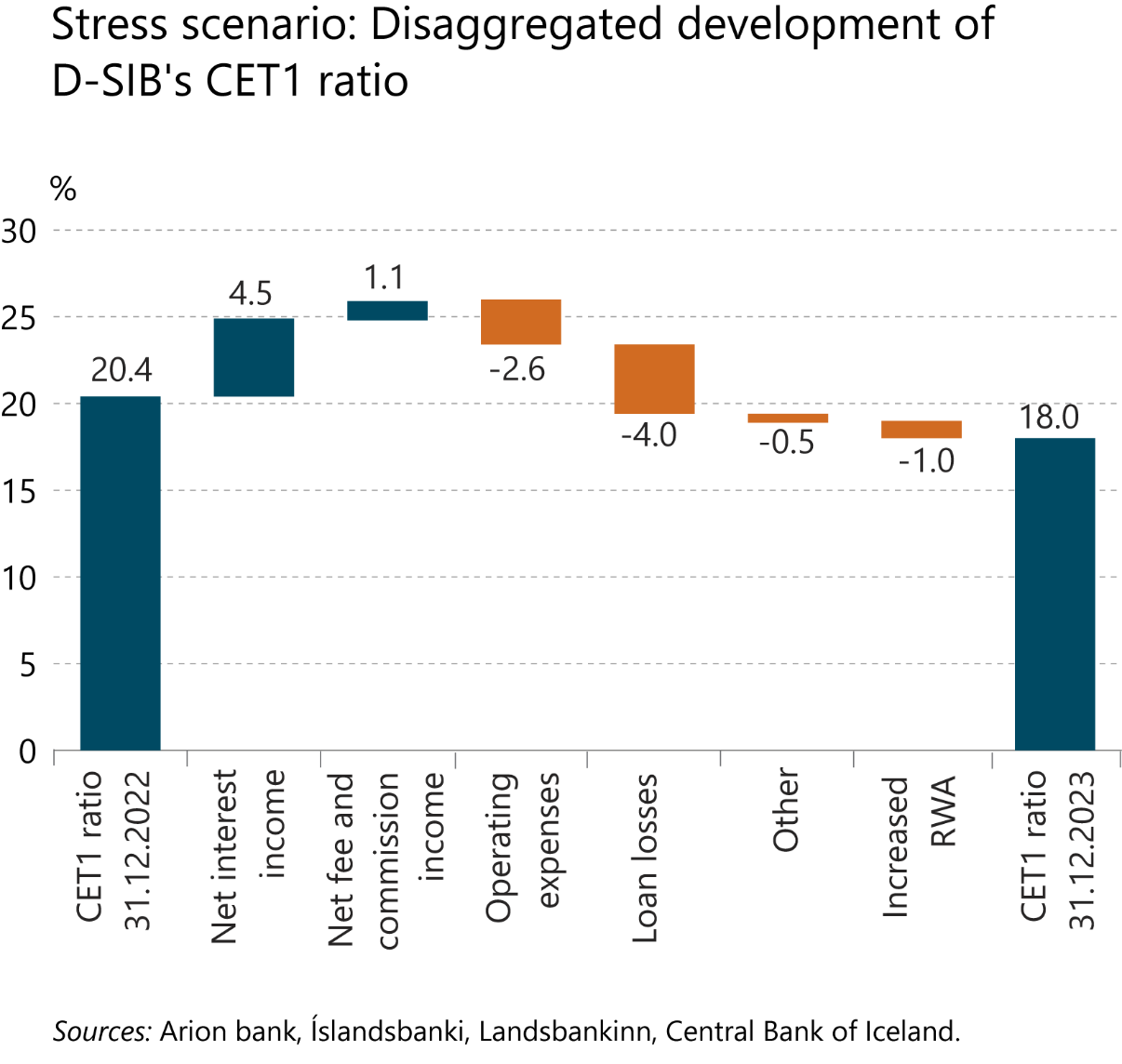 IV Financial infrastructure
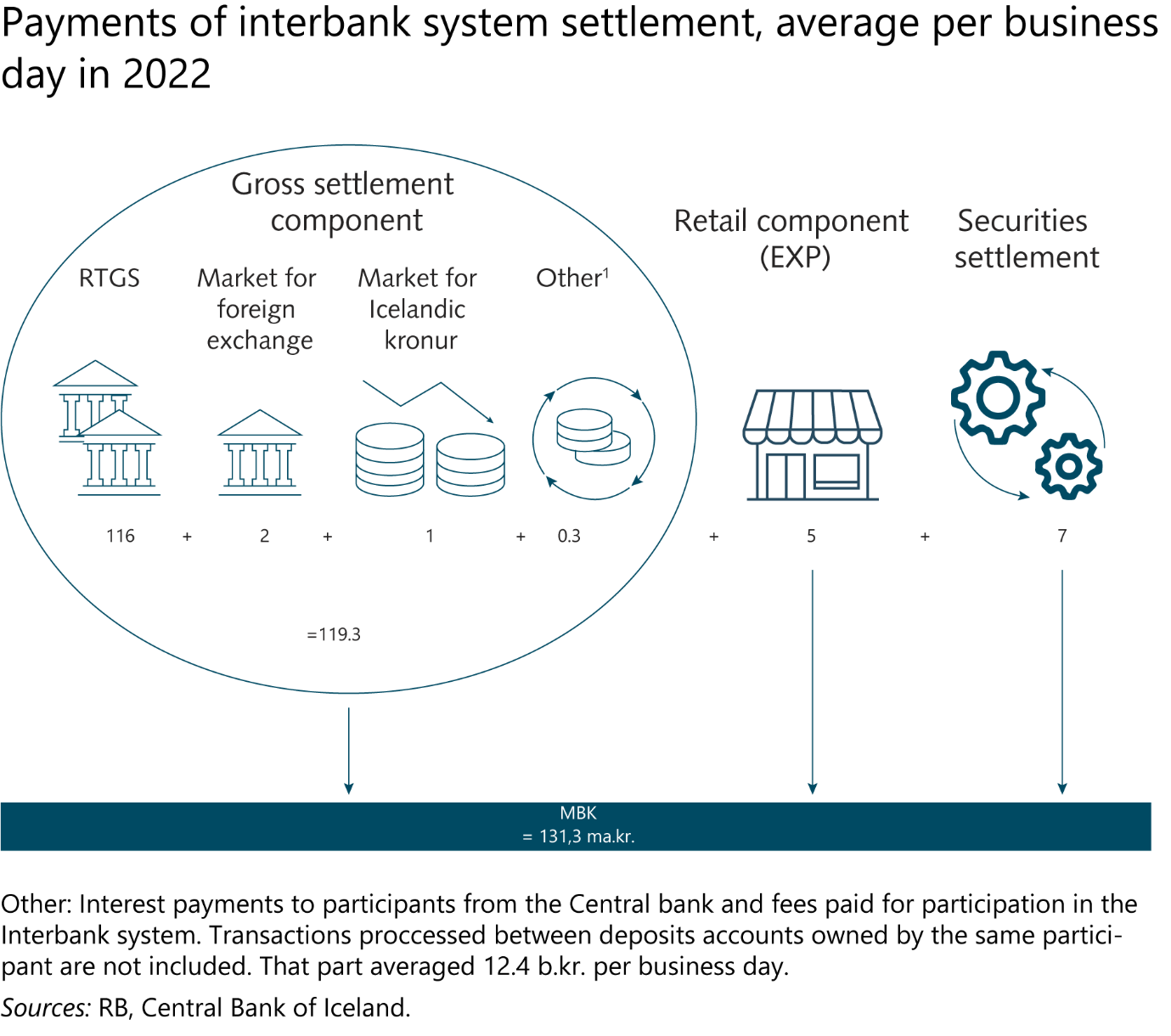 IV Financial infrastructure
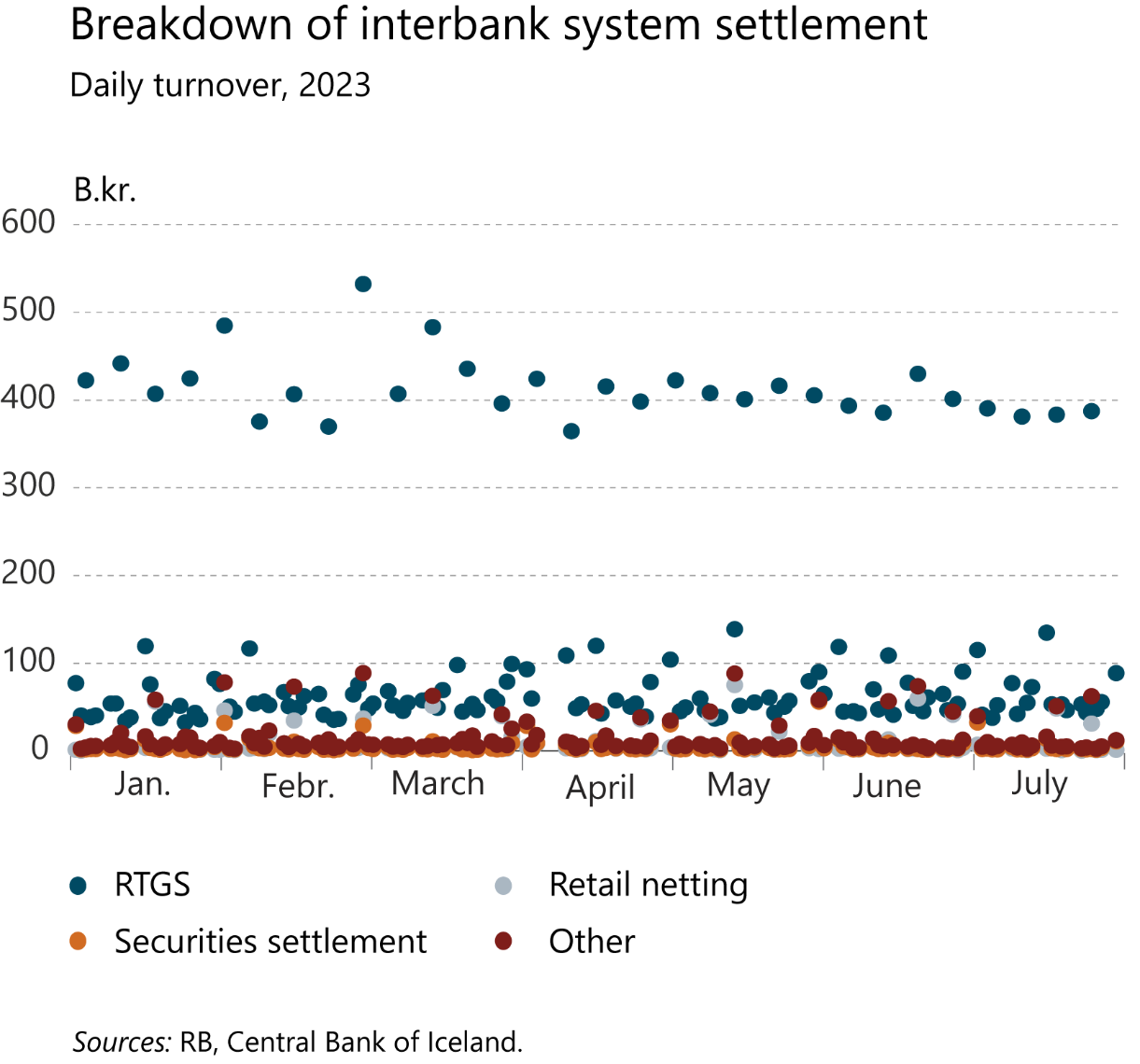 IV Financial infrastructure
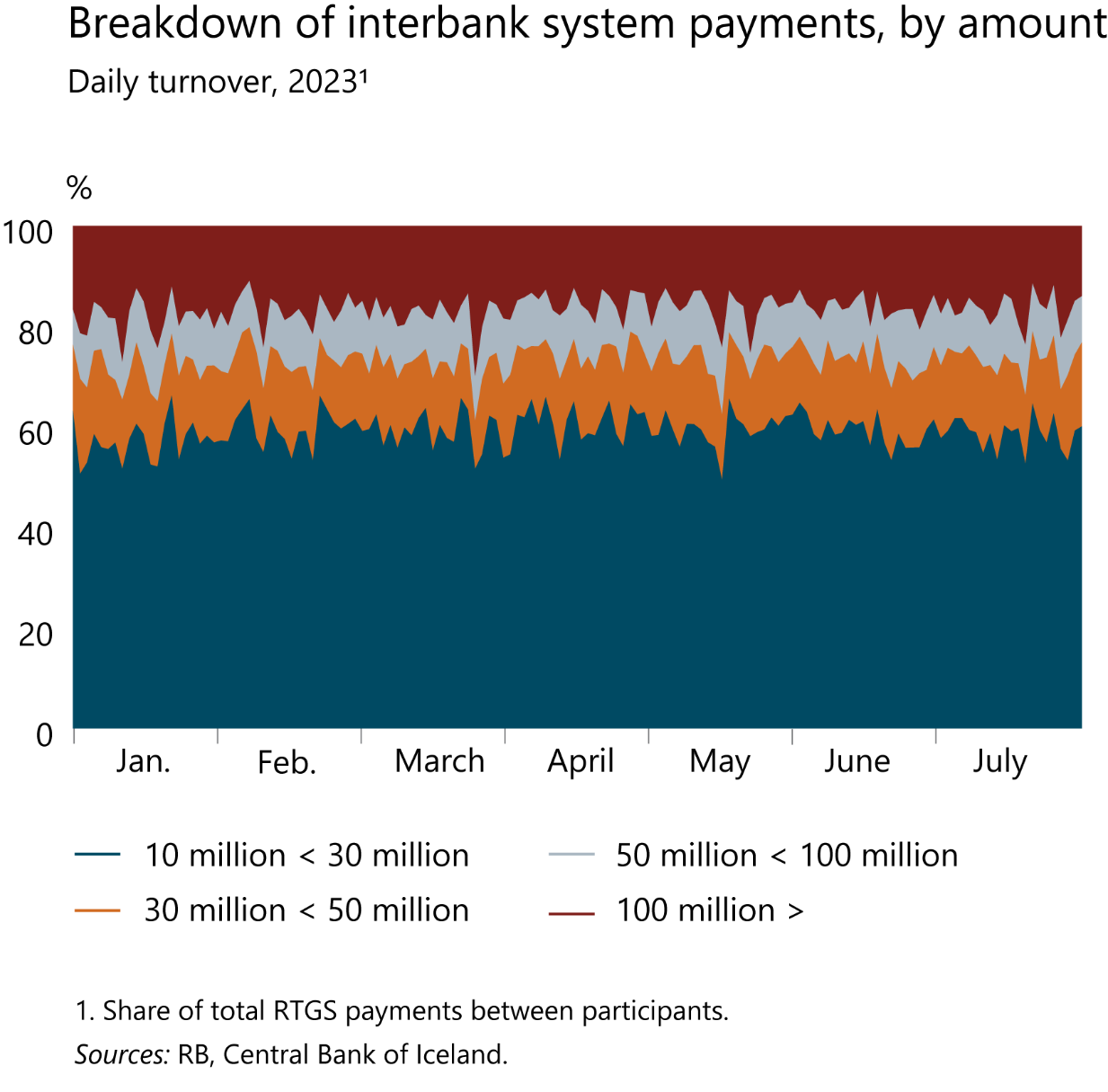 IV Financial infrastructure
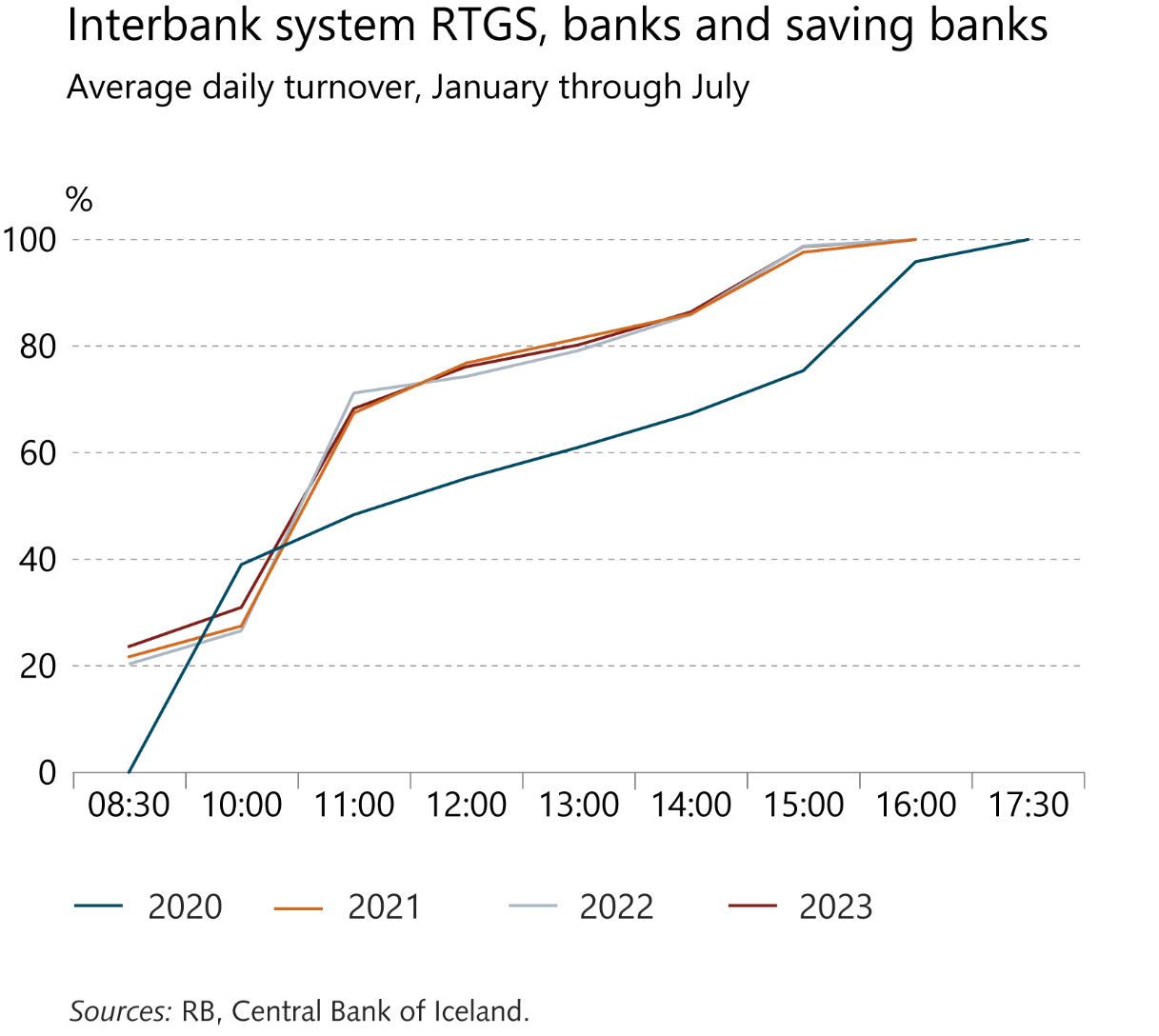 IV Financial infrastructure
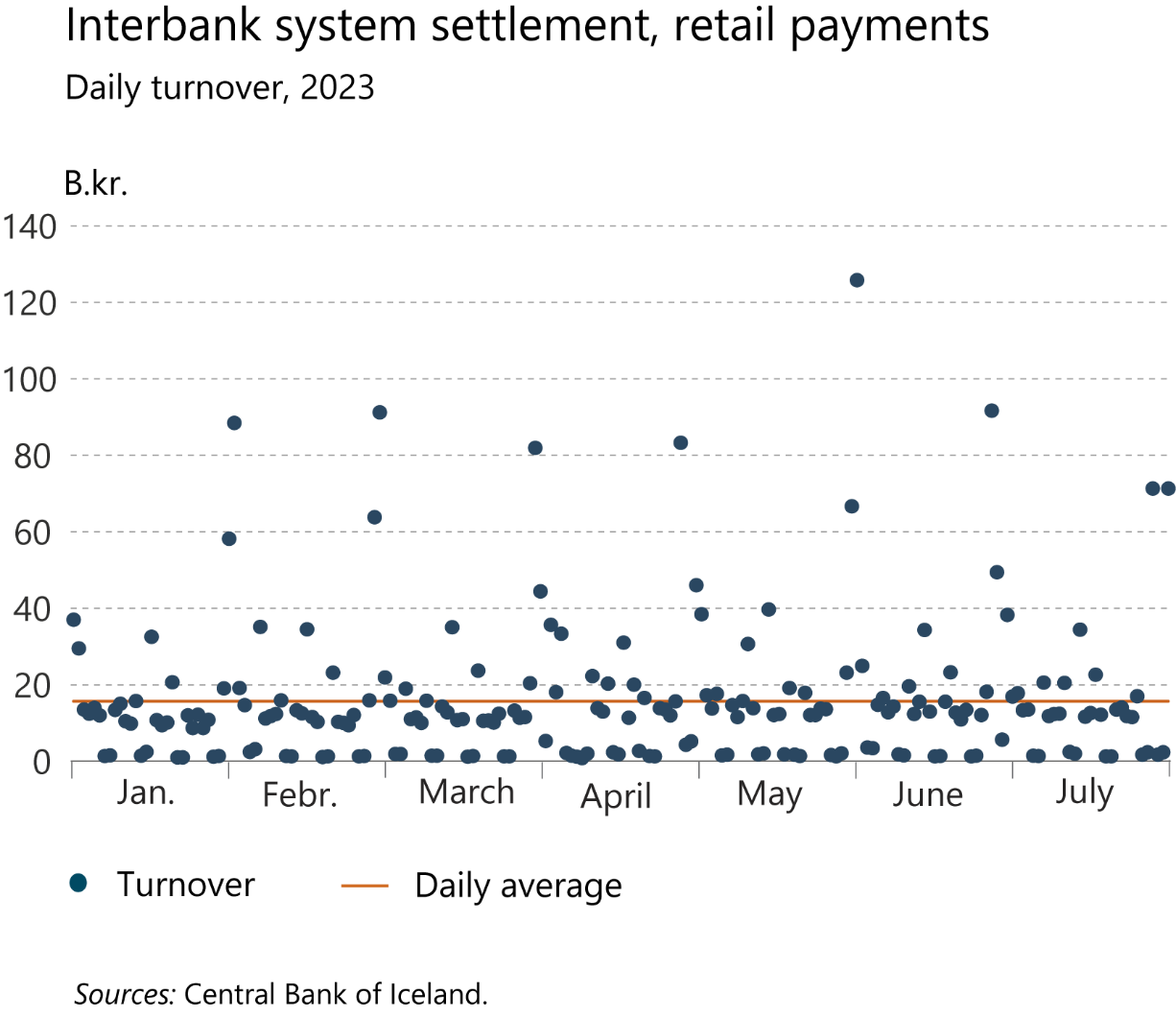 IV Financial infrastructure
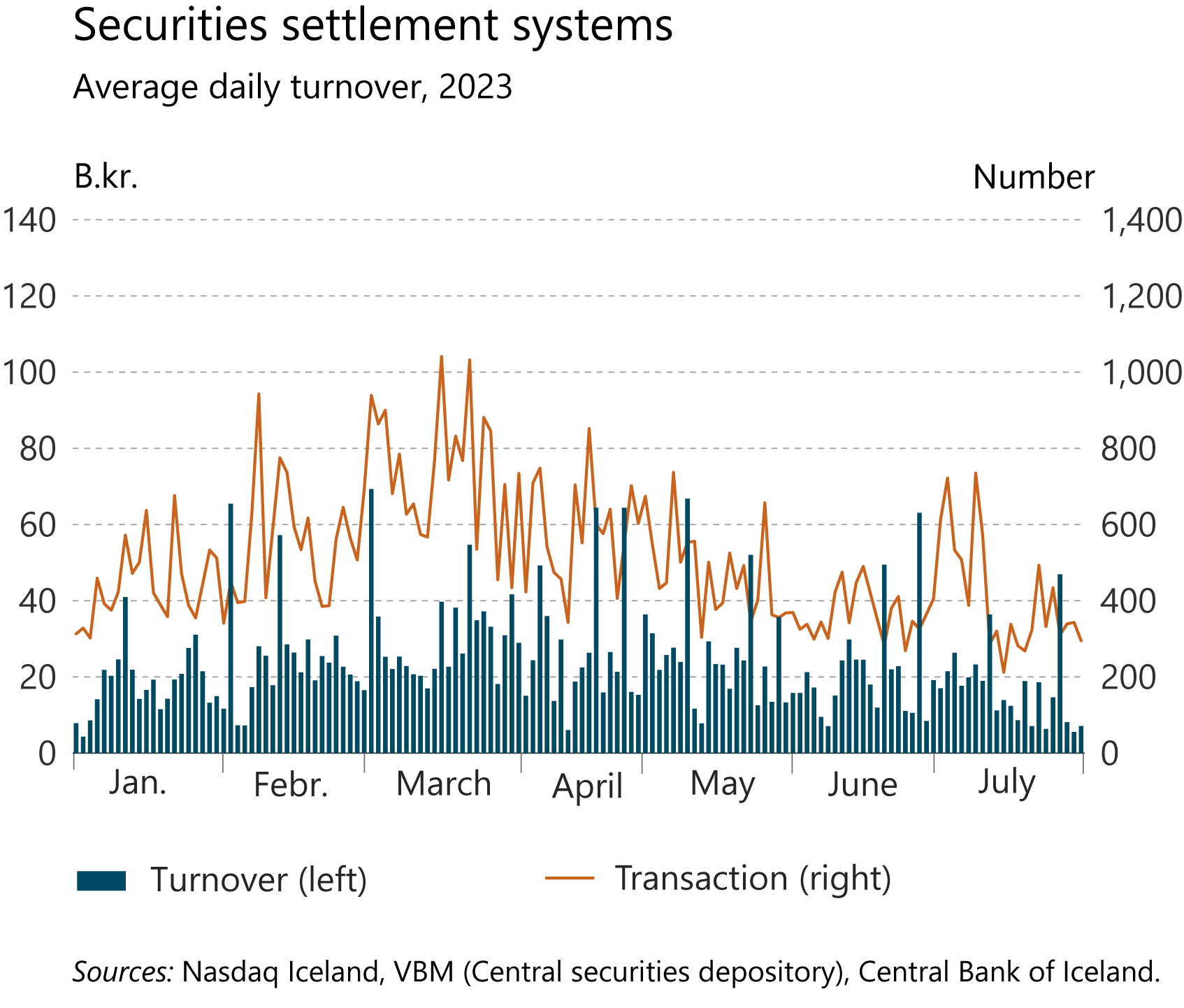 IV Financial infrastructure
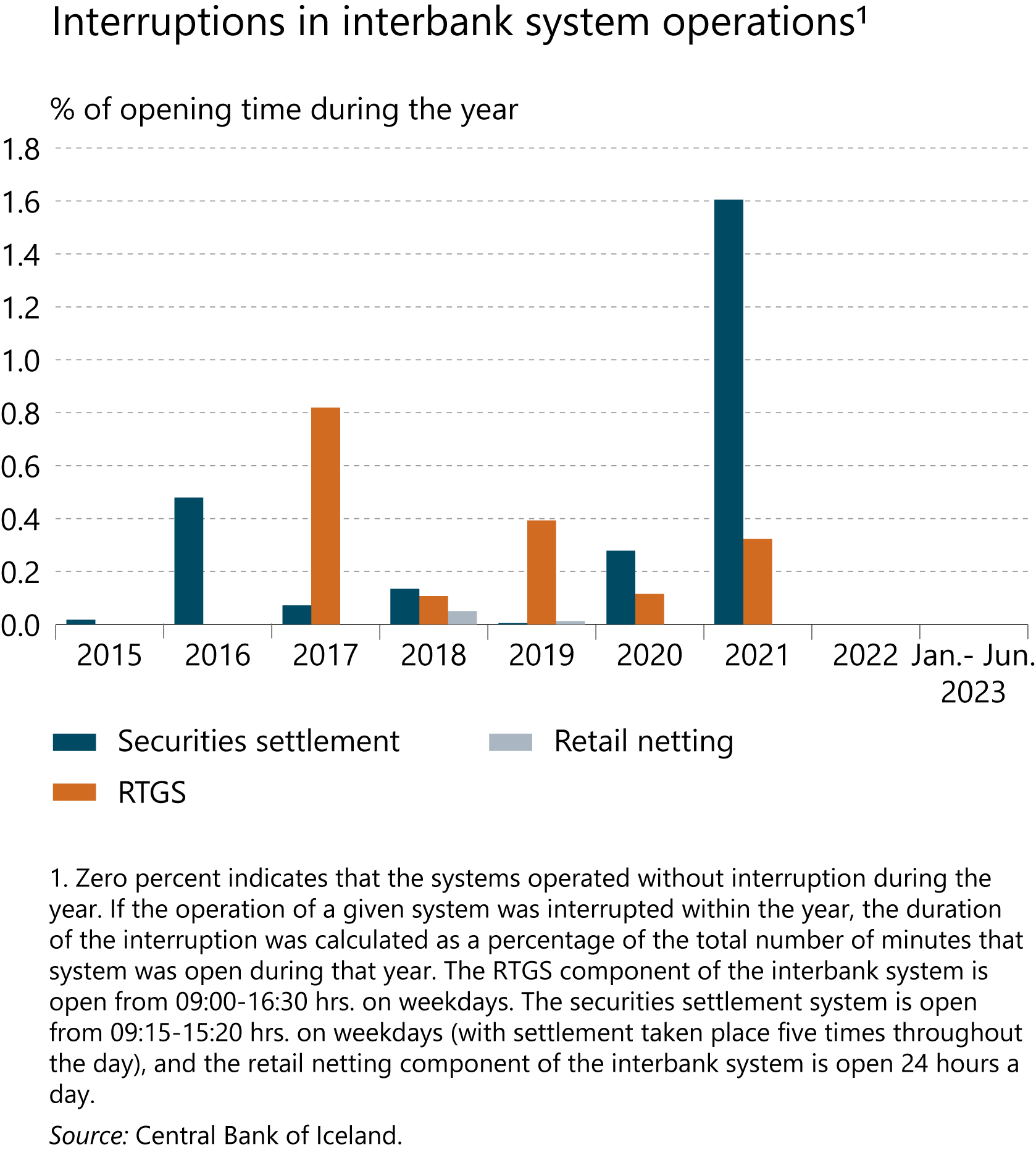 IV Financial infrastructure
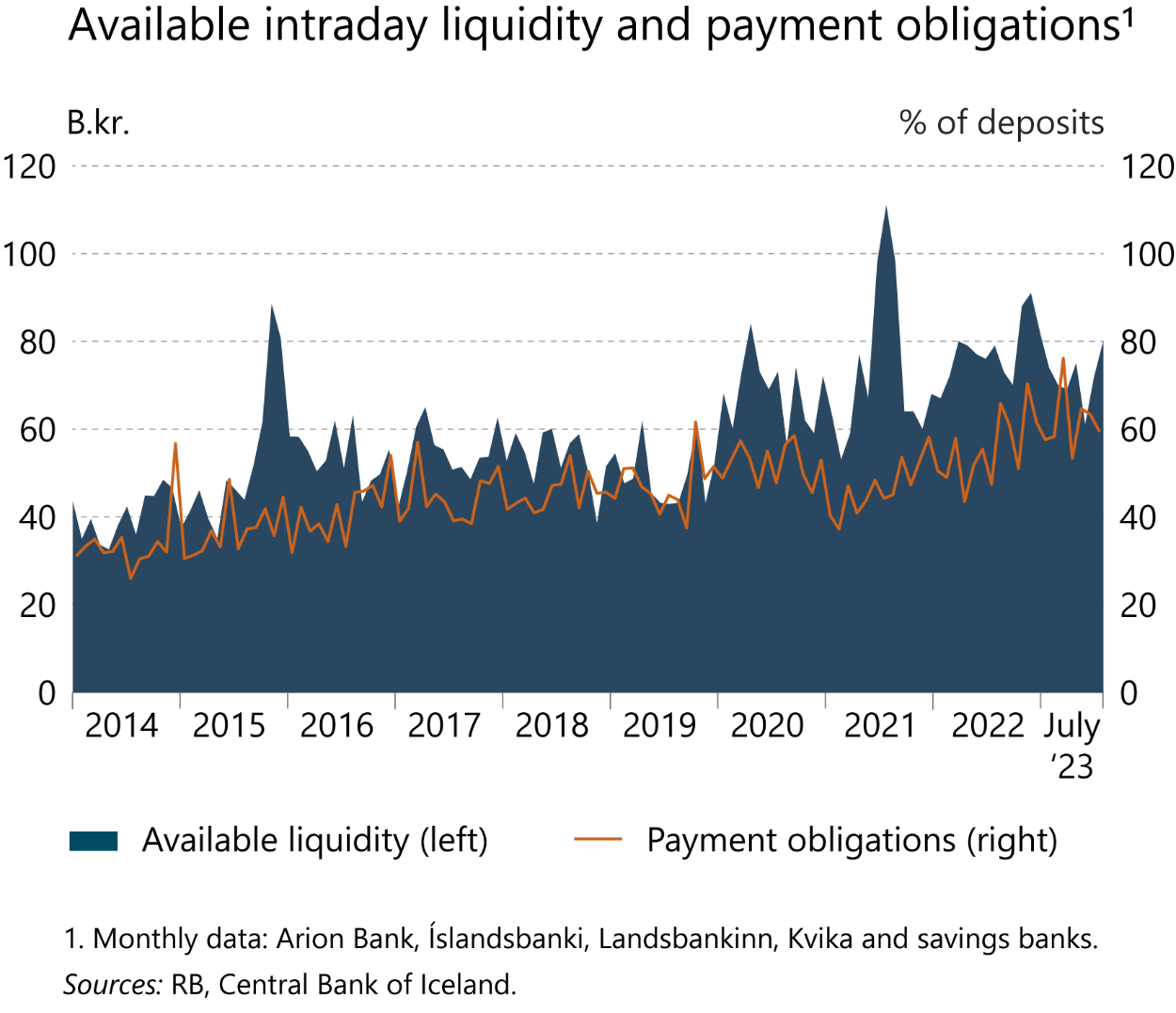 IV Financial infrastructure
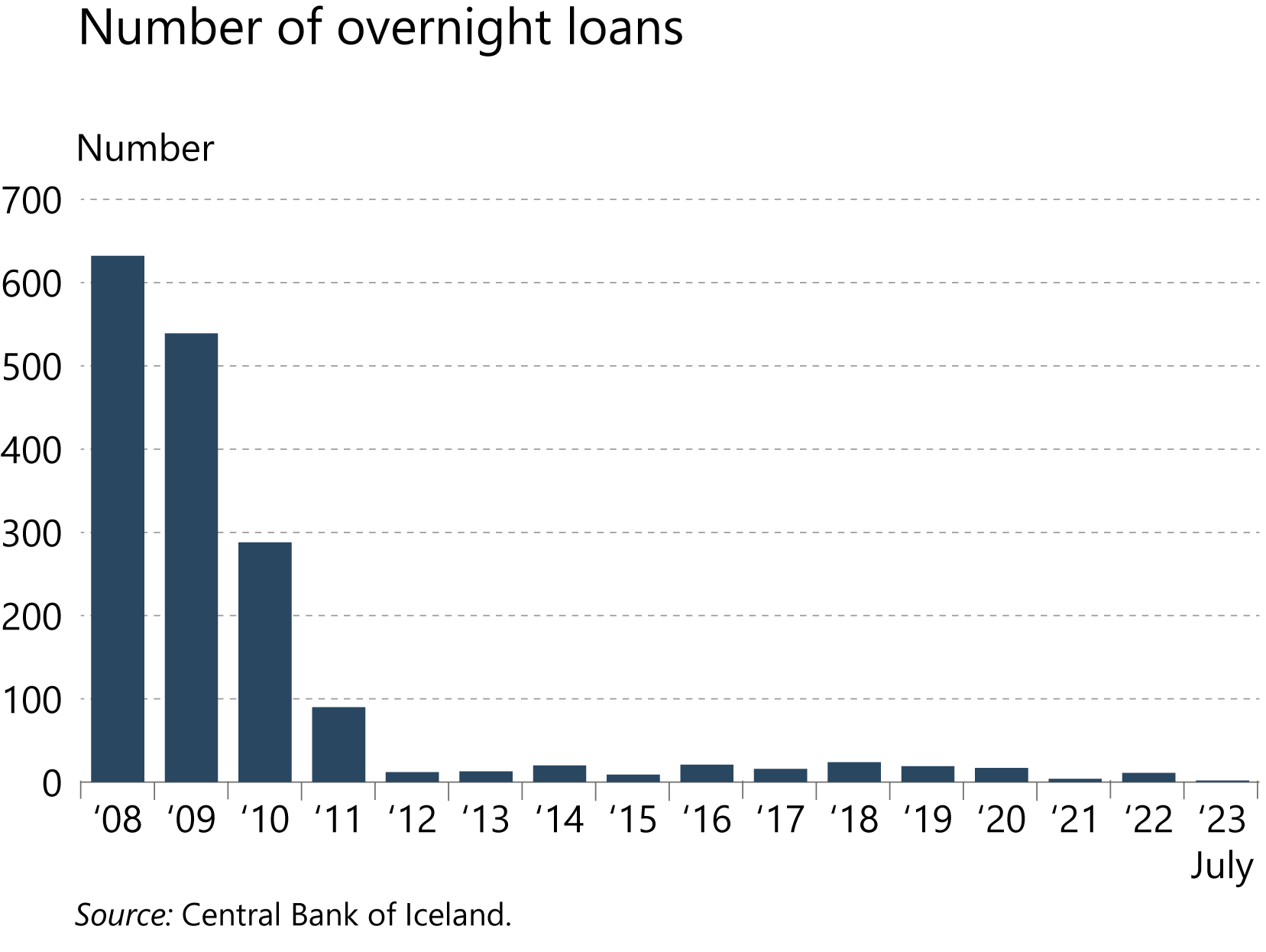 IV Financial infrastructure
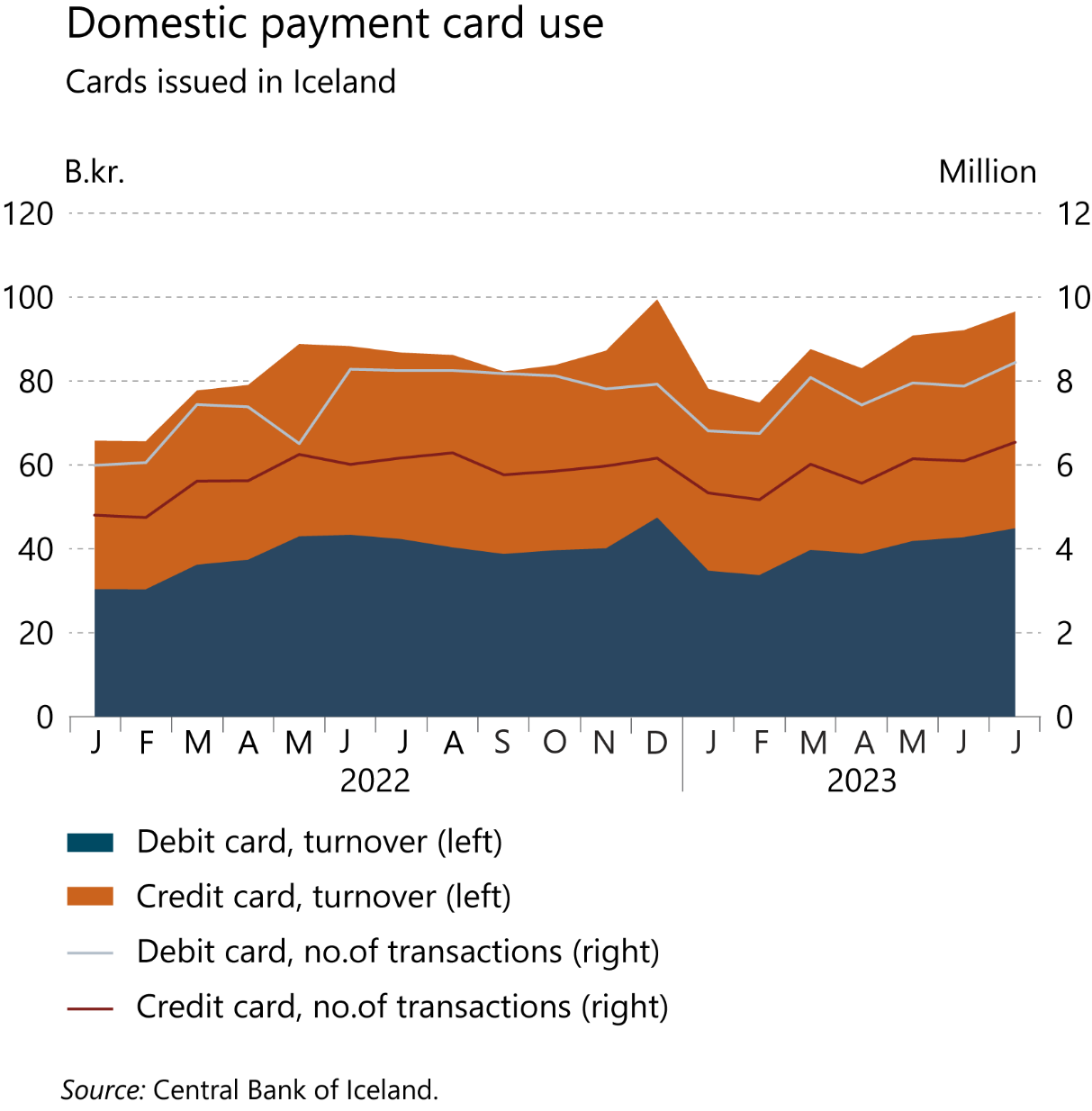 IV Financial infrastructure
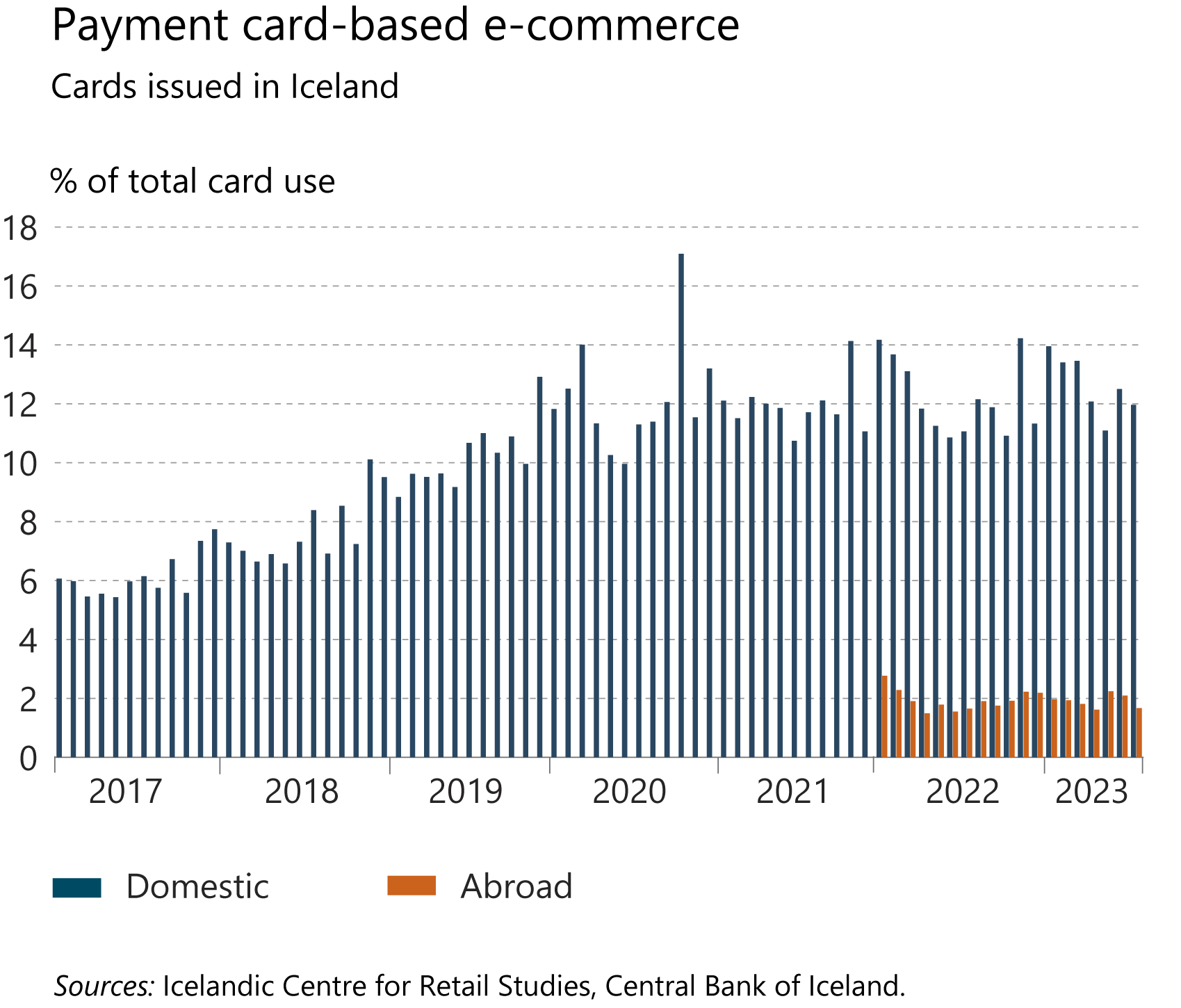 IV Financial infrastructure
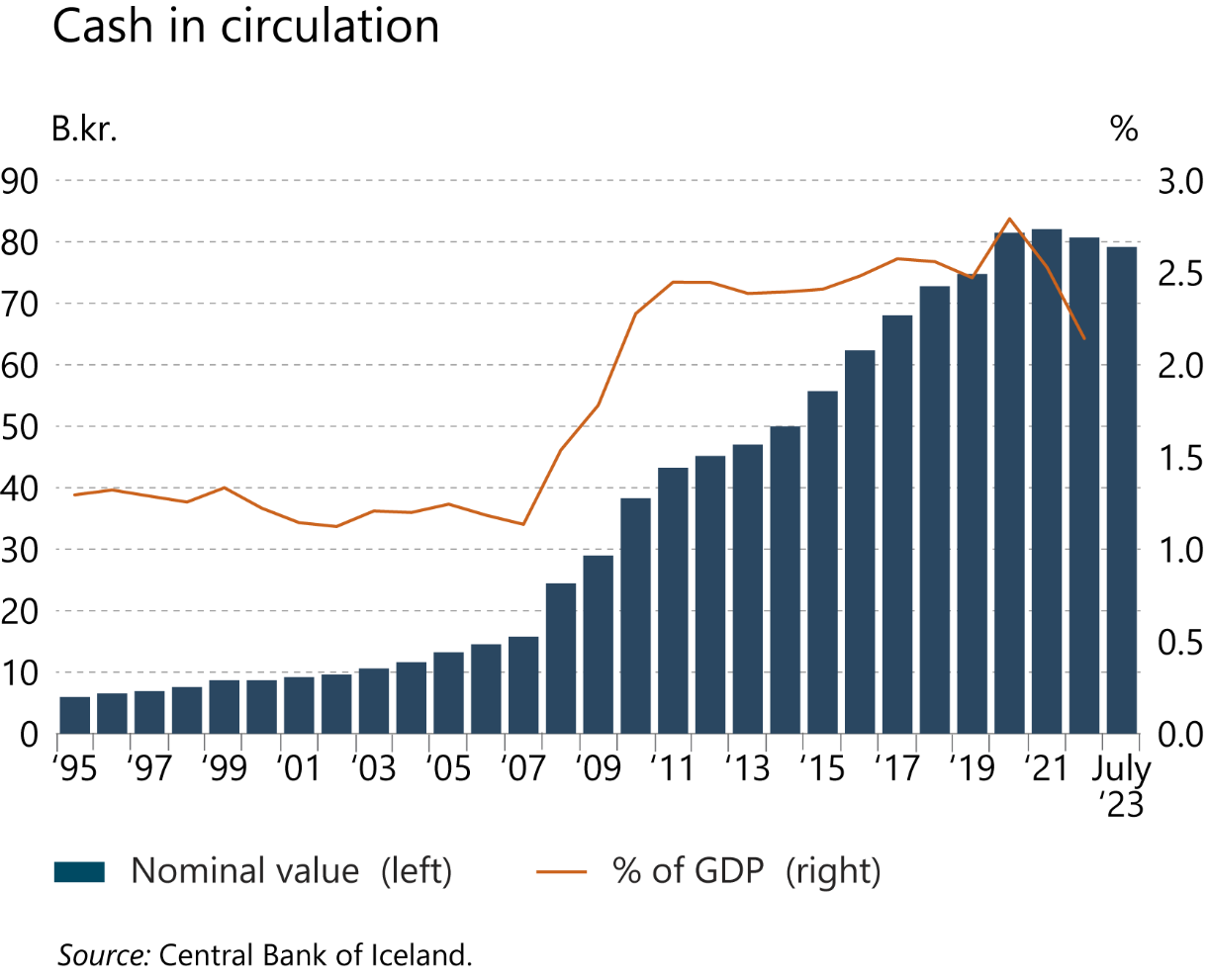 IV Financial infrastructure
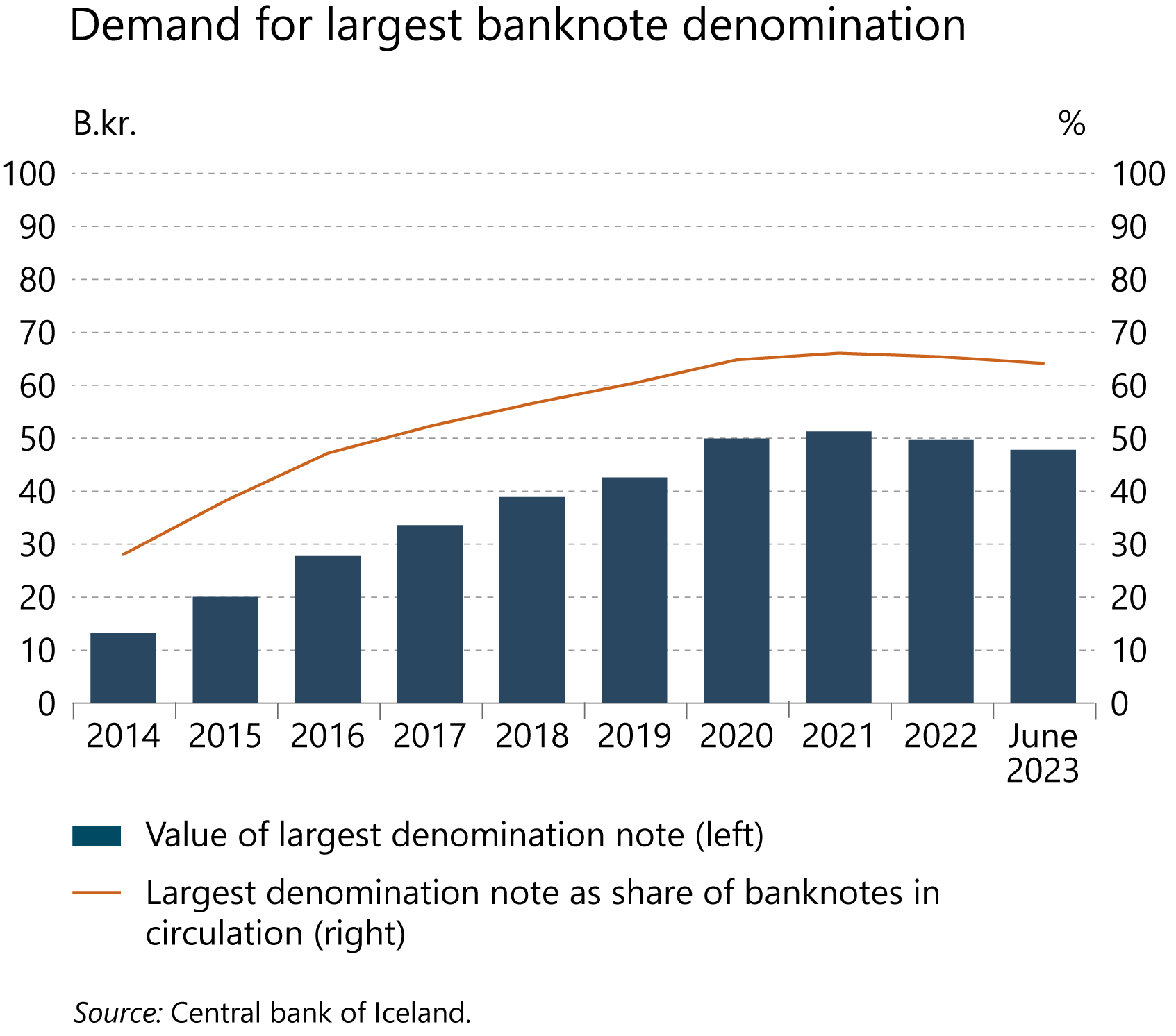 IV Financial infrastructure
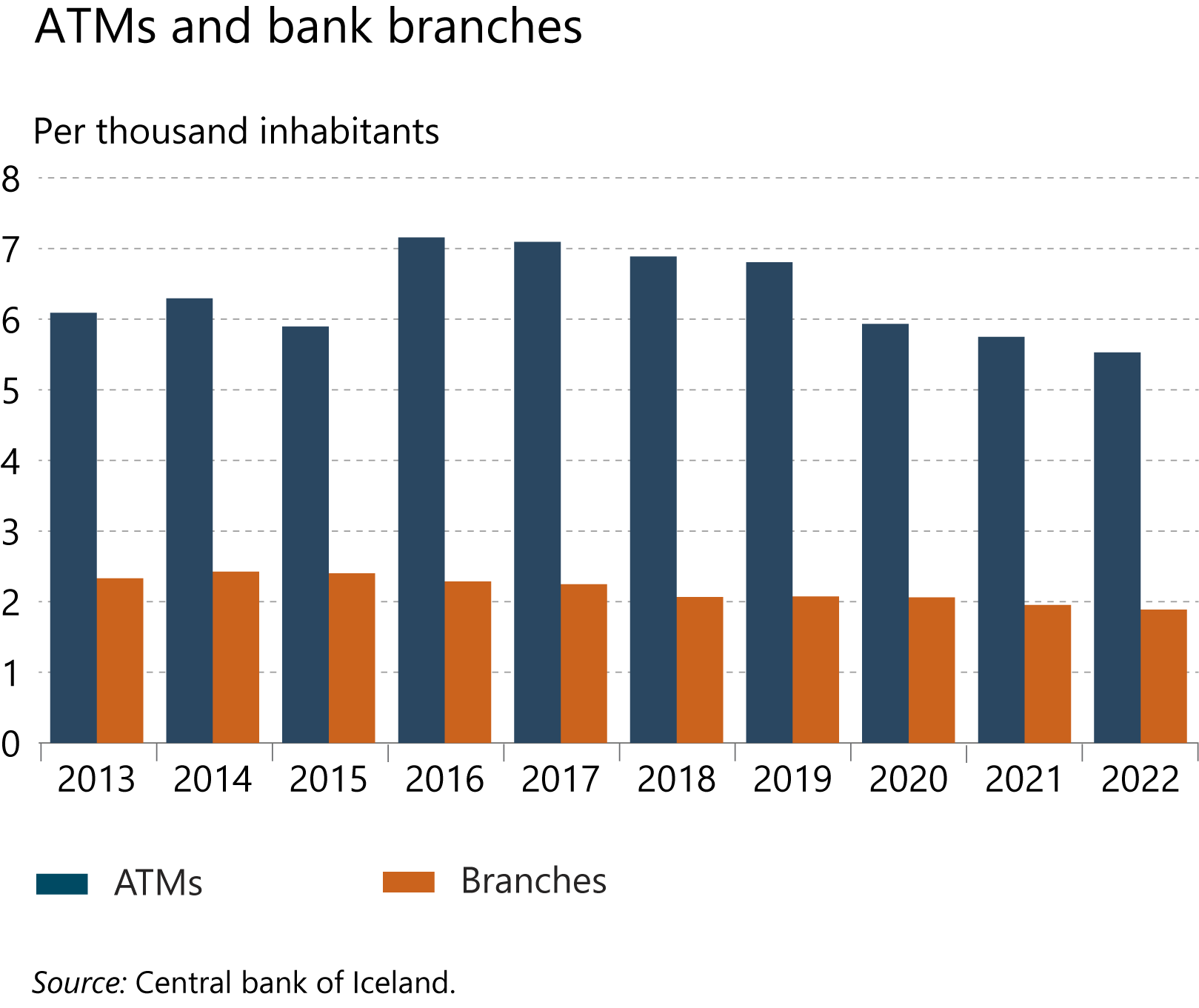 IV Financial infrastructure
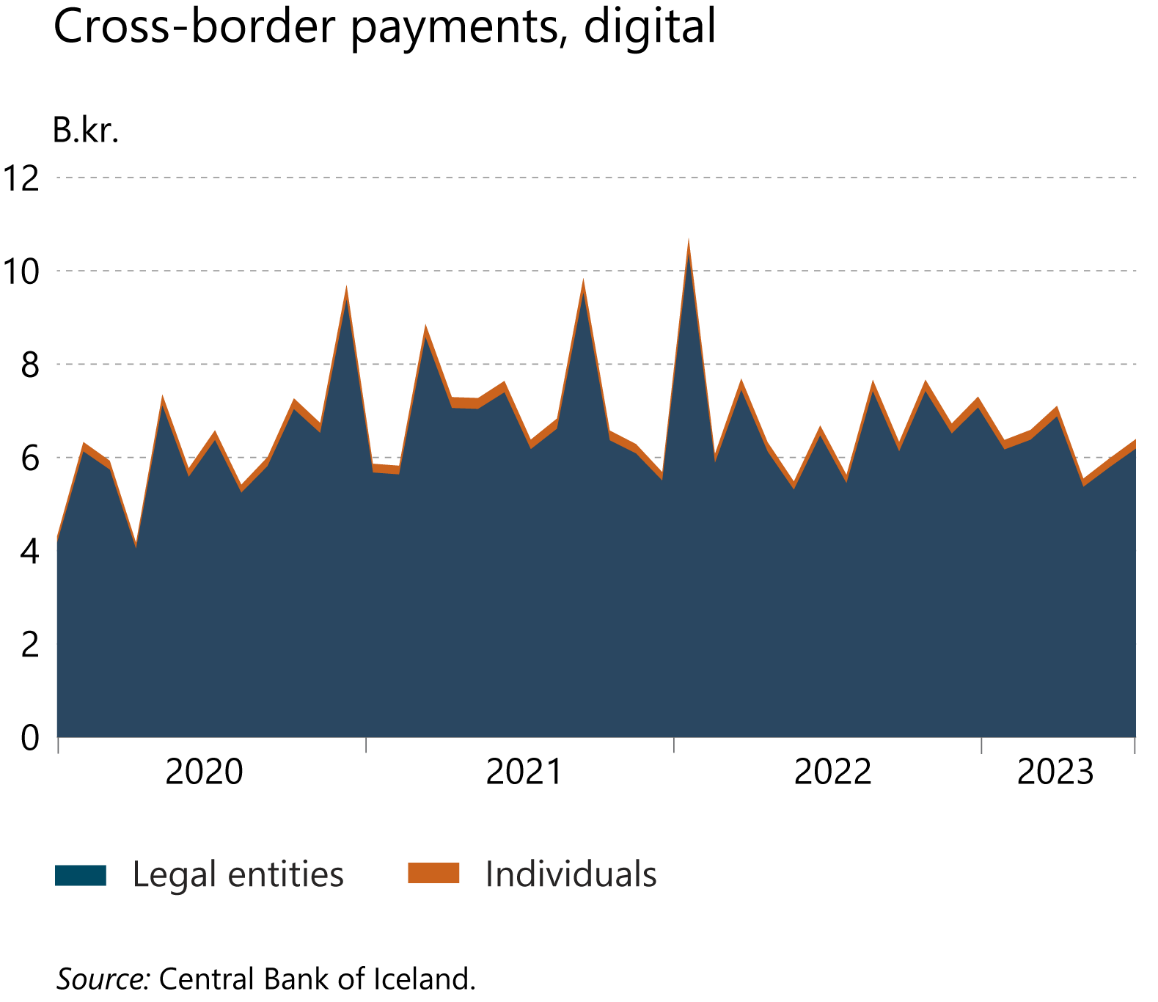